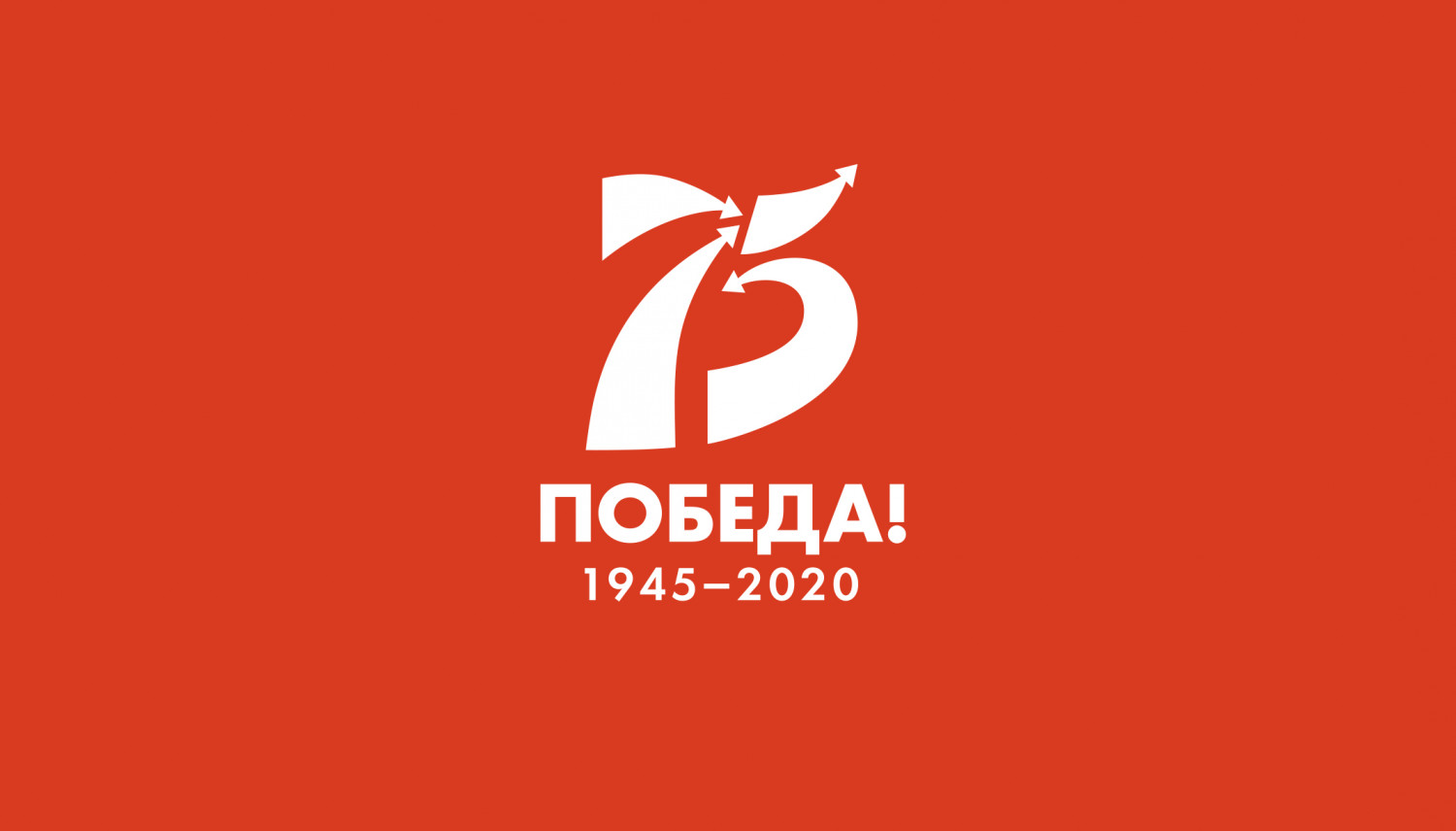 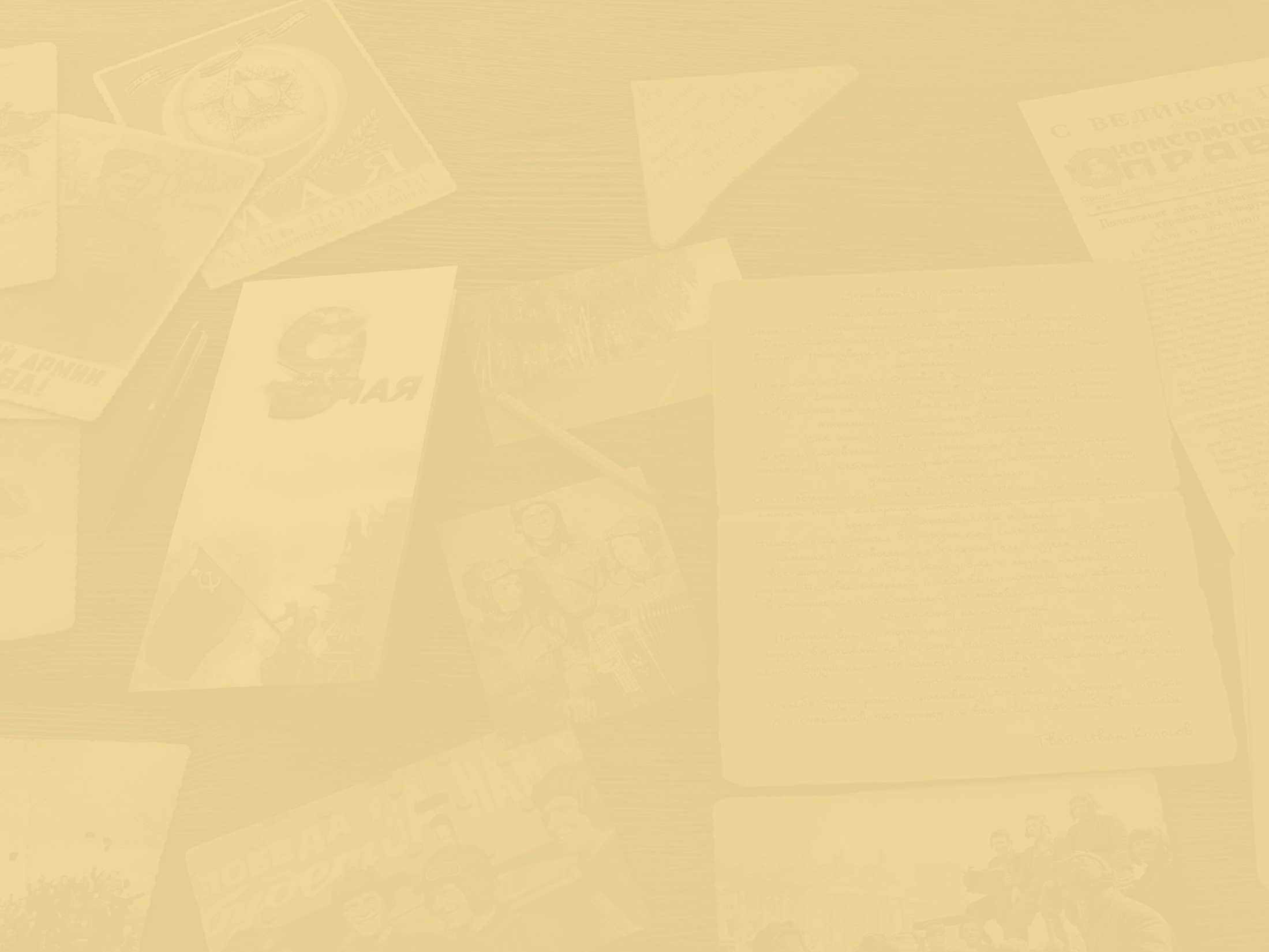 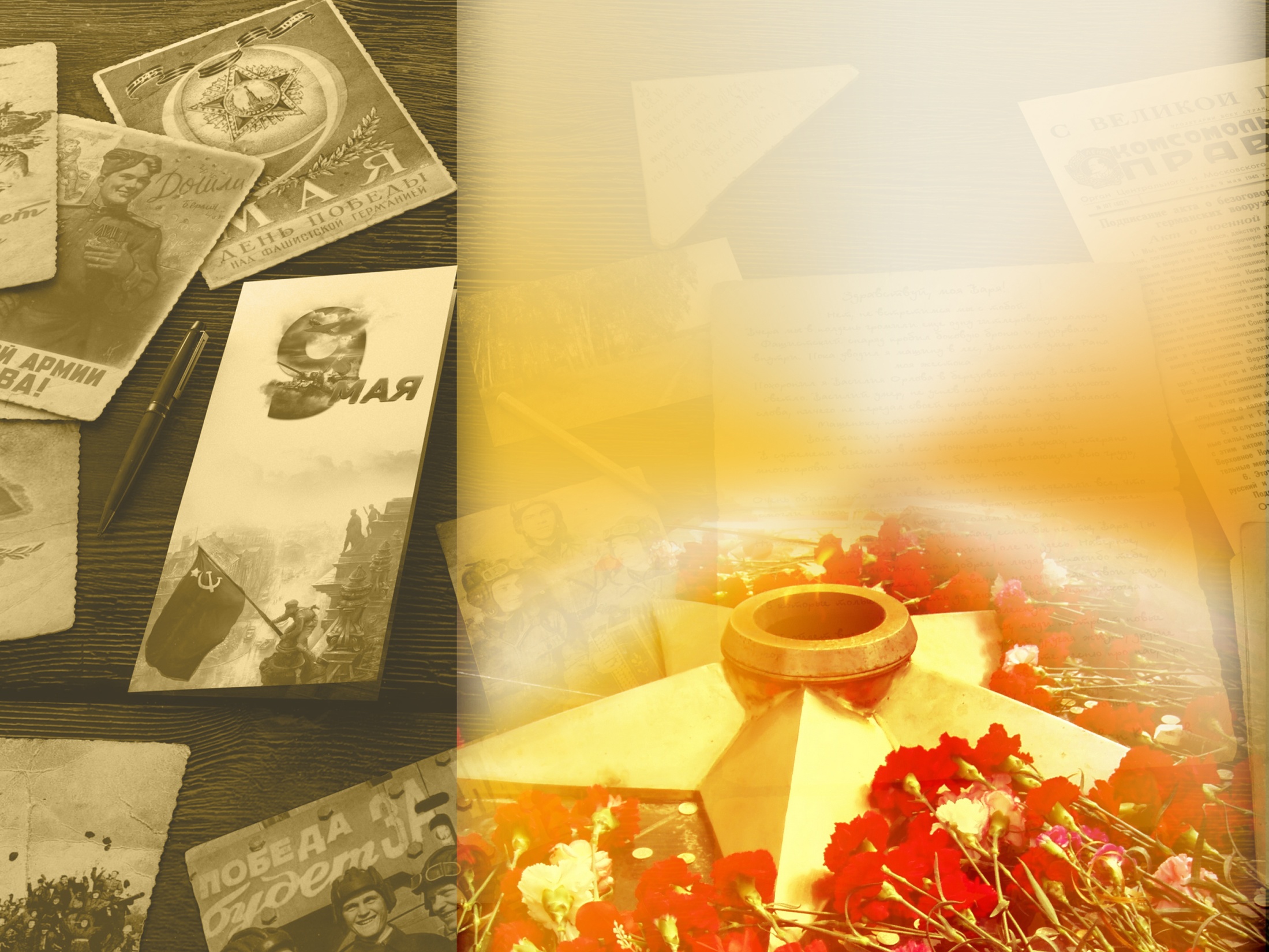 Строки,
опаленные
войной…
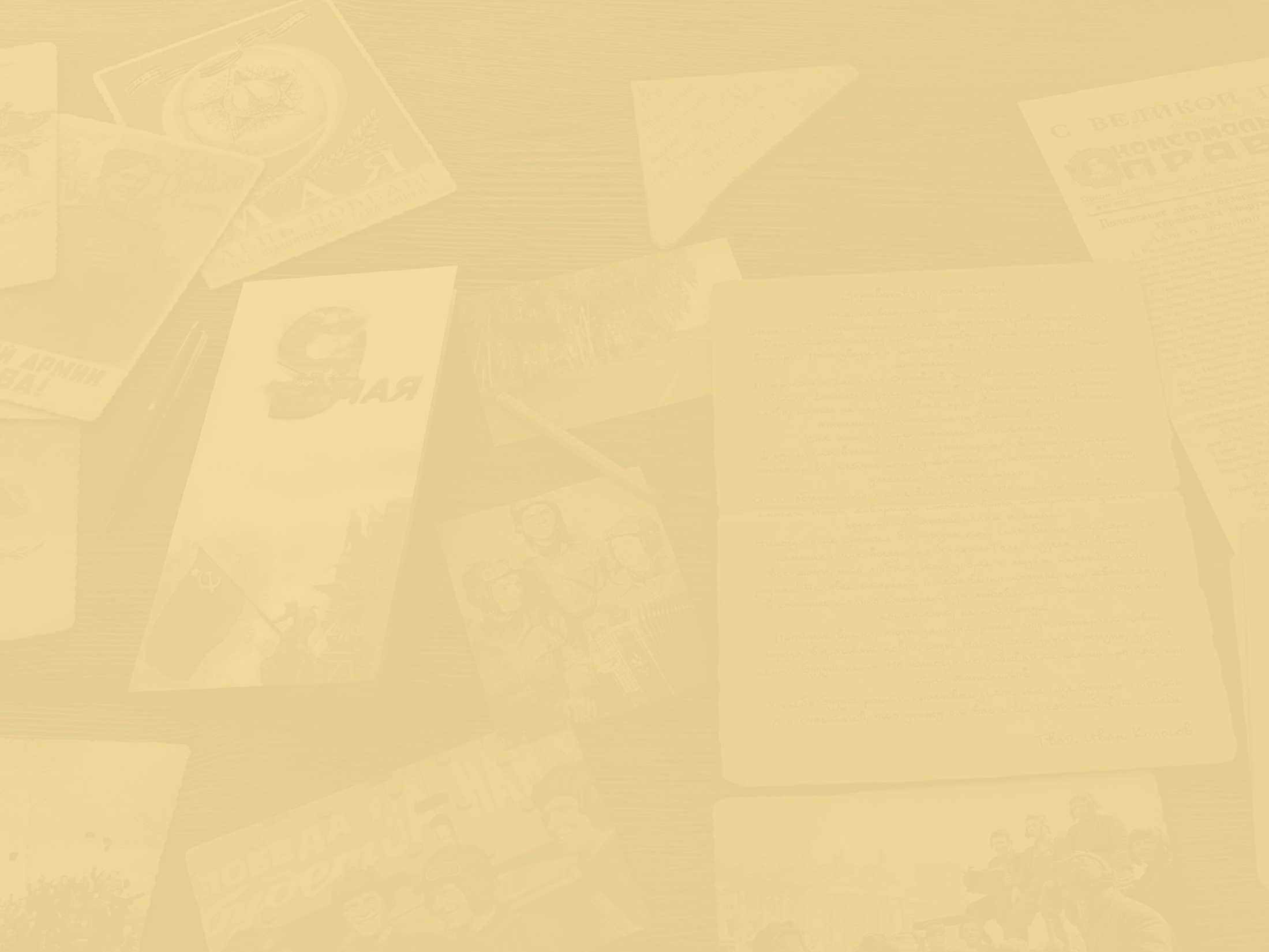 Леонид Сергеевич Соболев
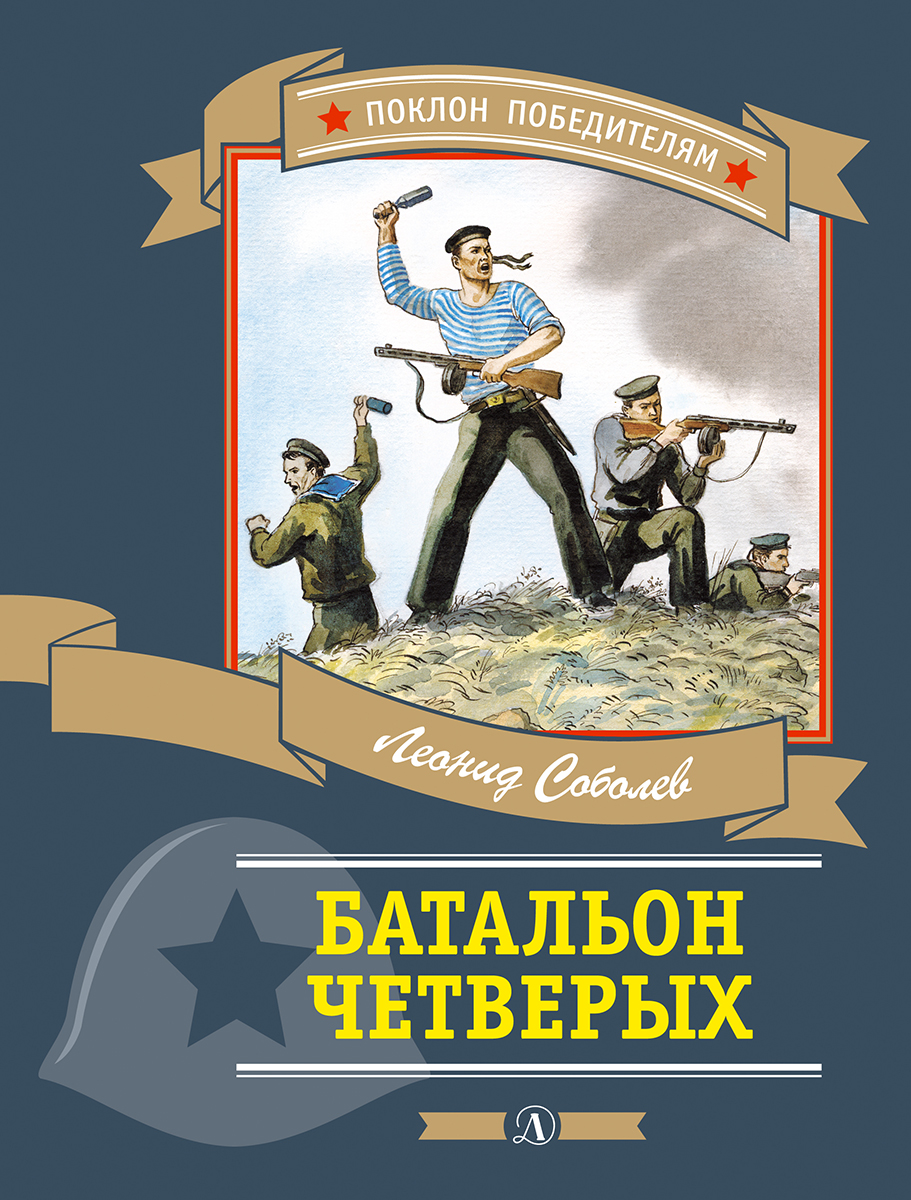 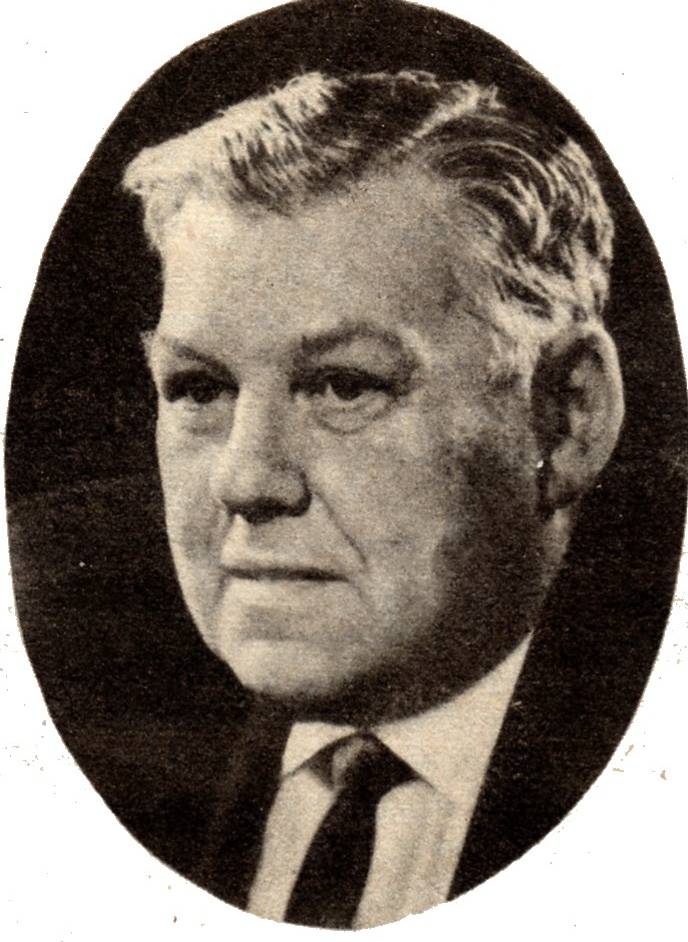 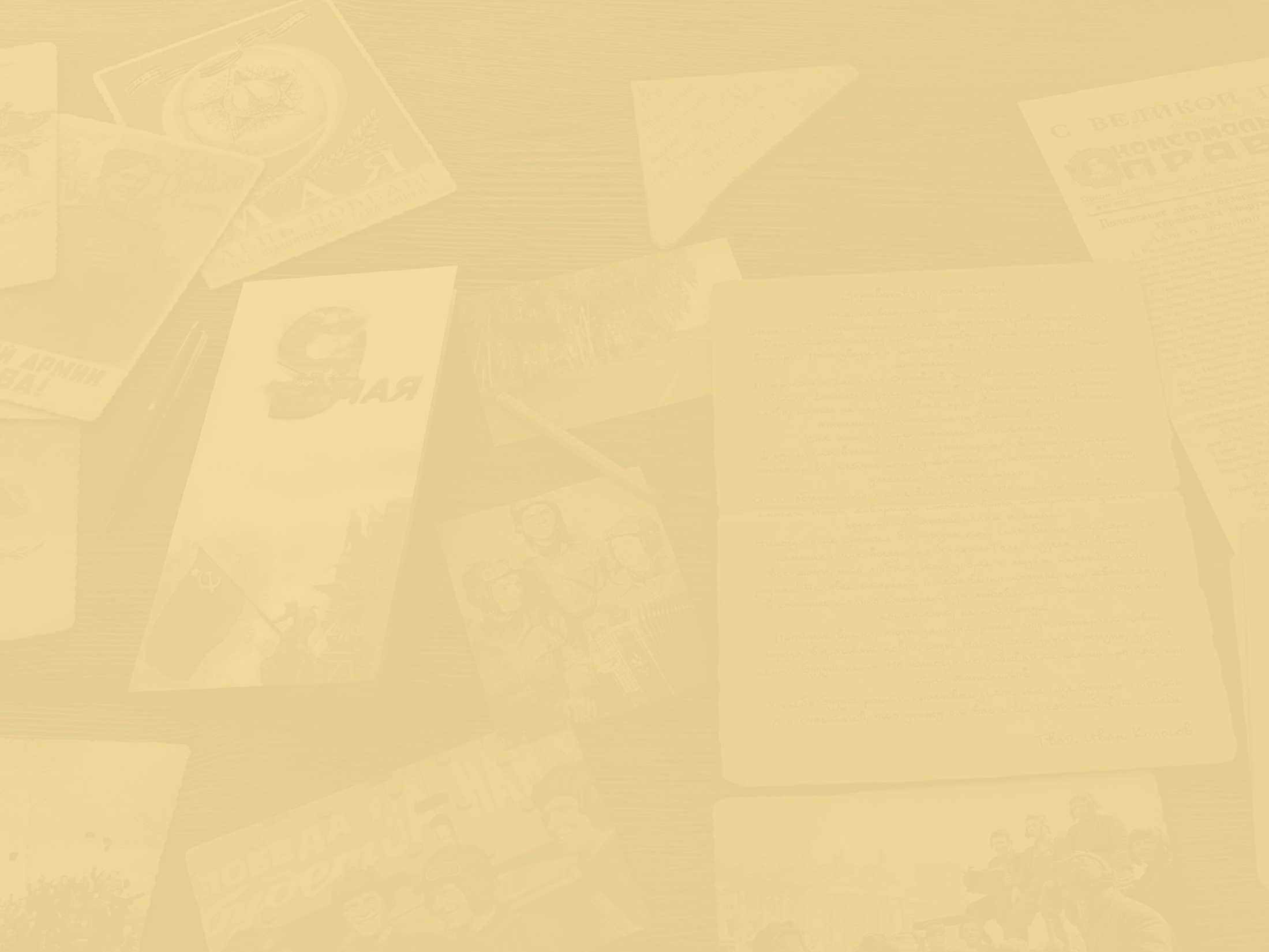 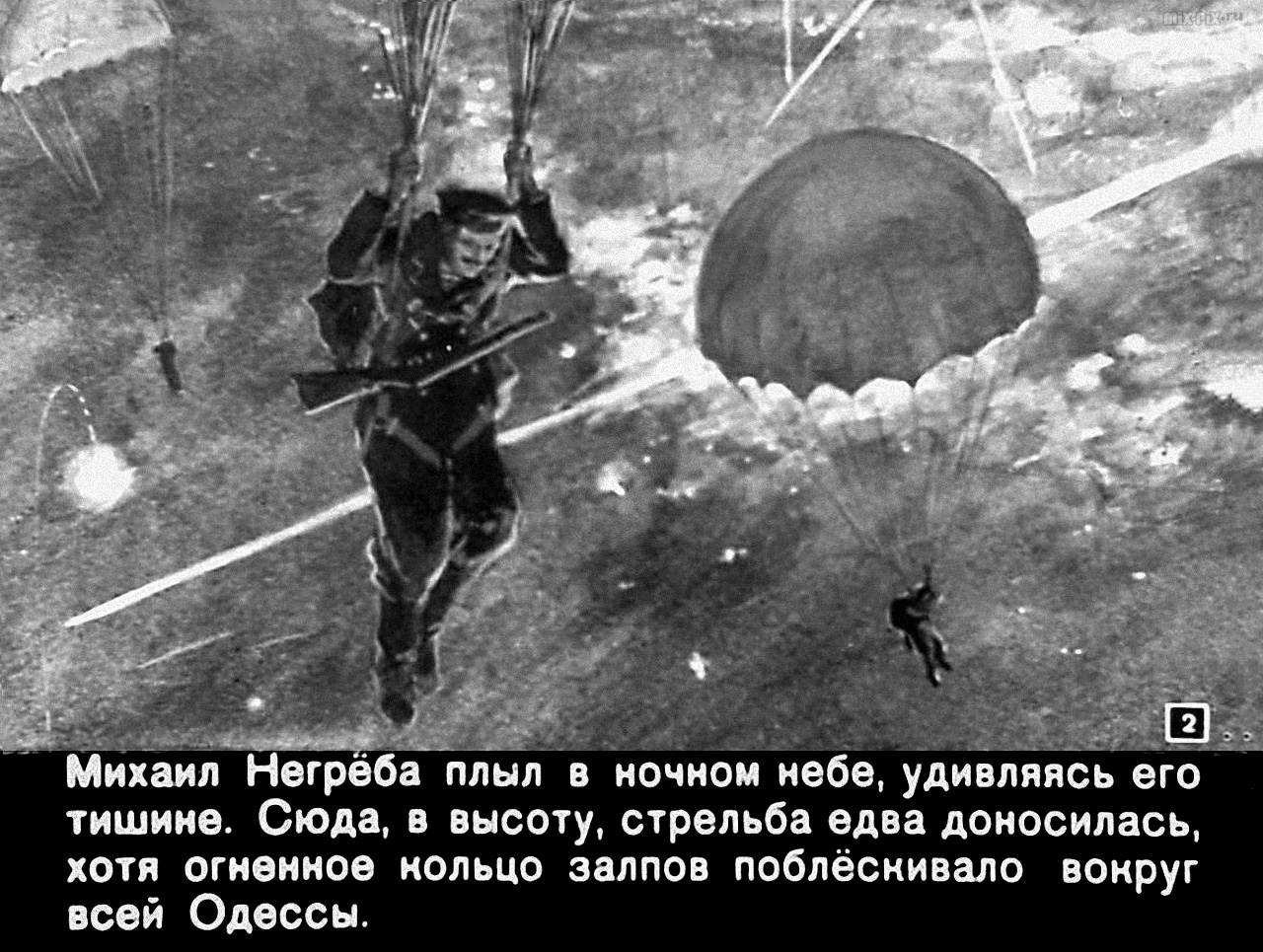 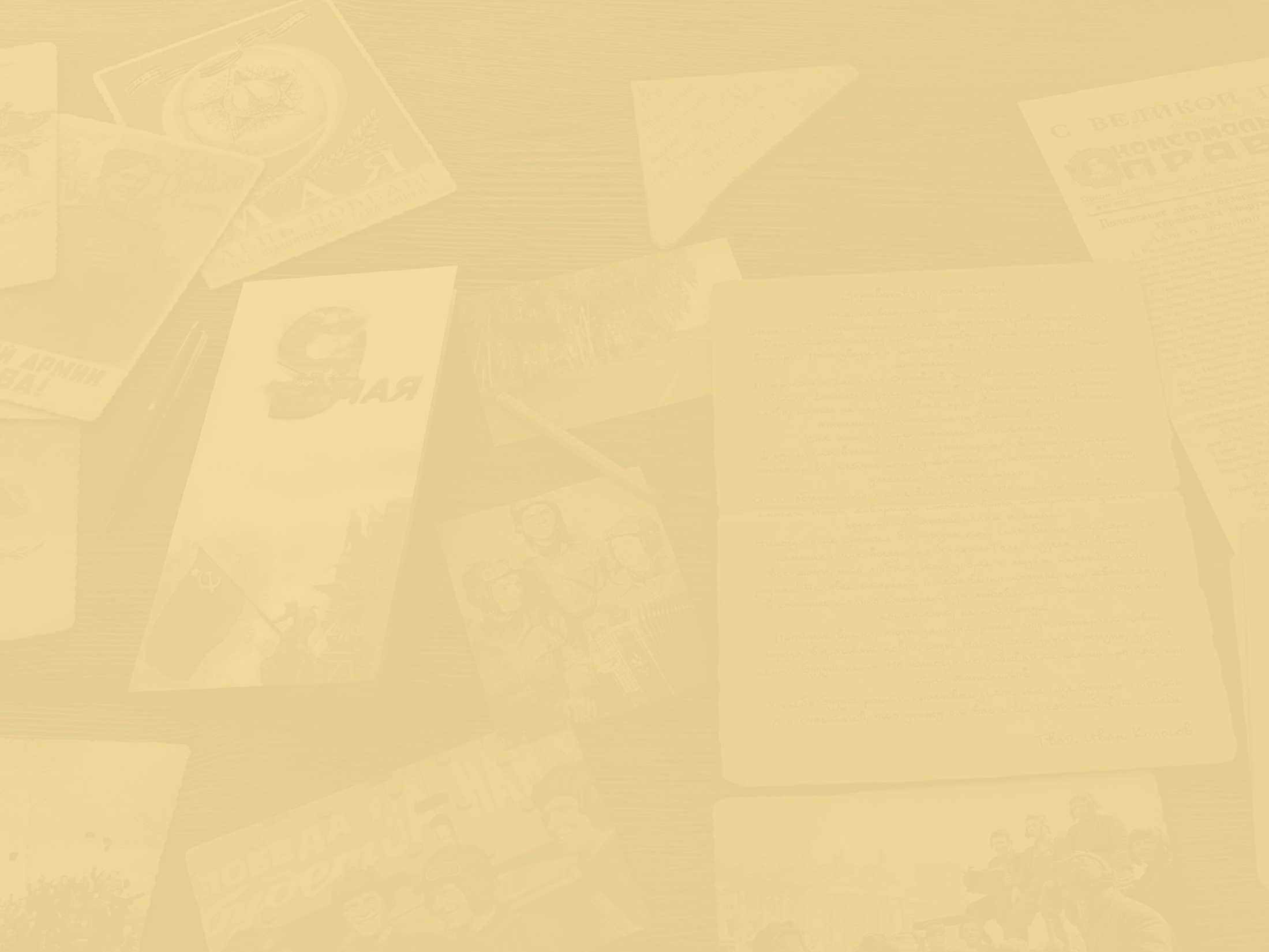 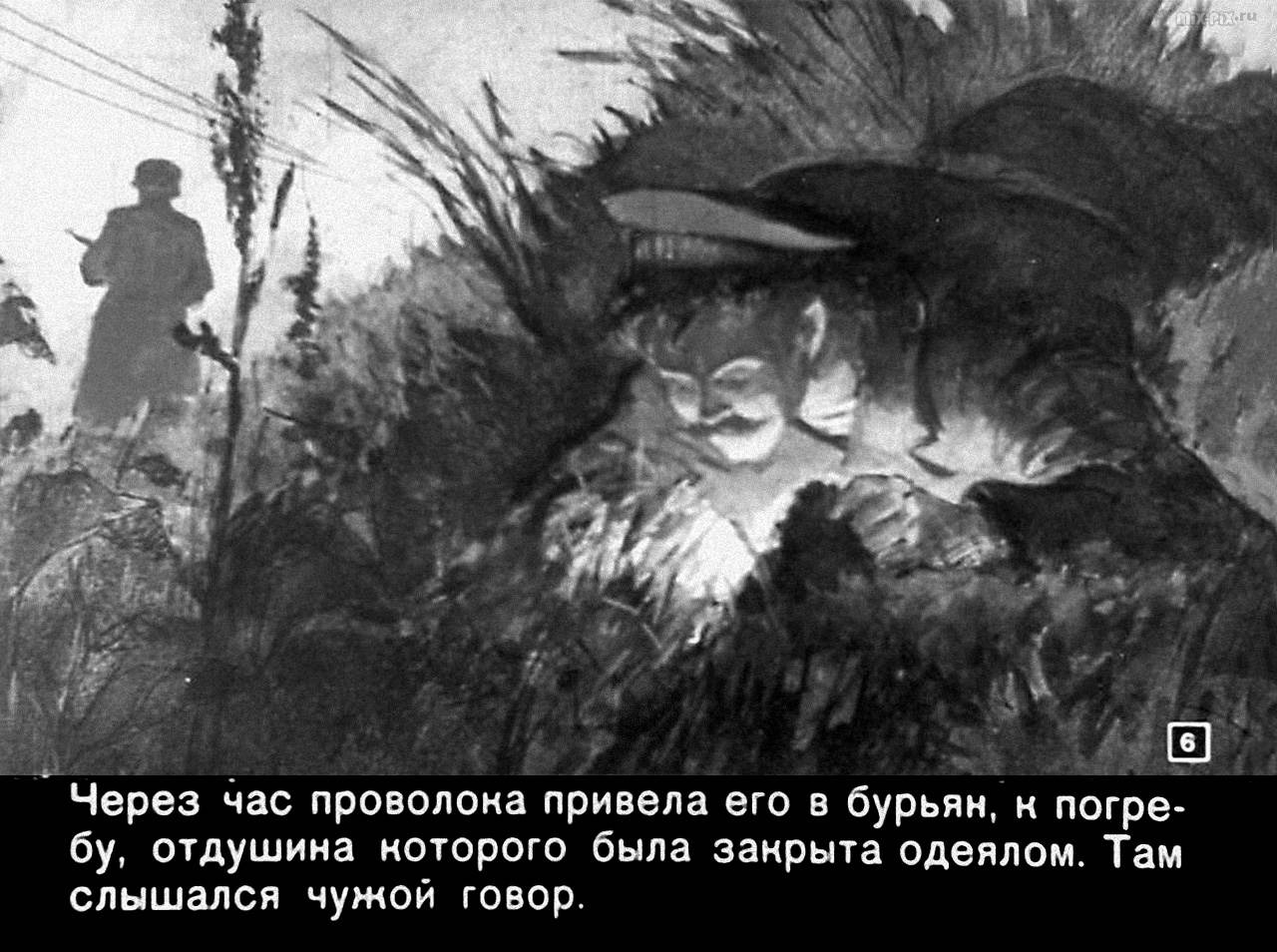 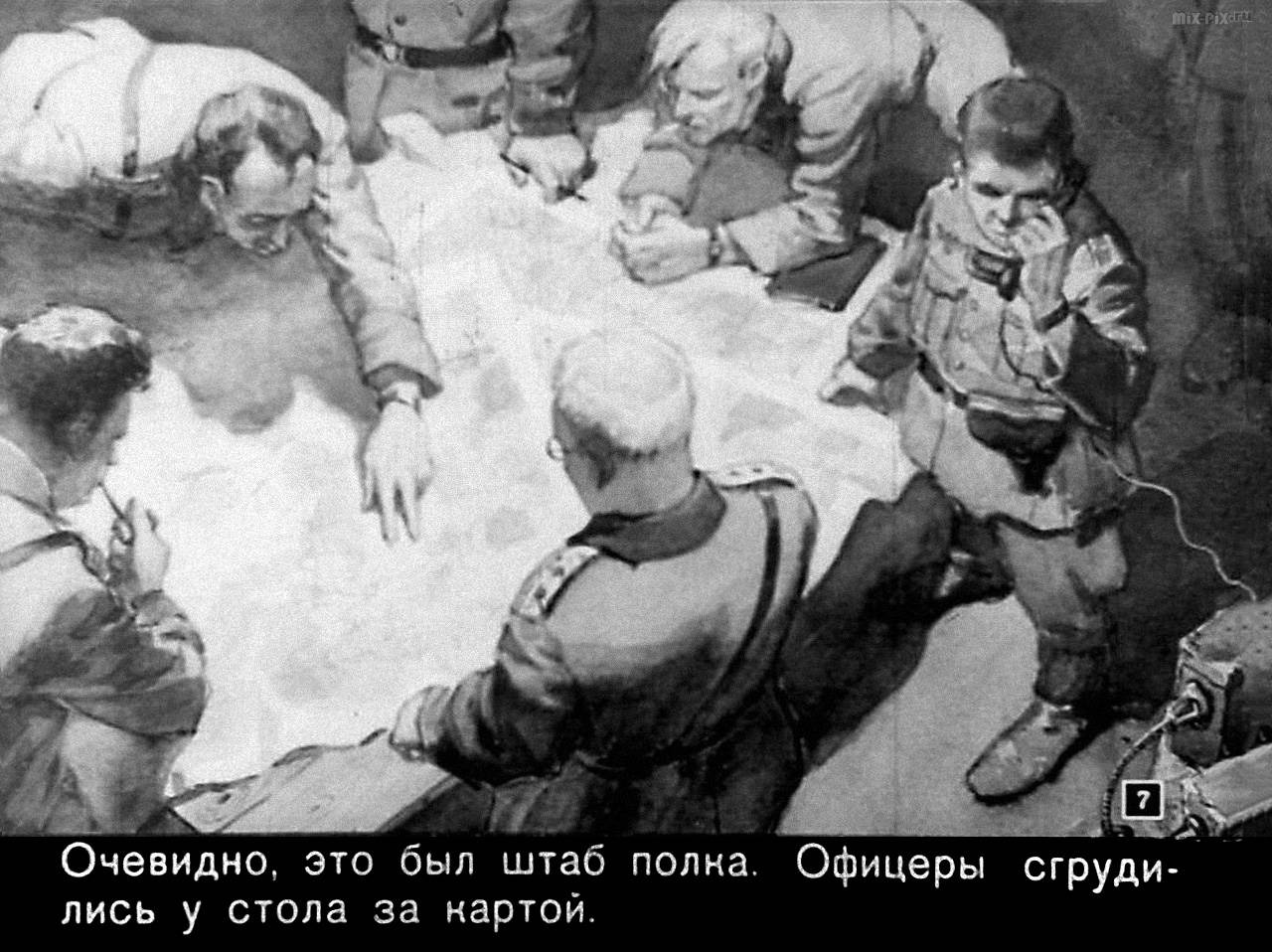 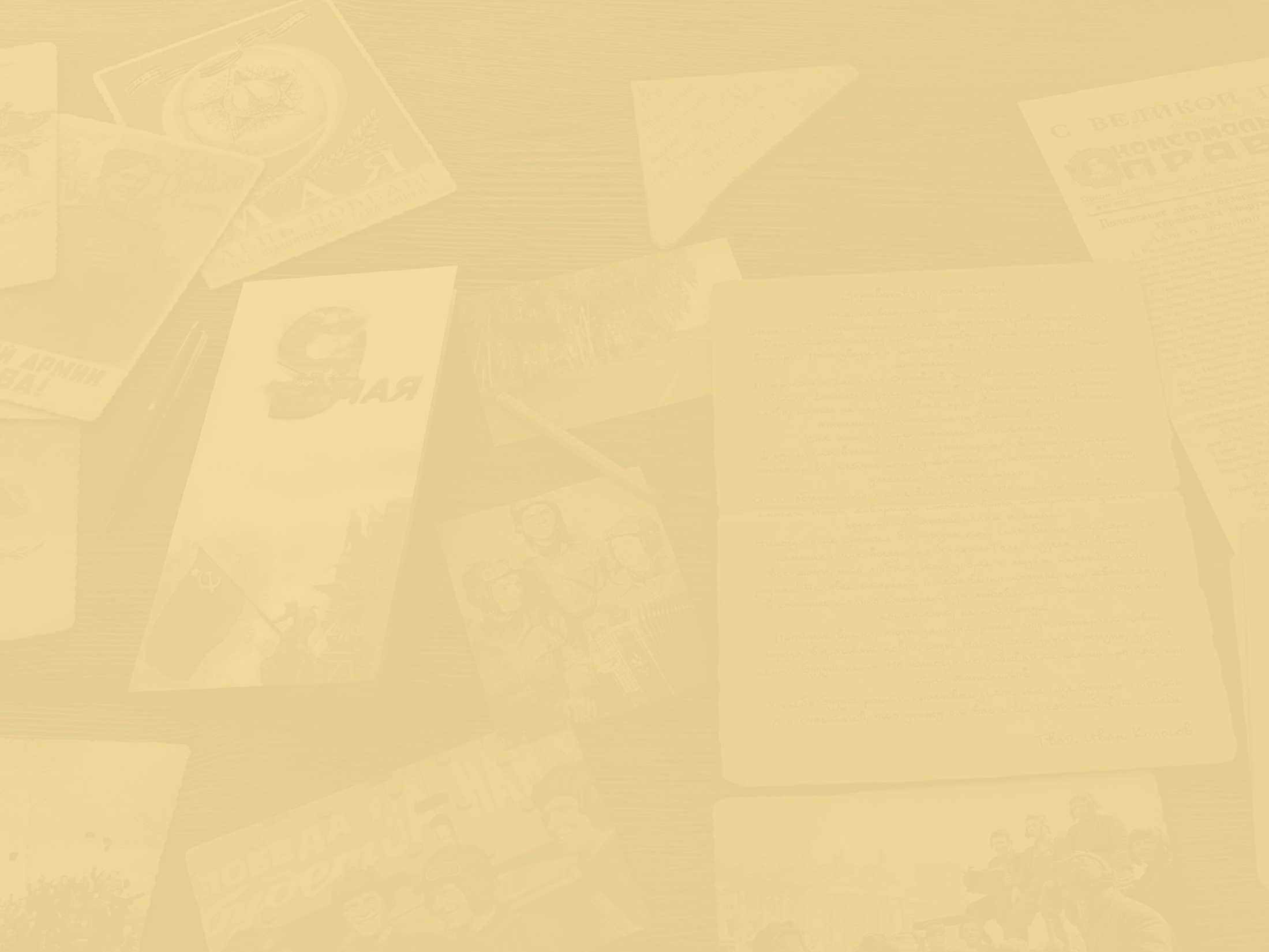 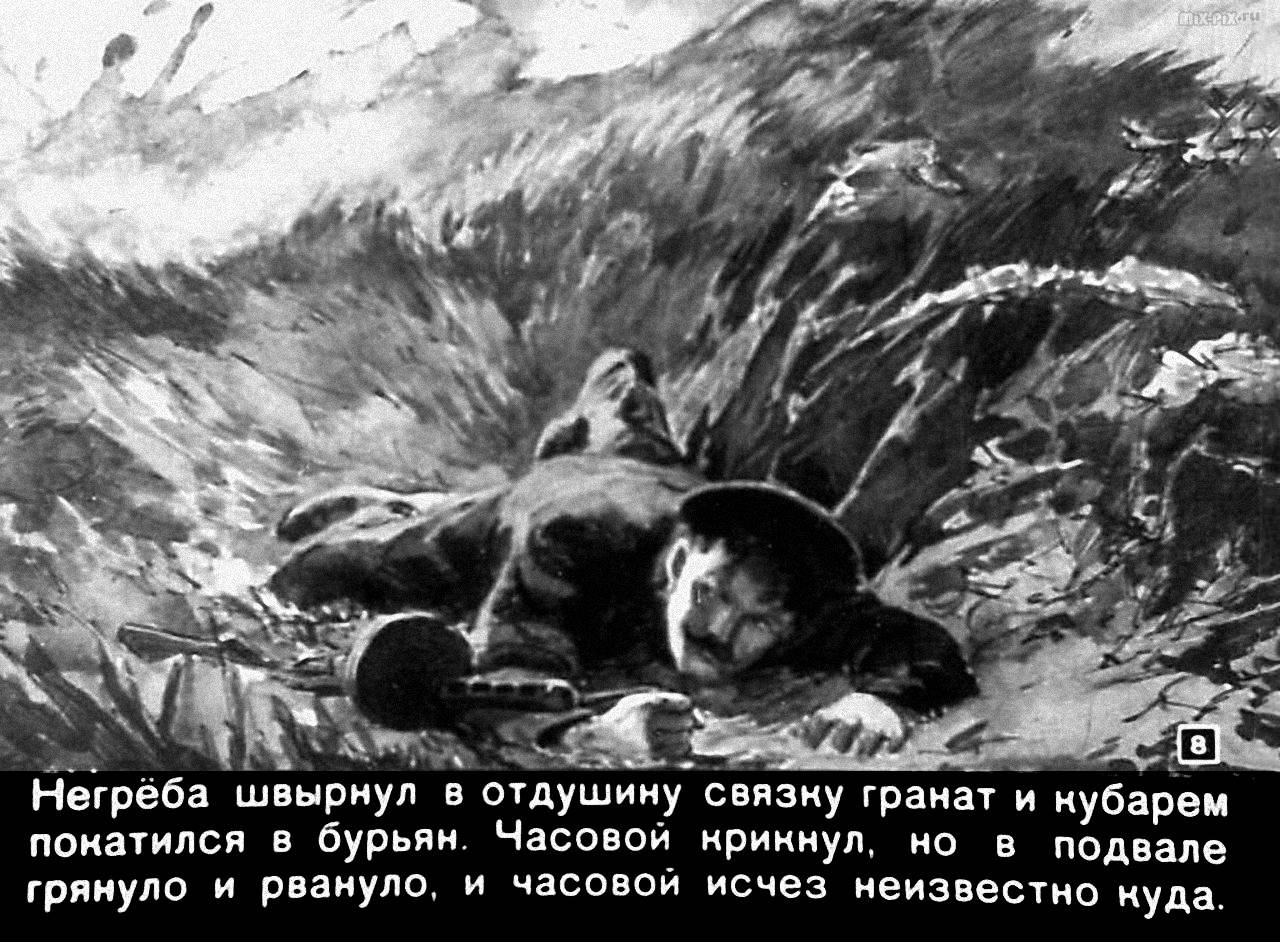 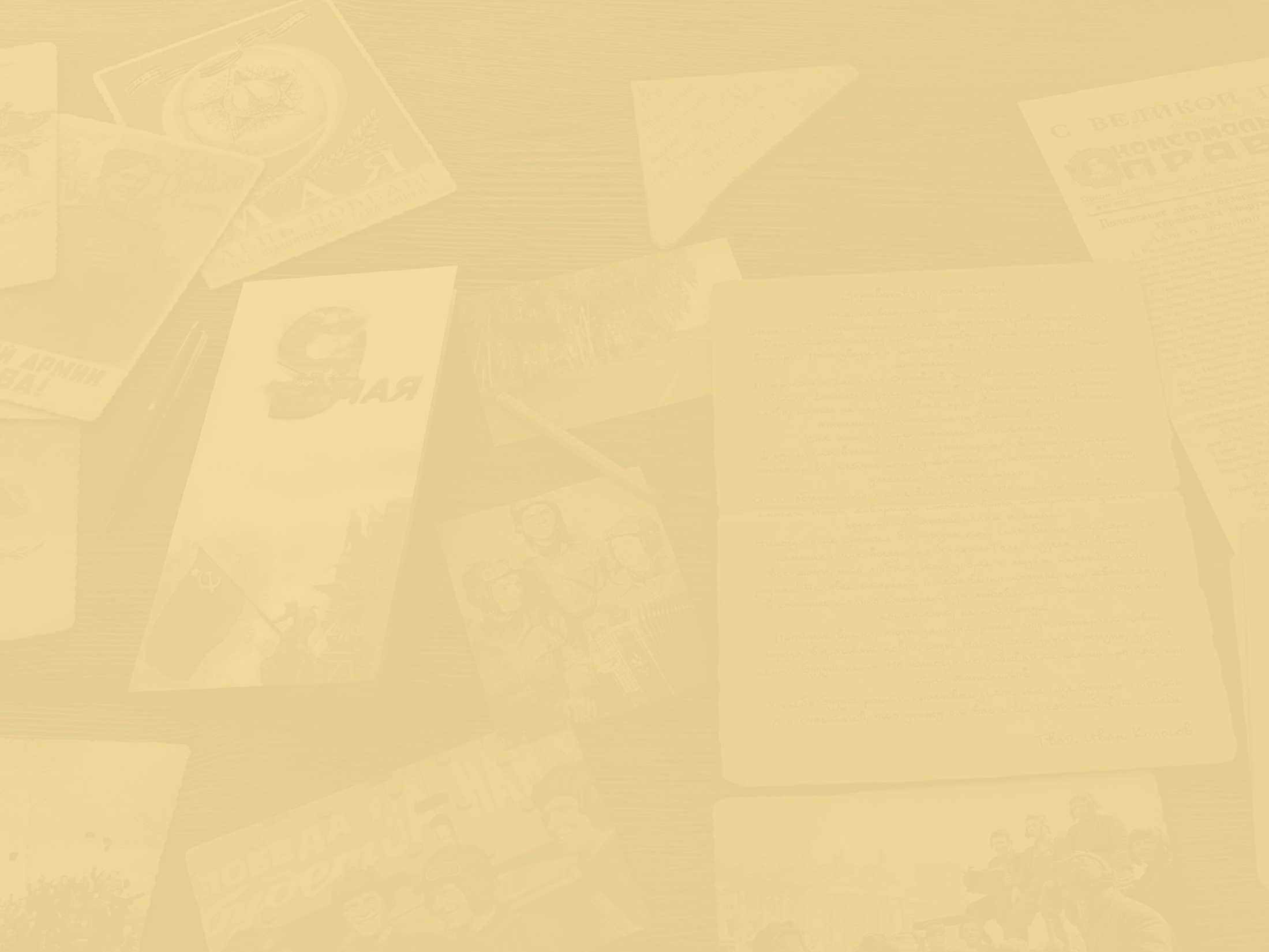 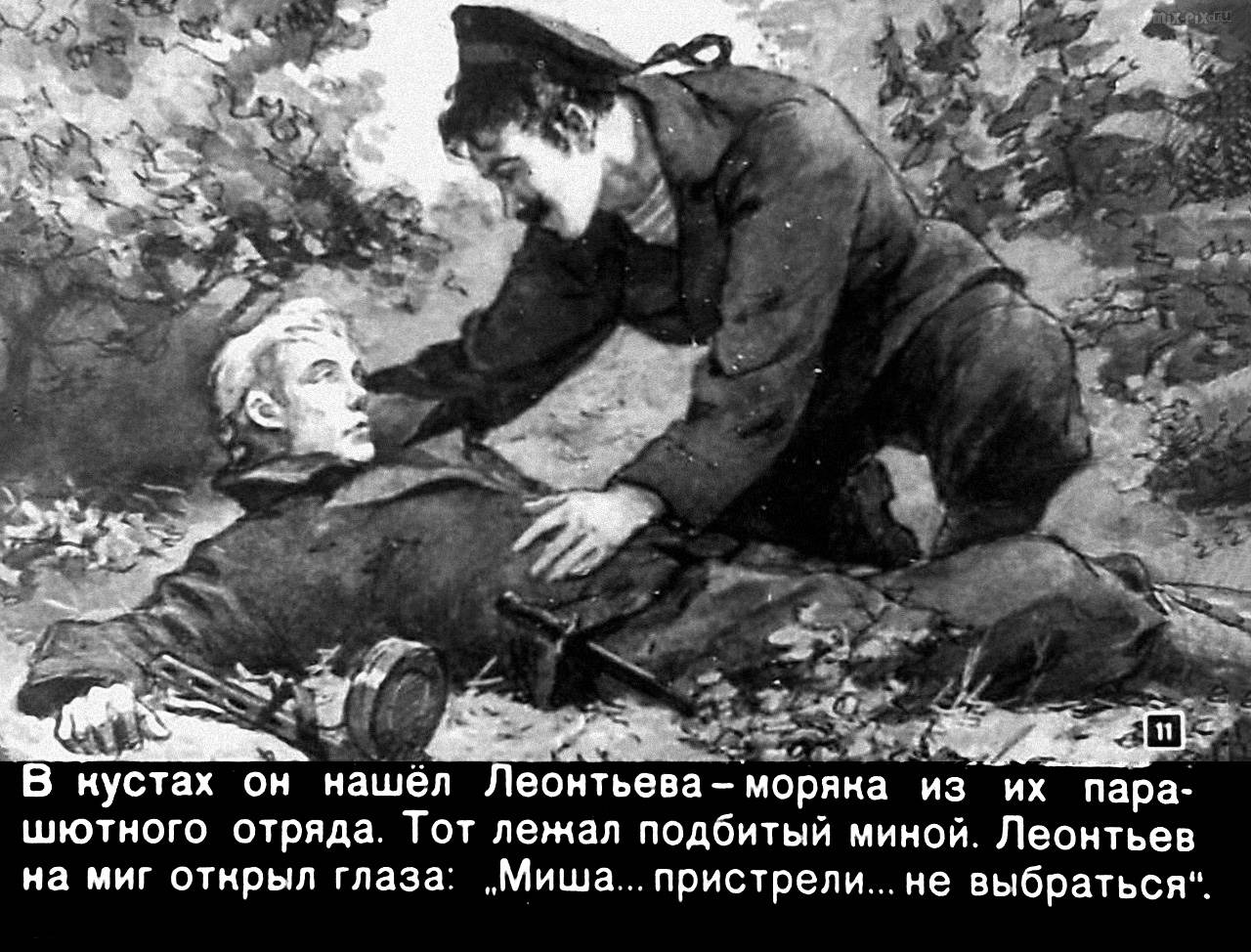 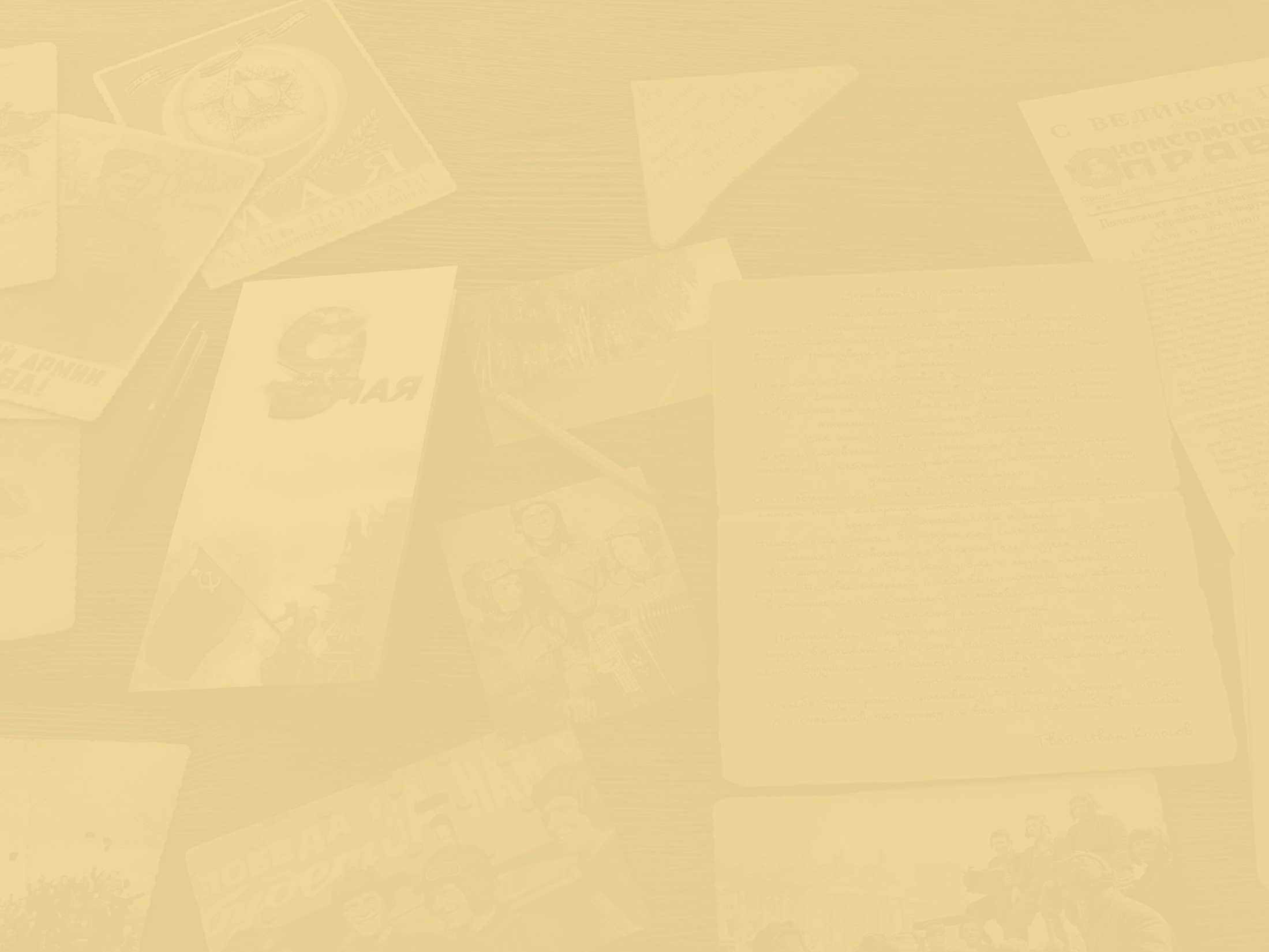 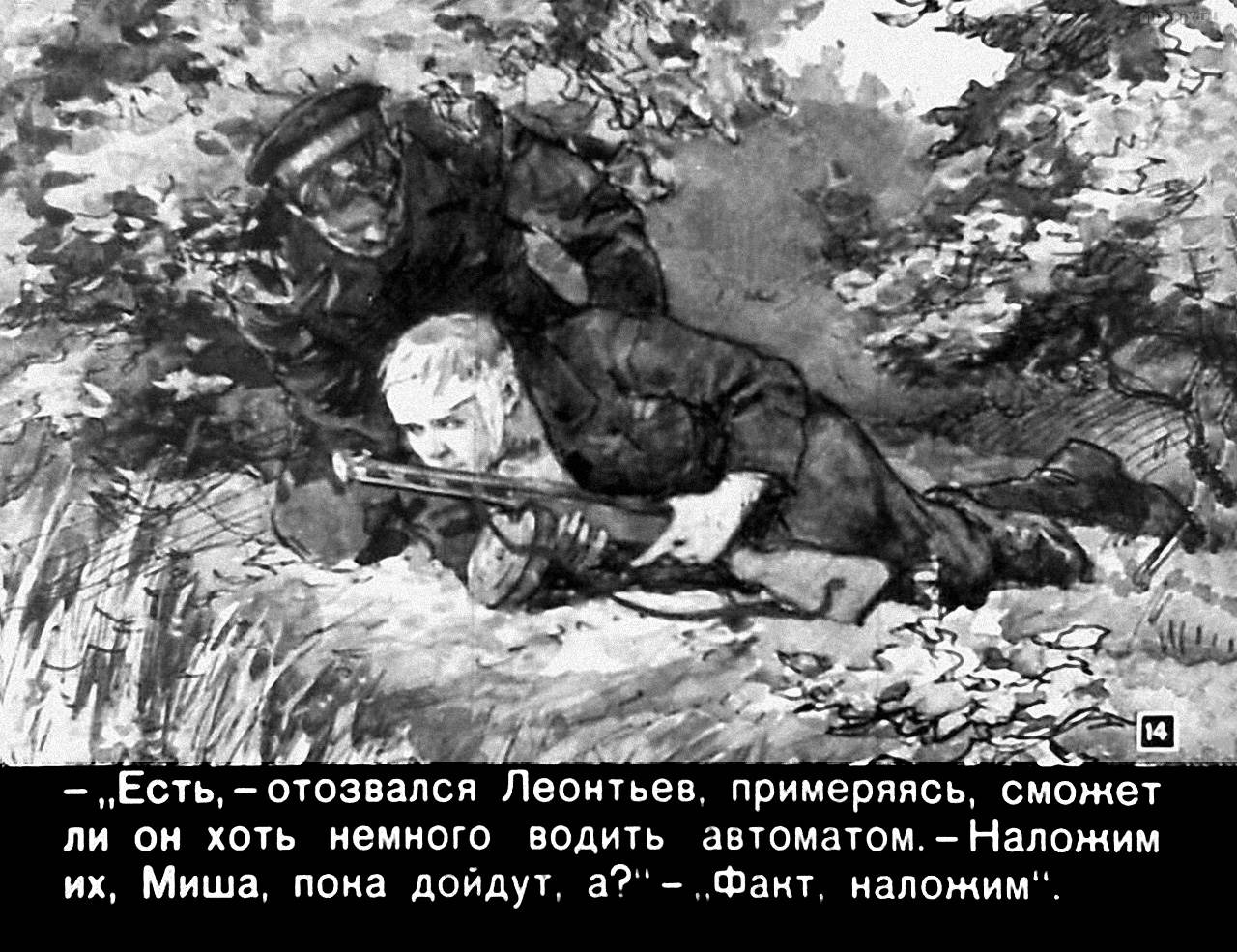 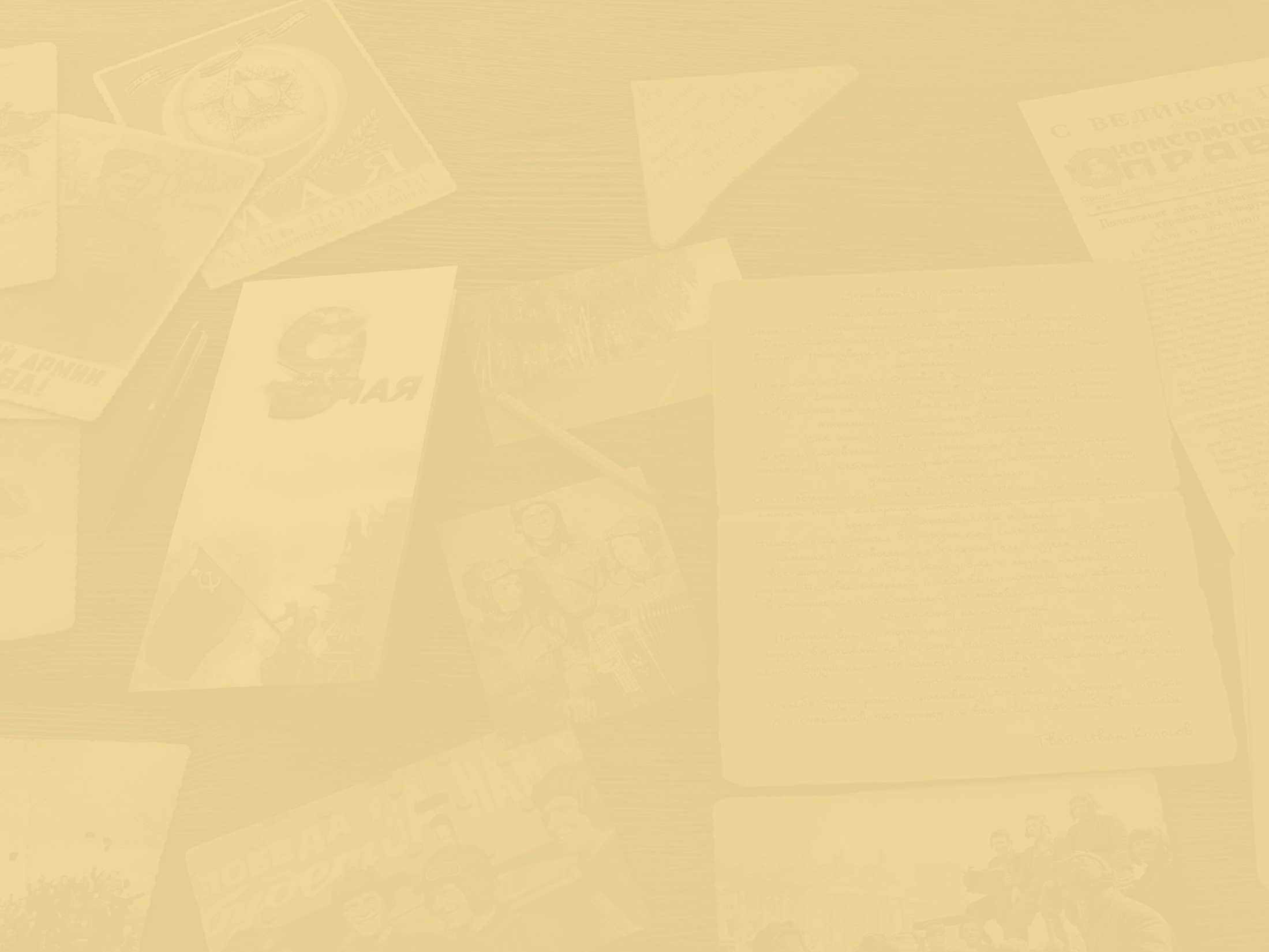 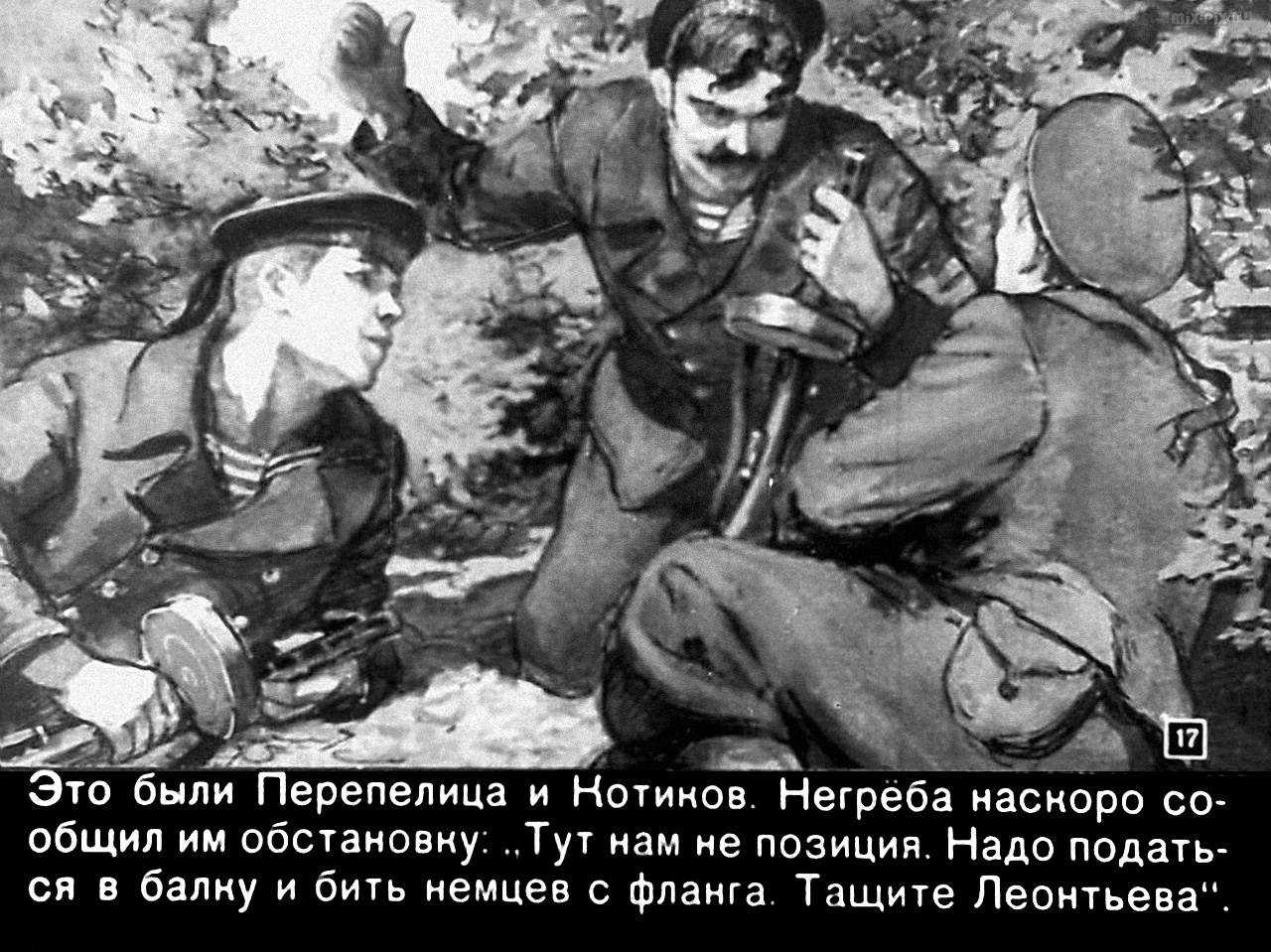 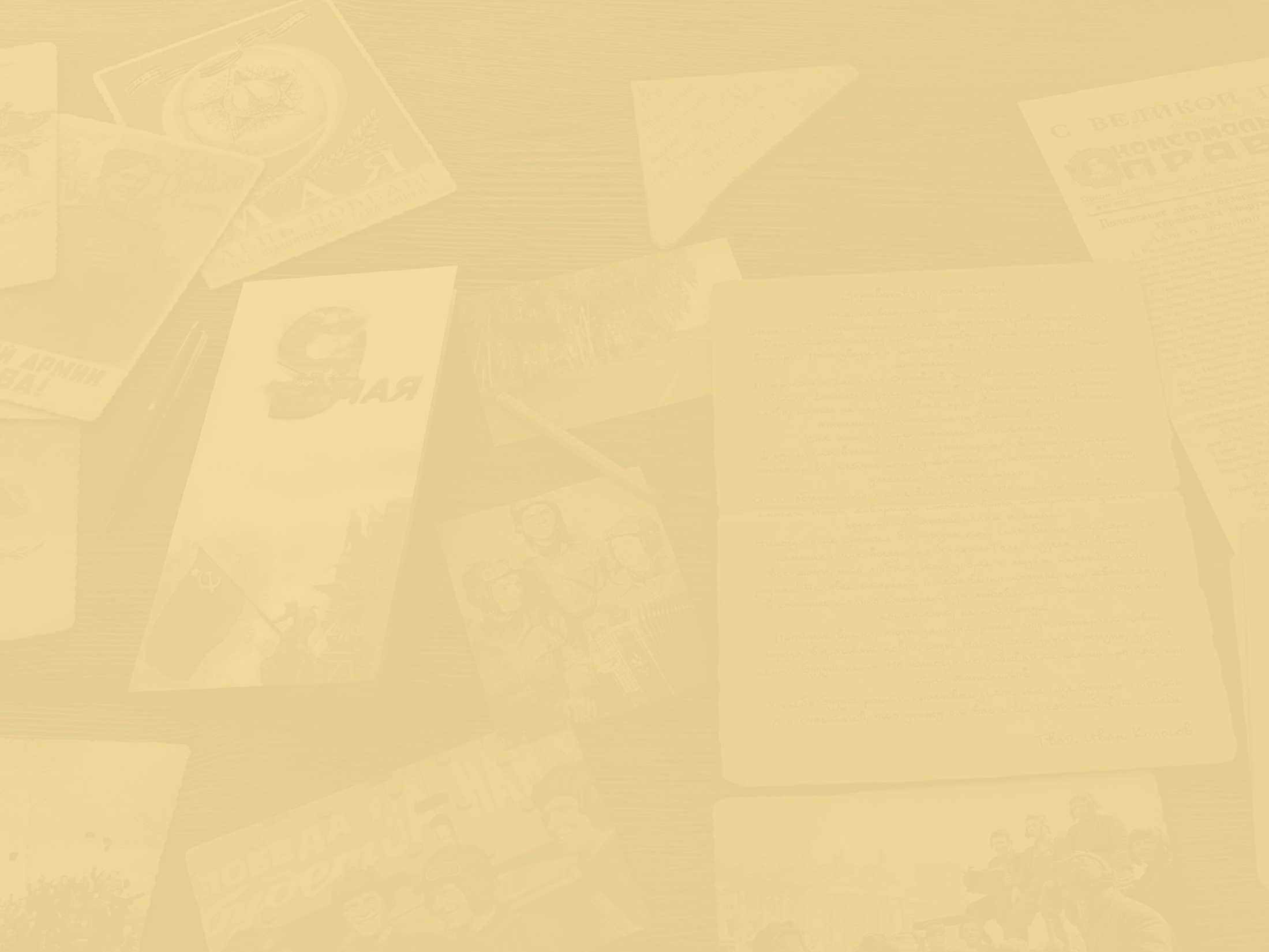 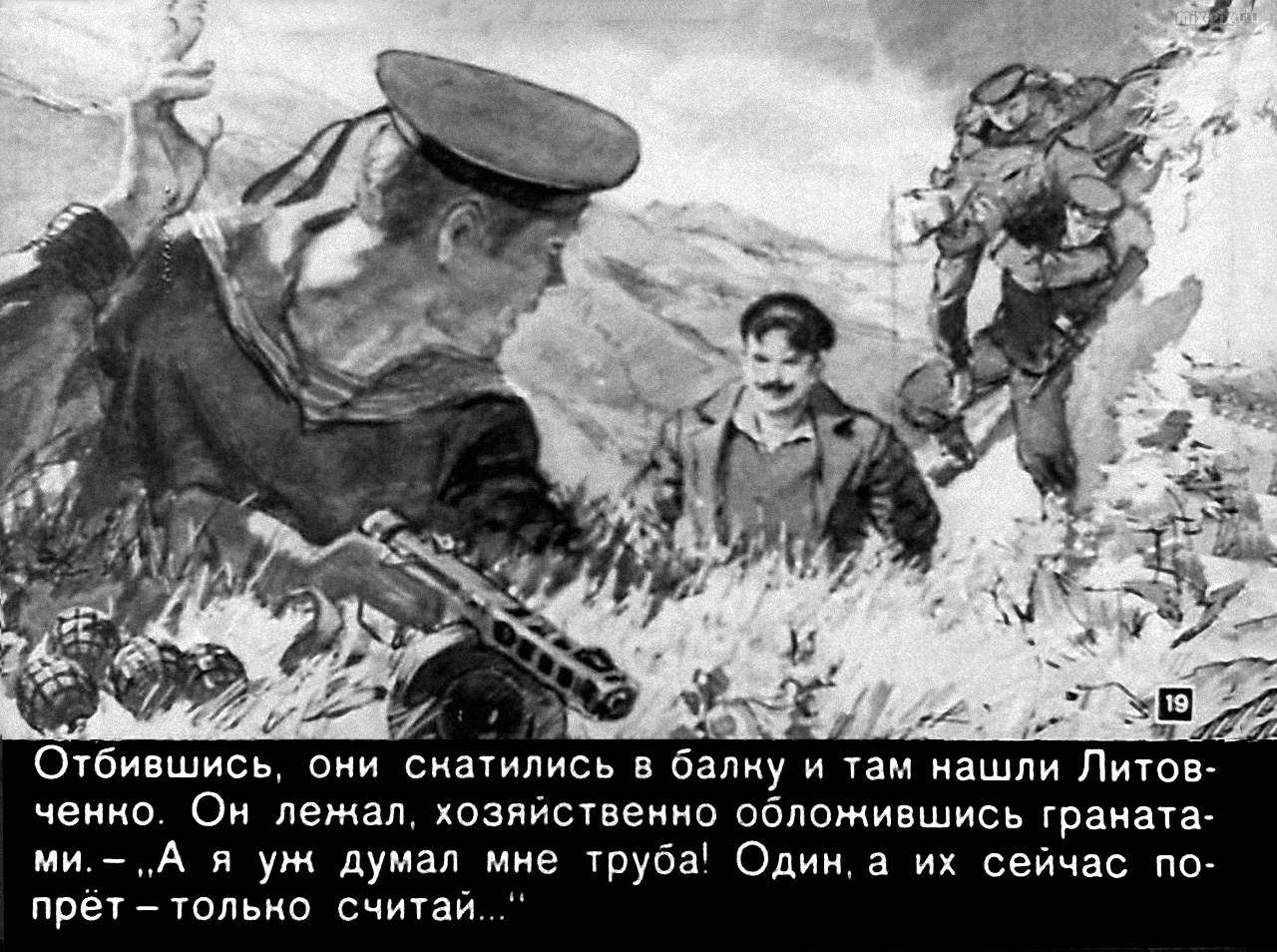 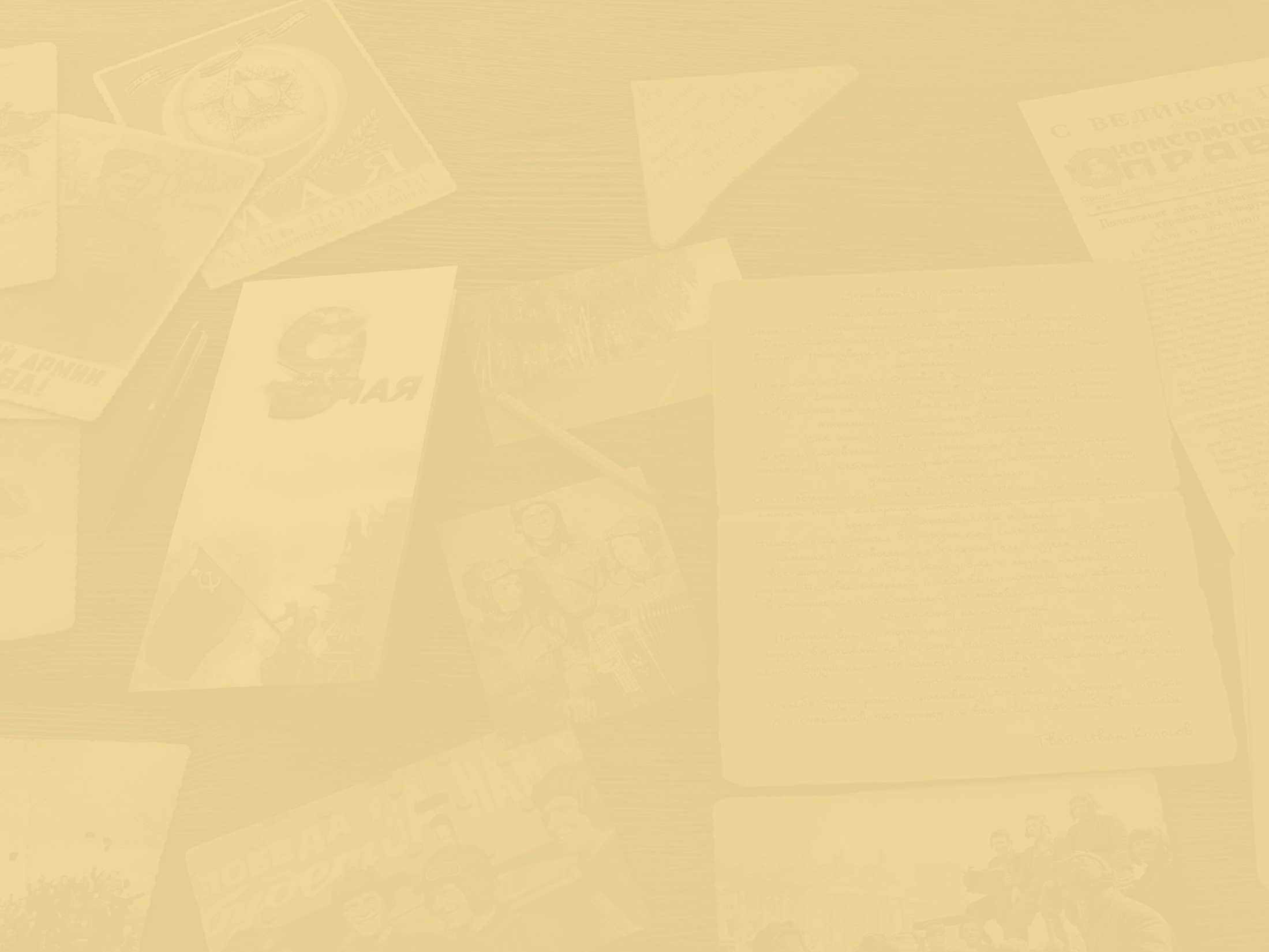 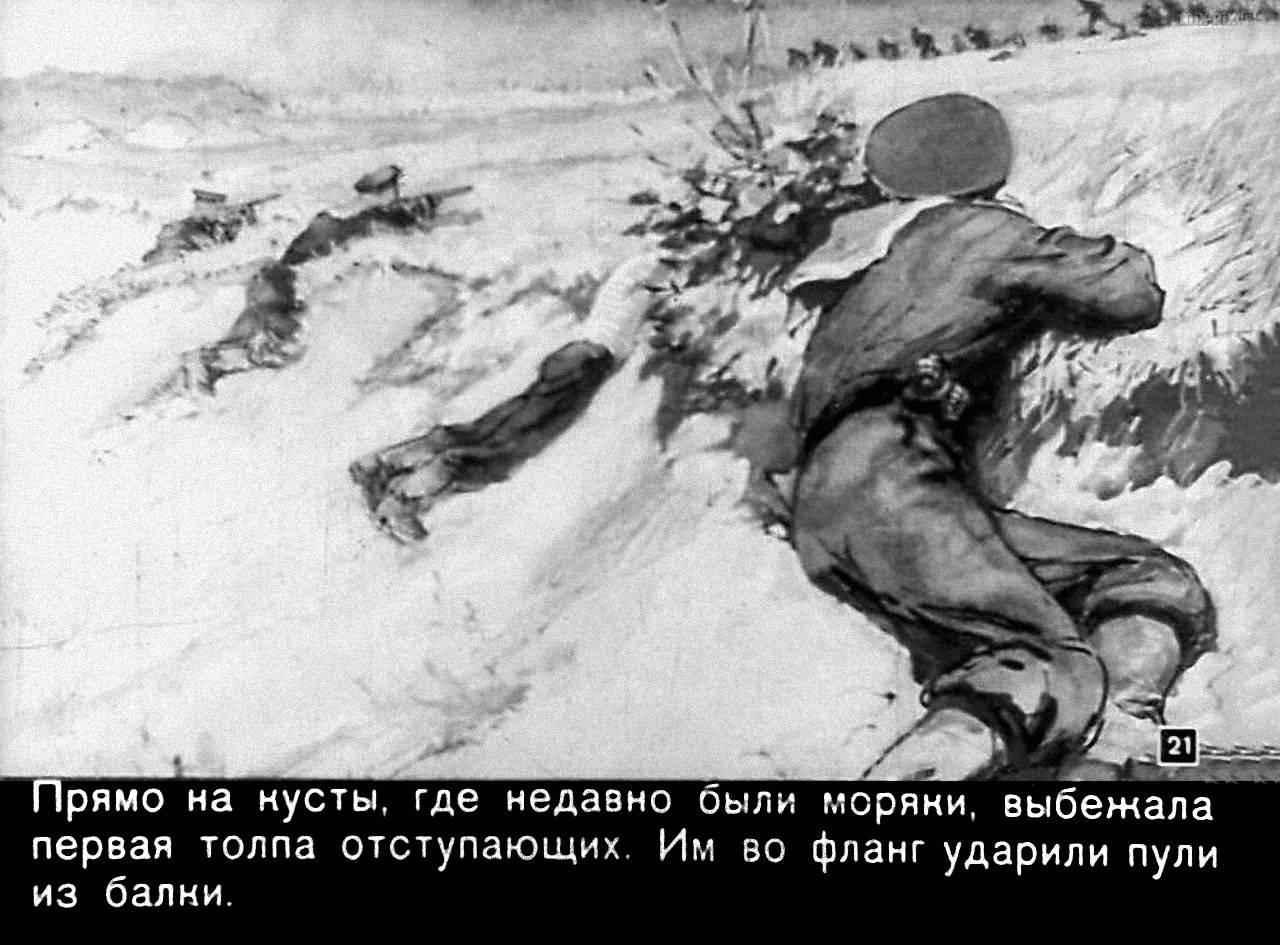 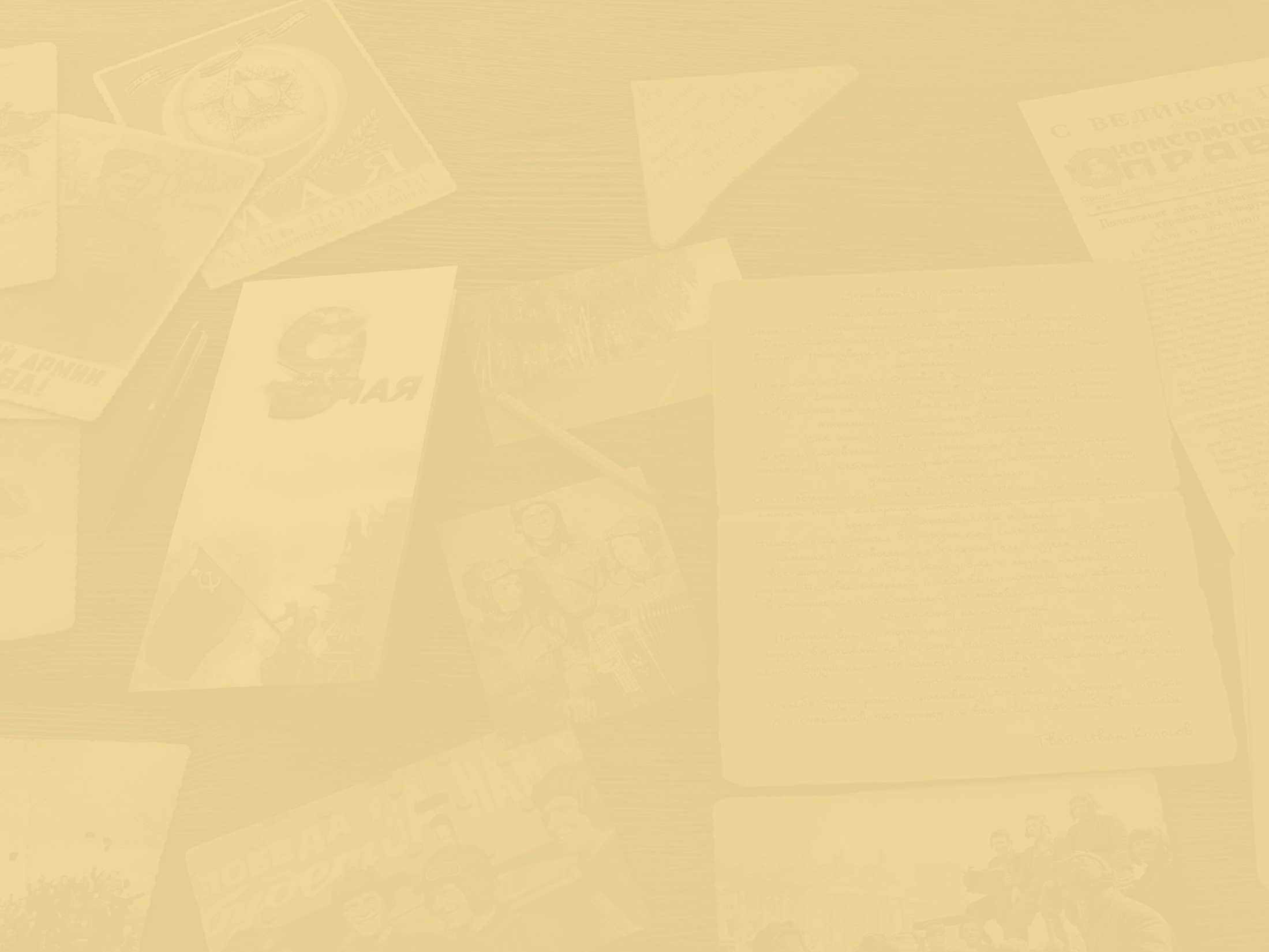 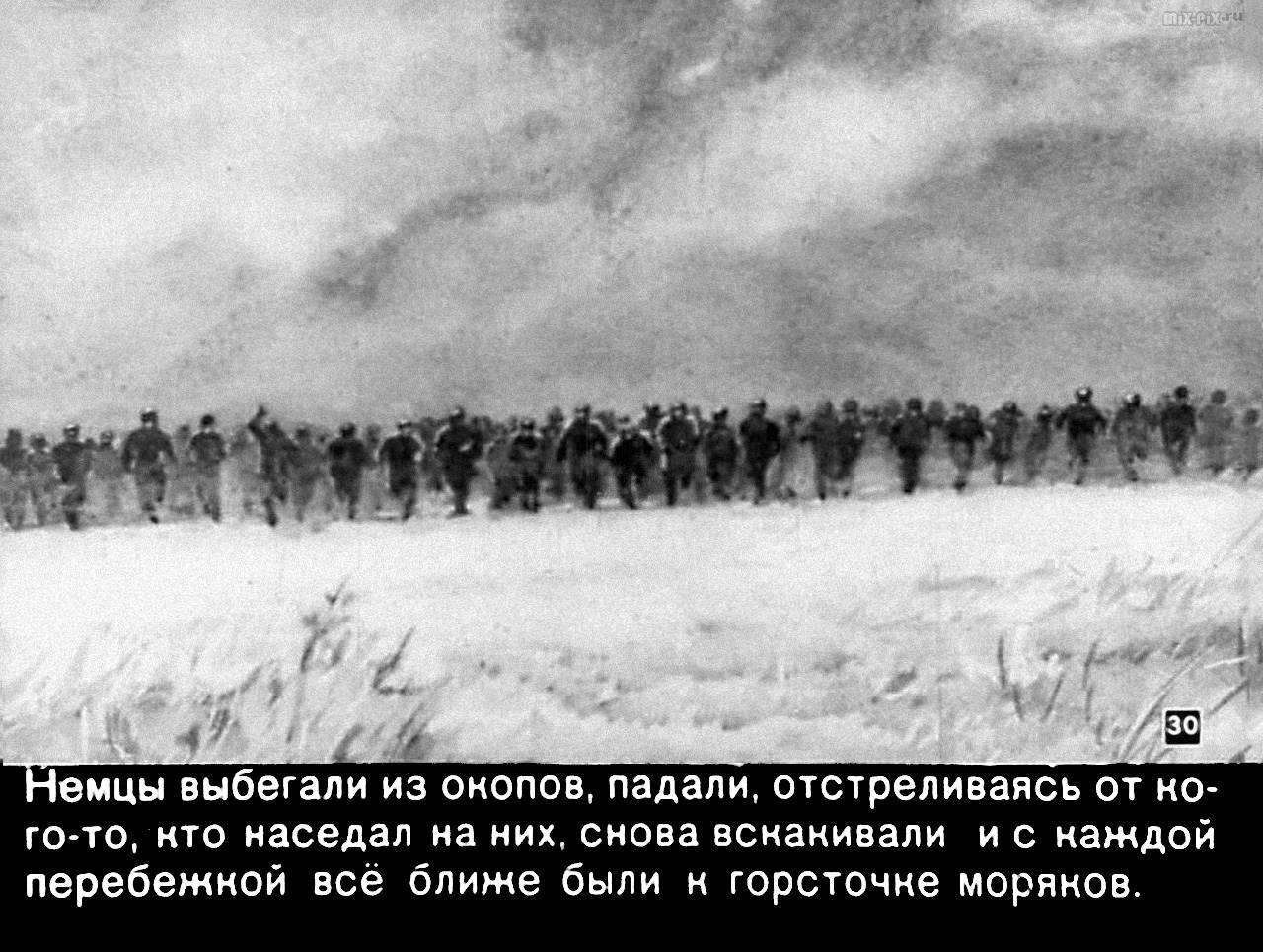 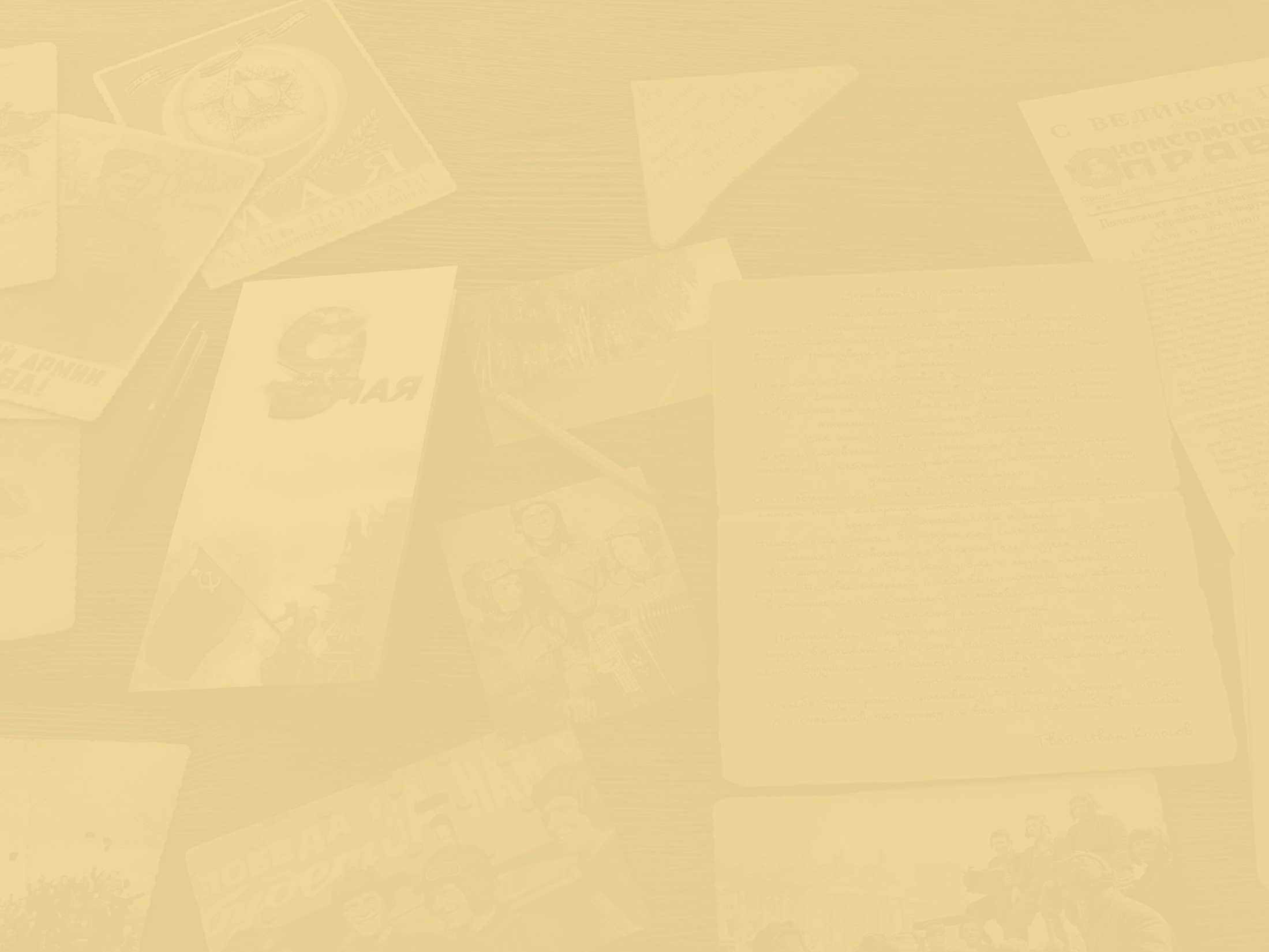 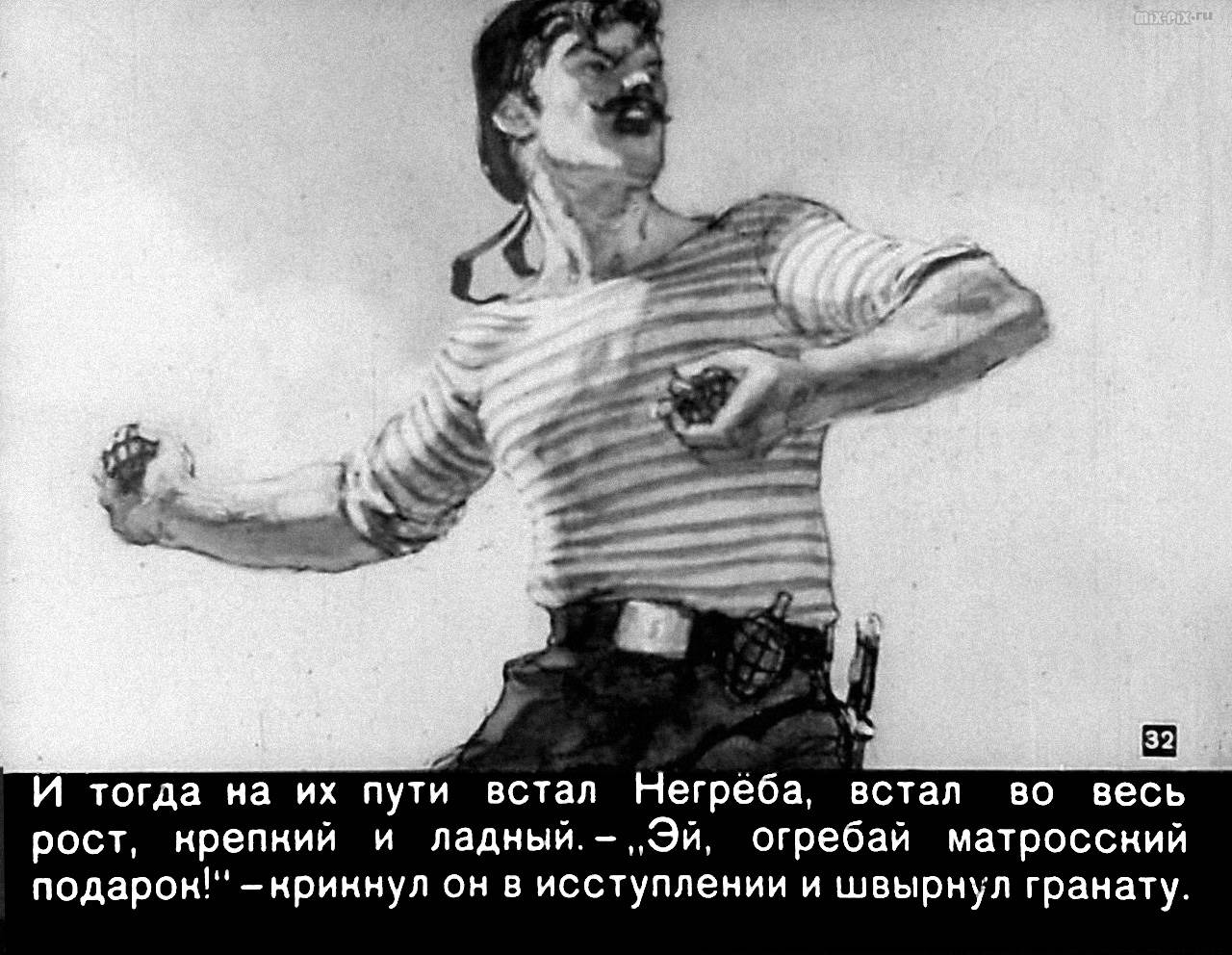 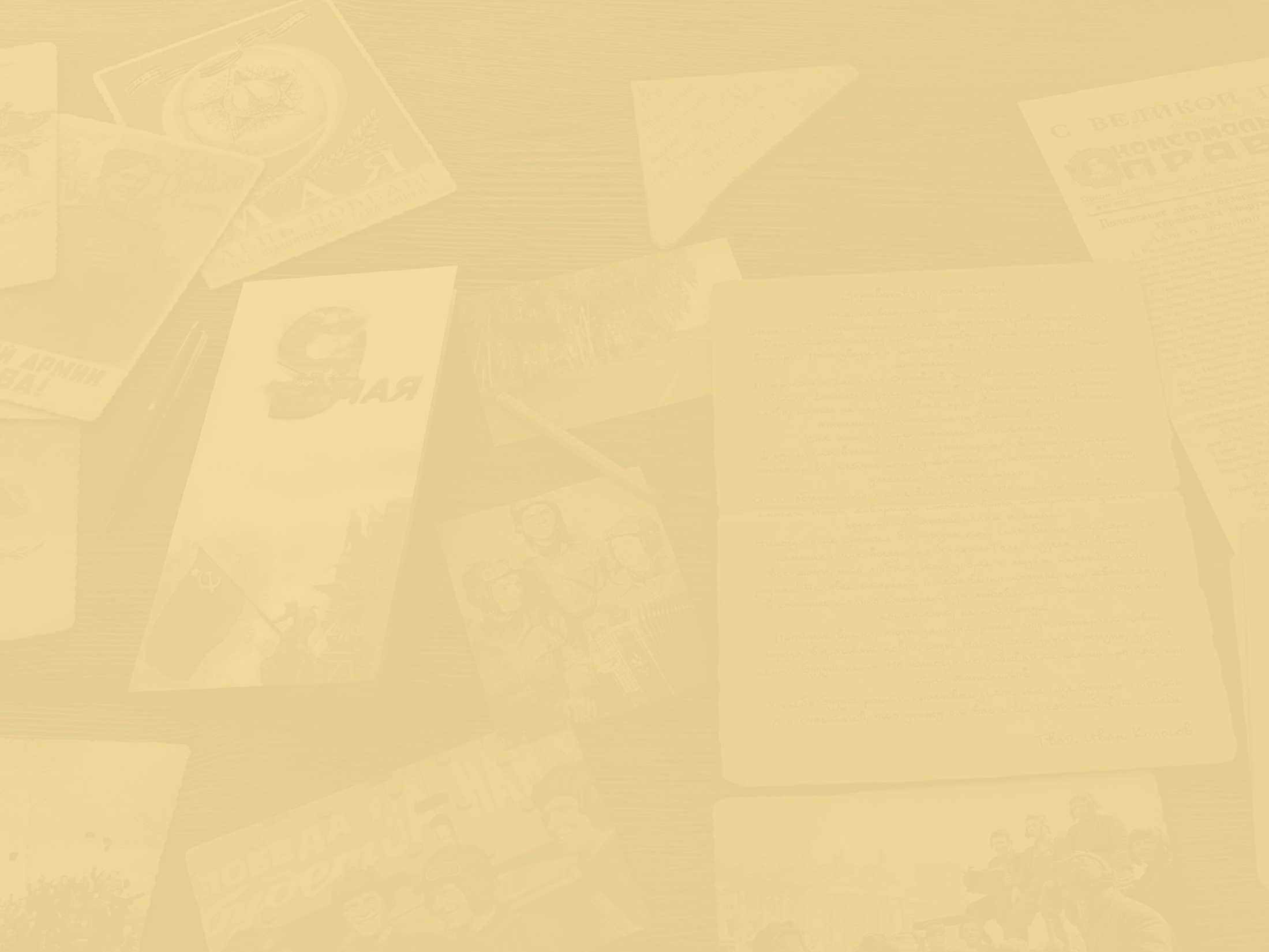 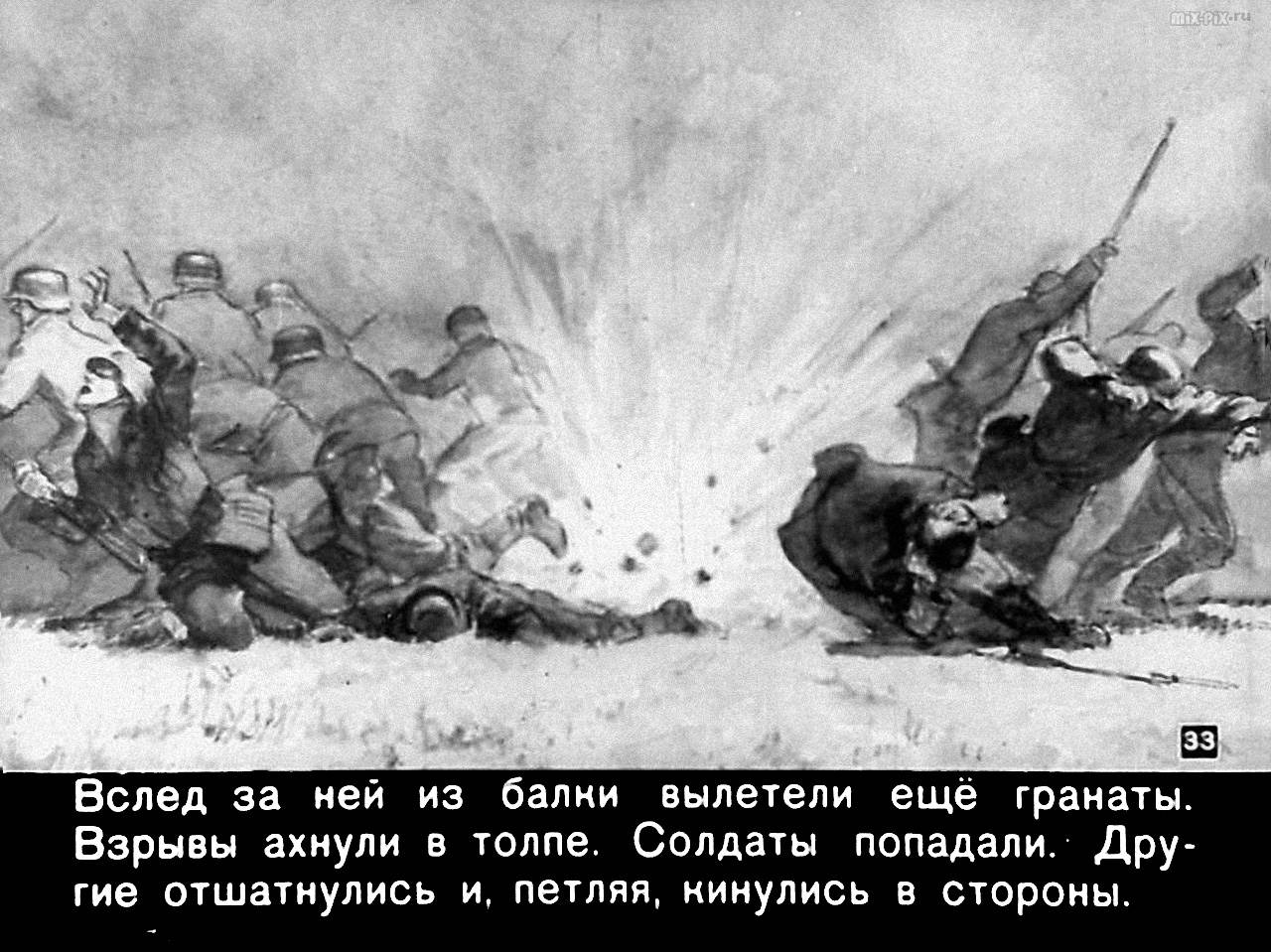 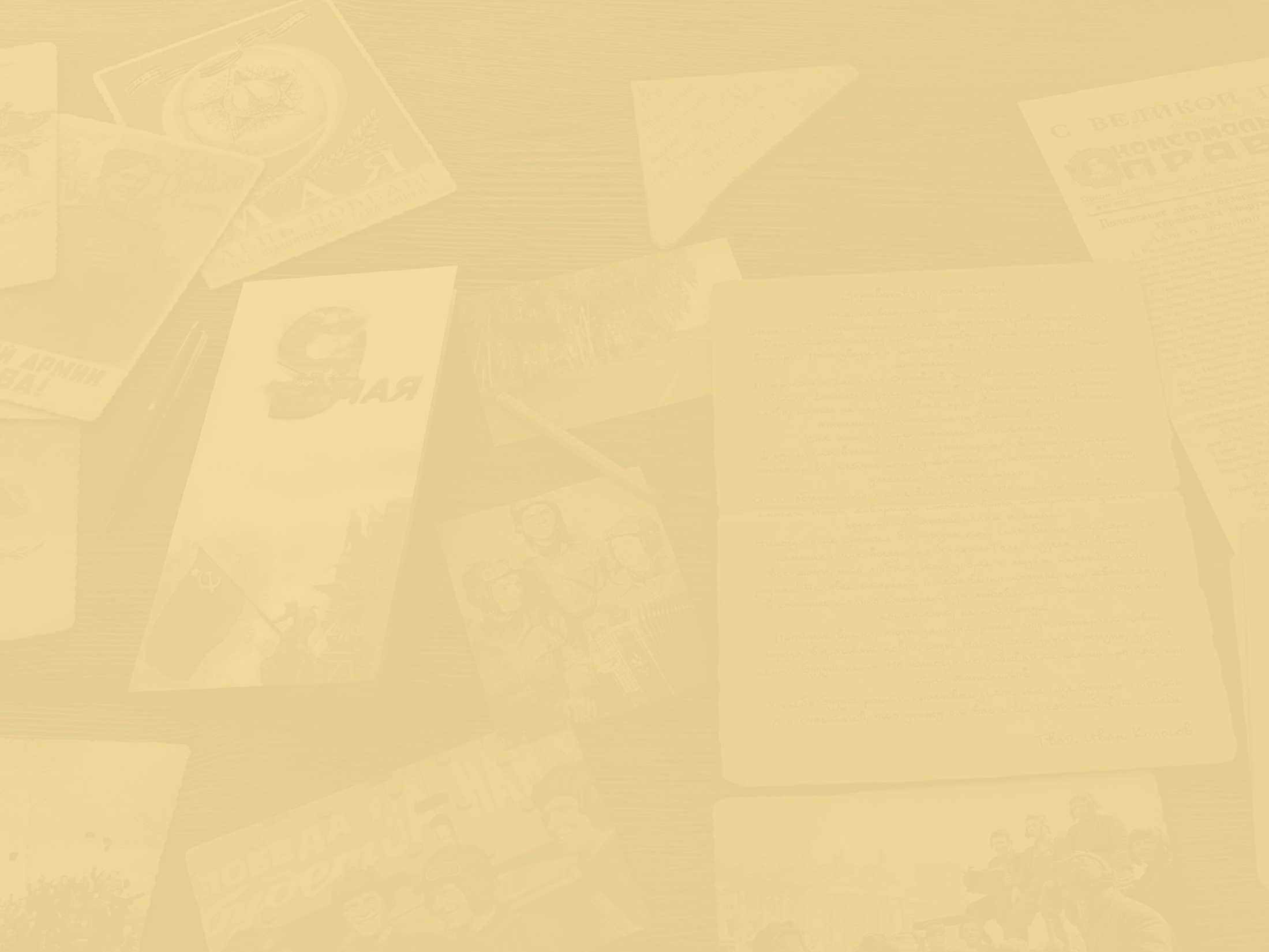 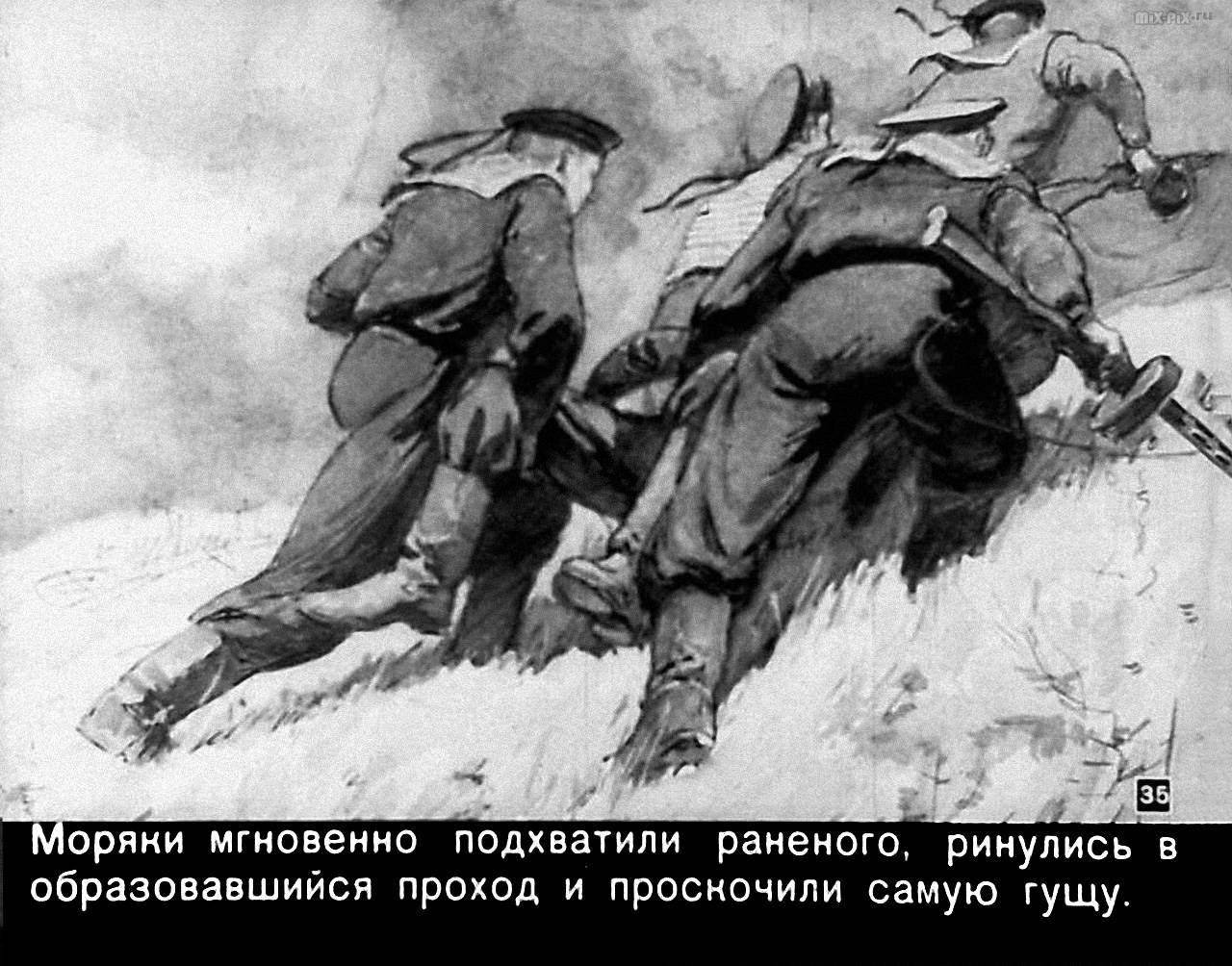 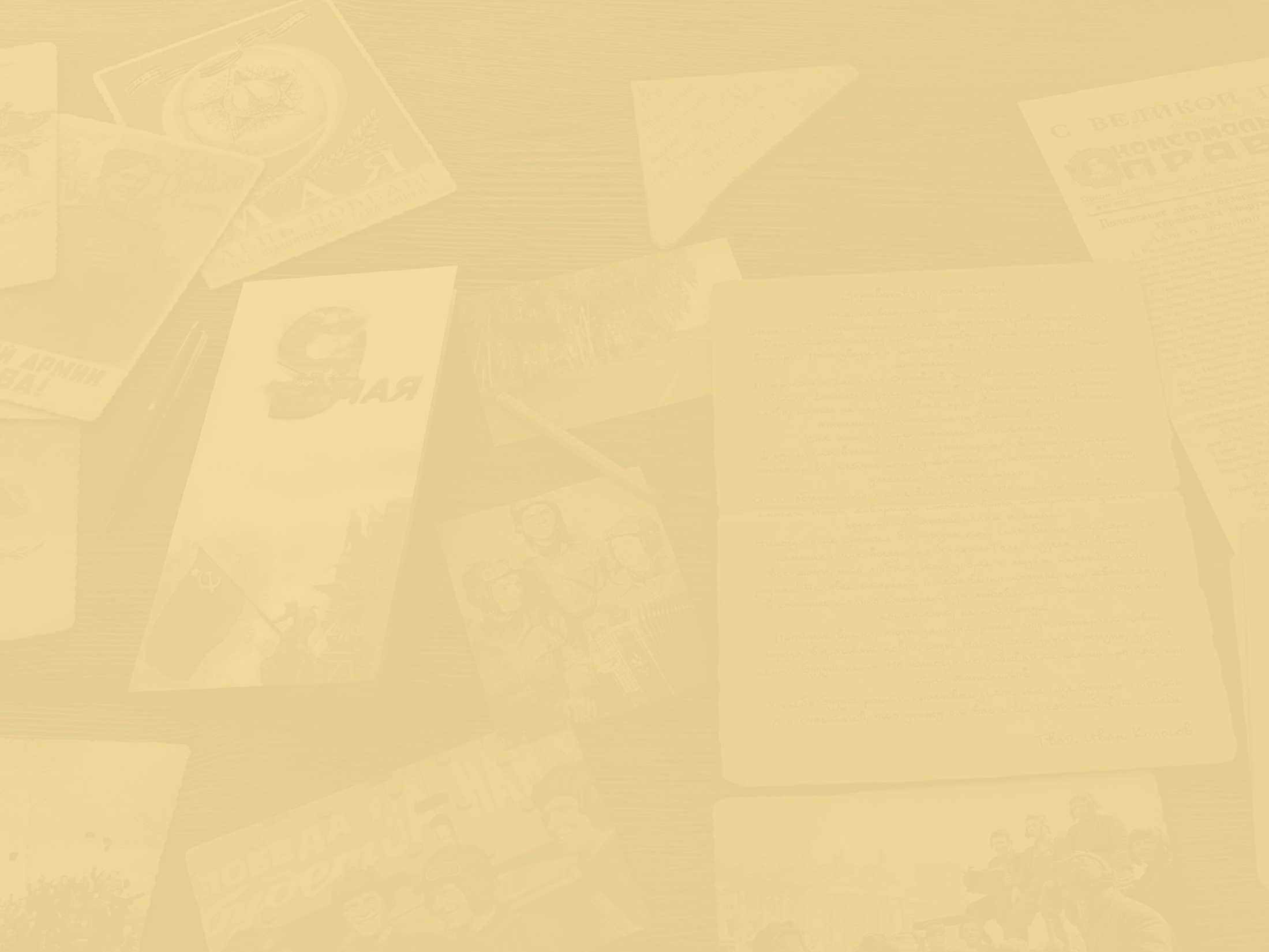 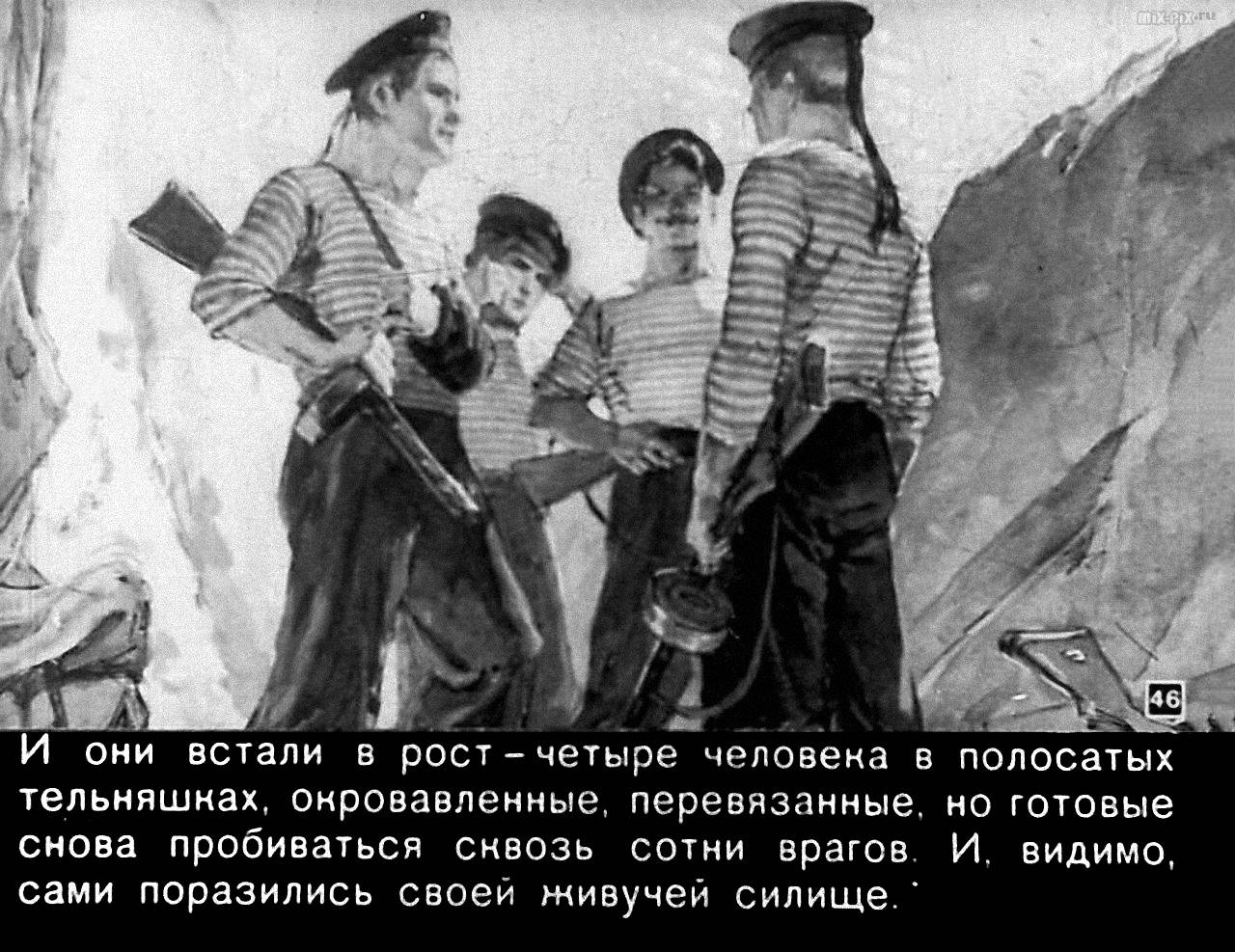 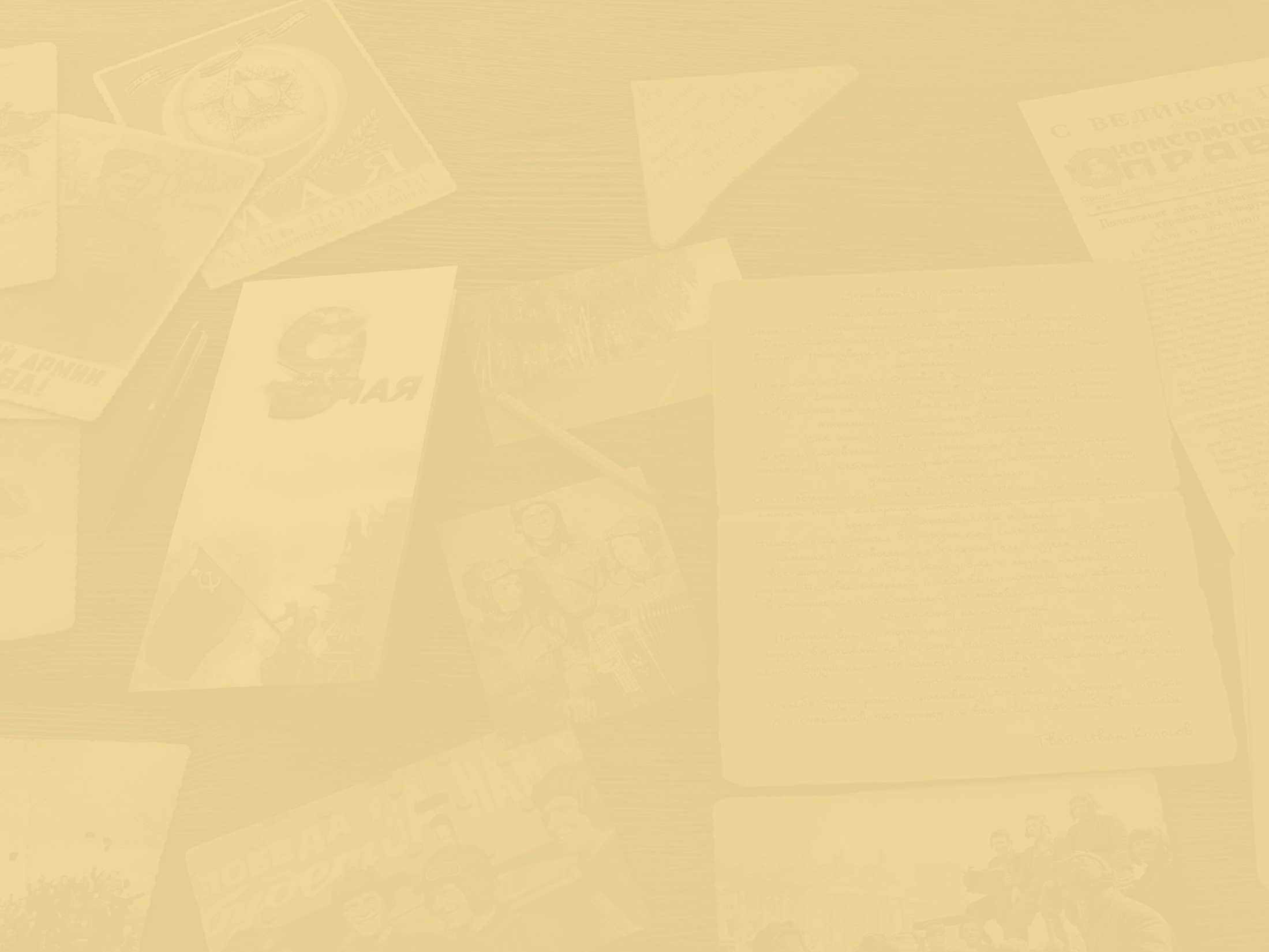 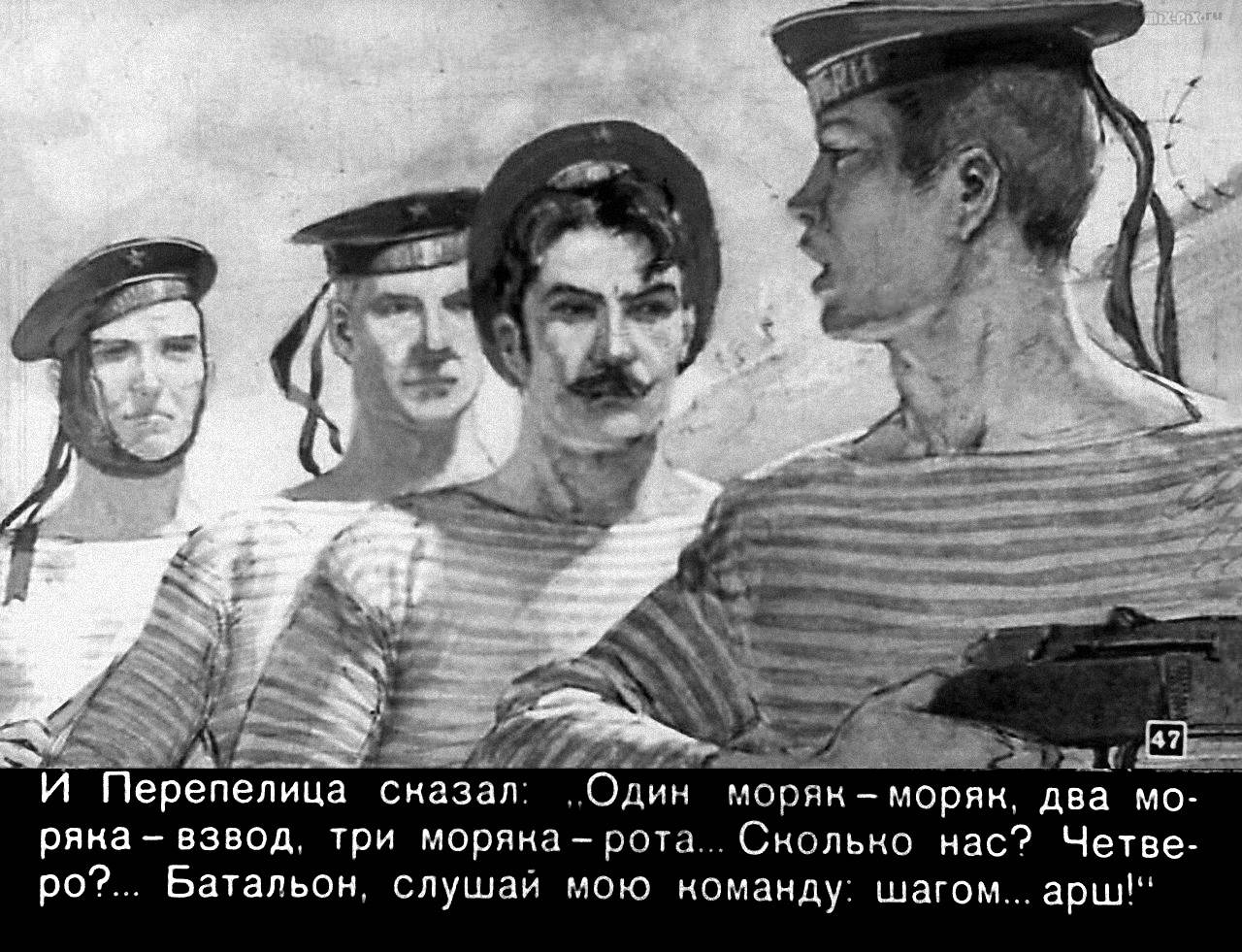 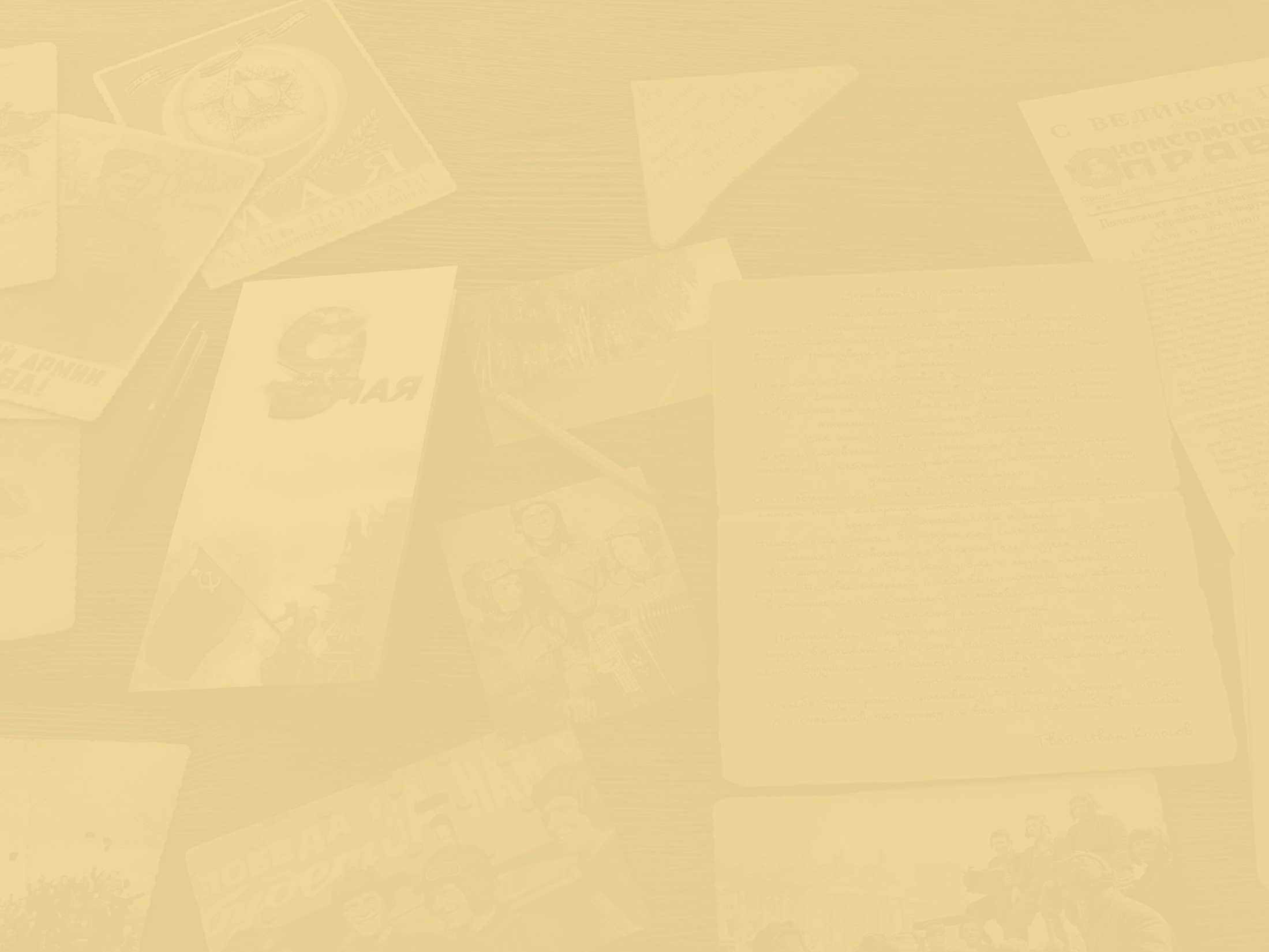 Анатолий Васильевич Митяев
«Мешок овсянки»
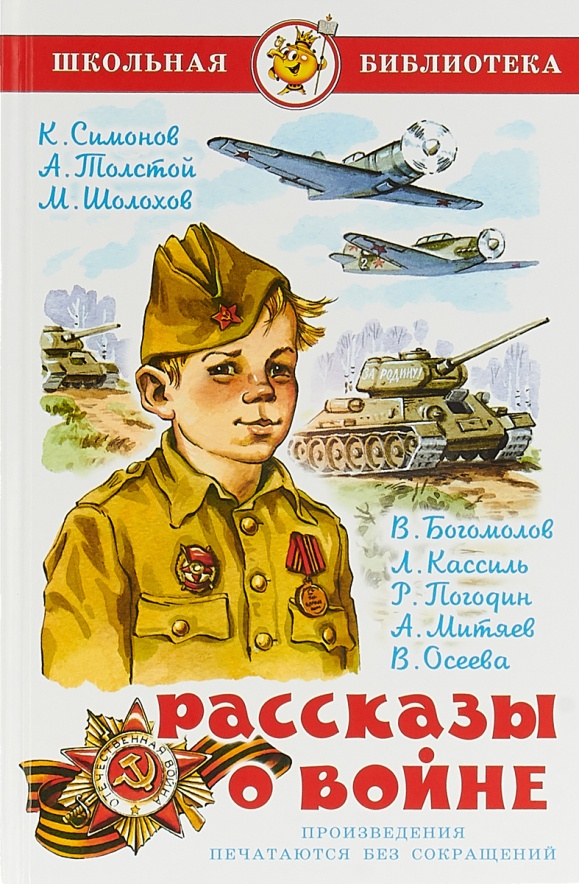 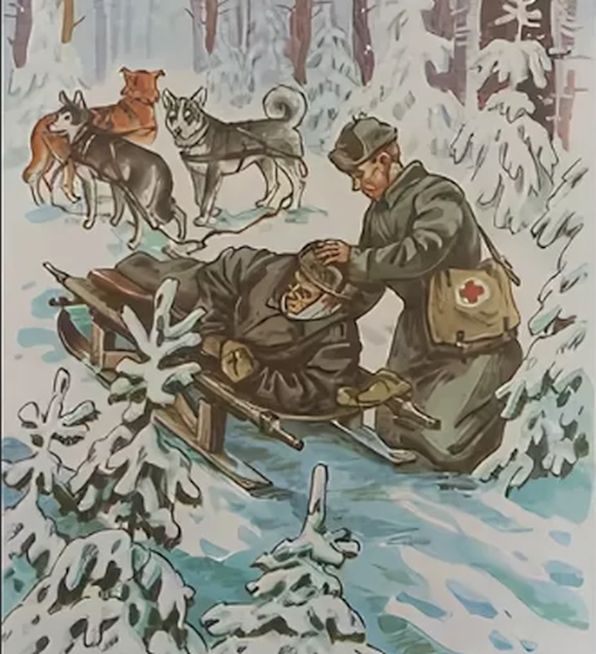 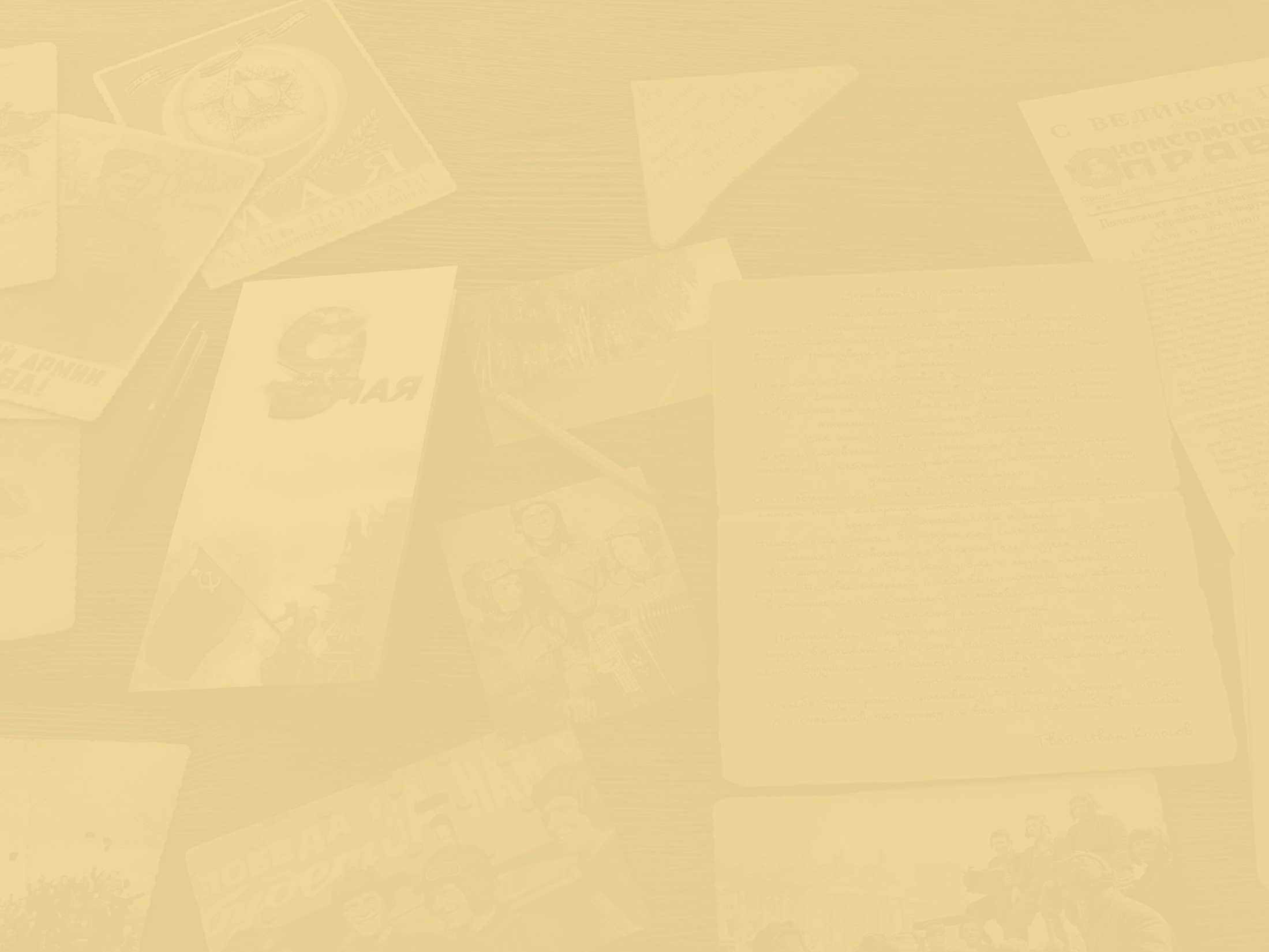 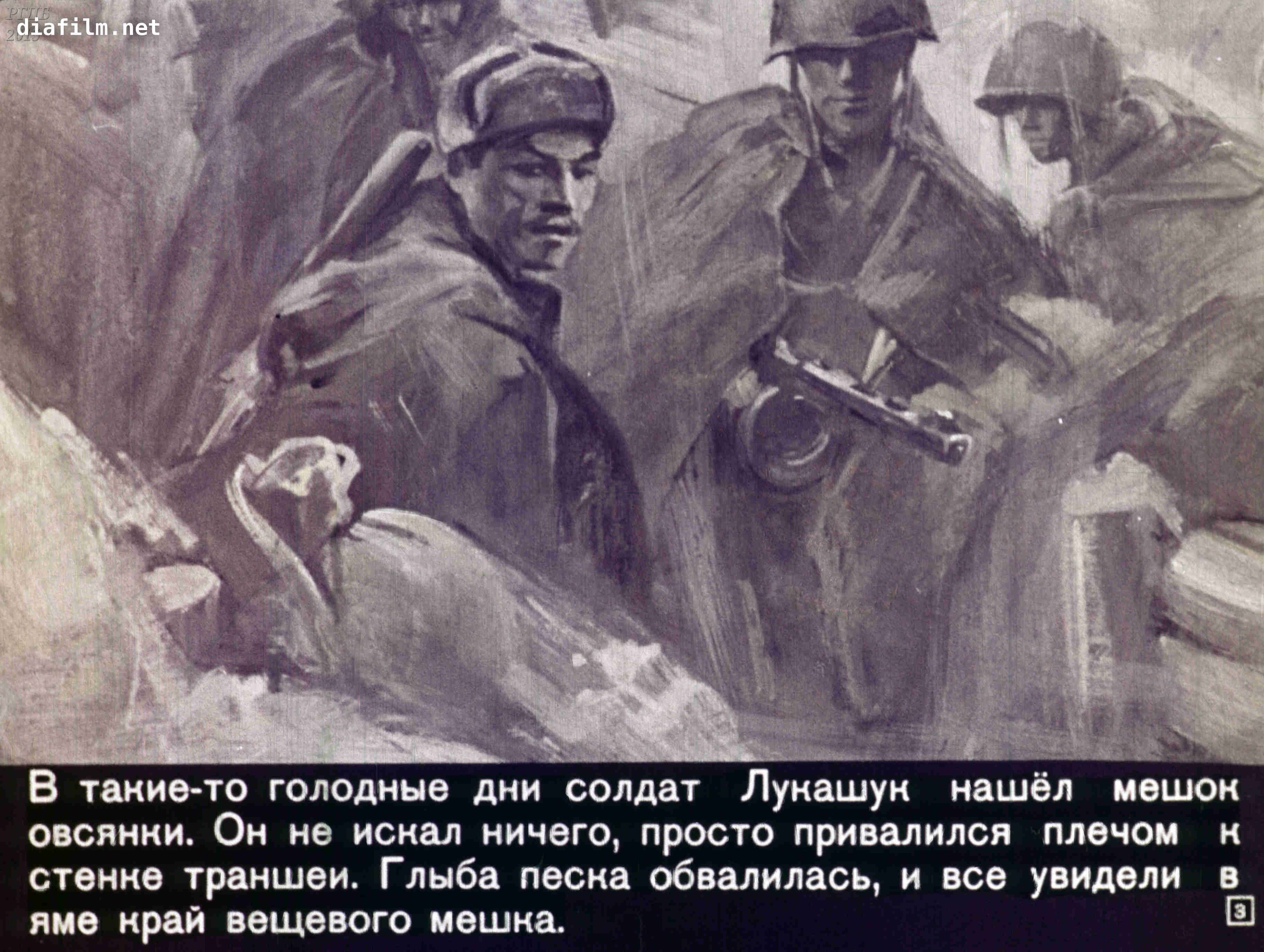 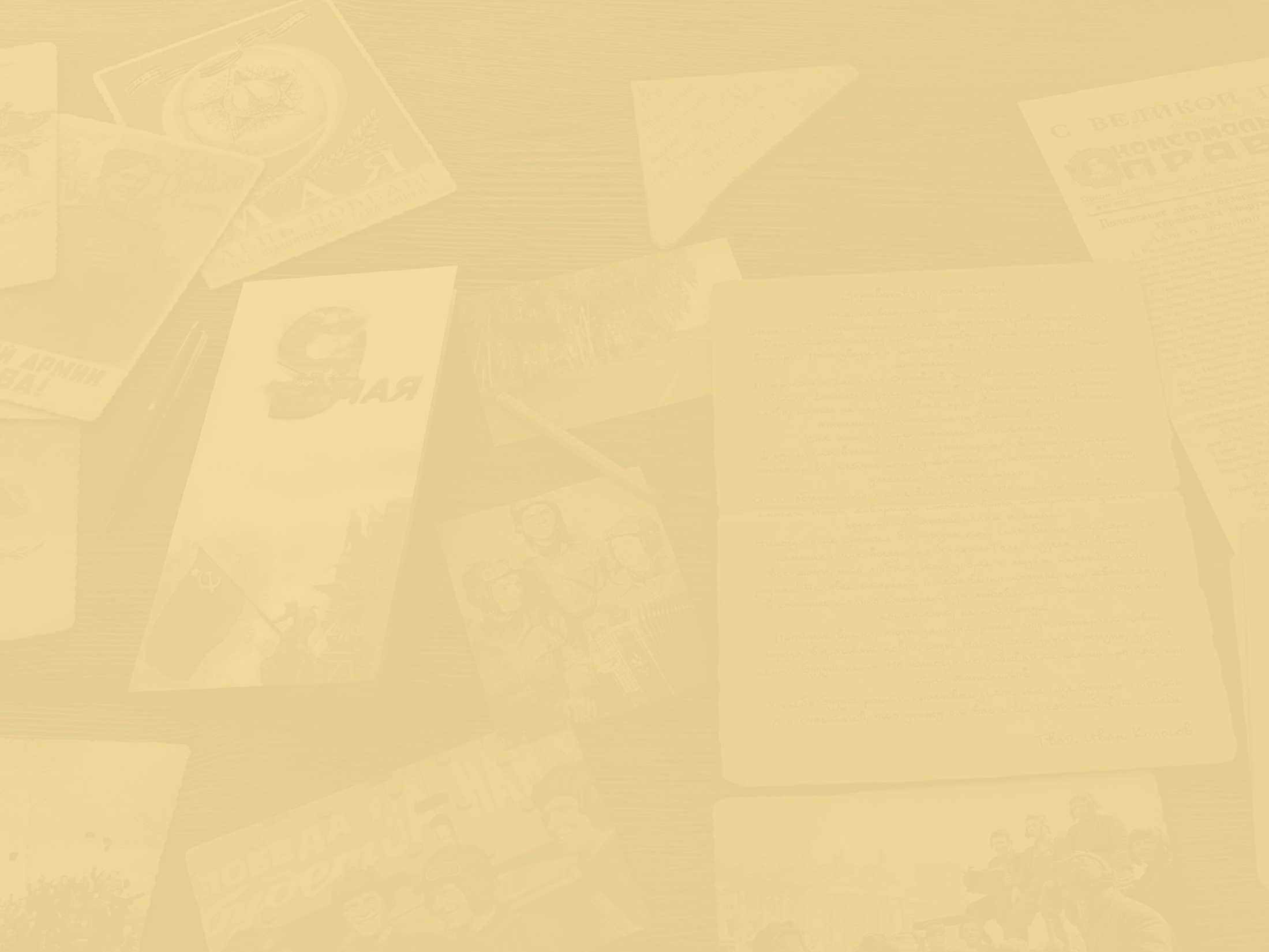 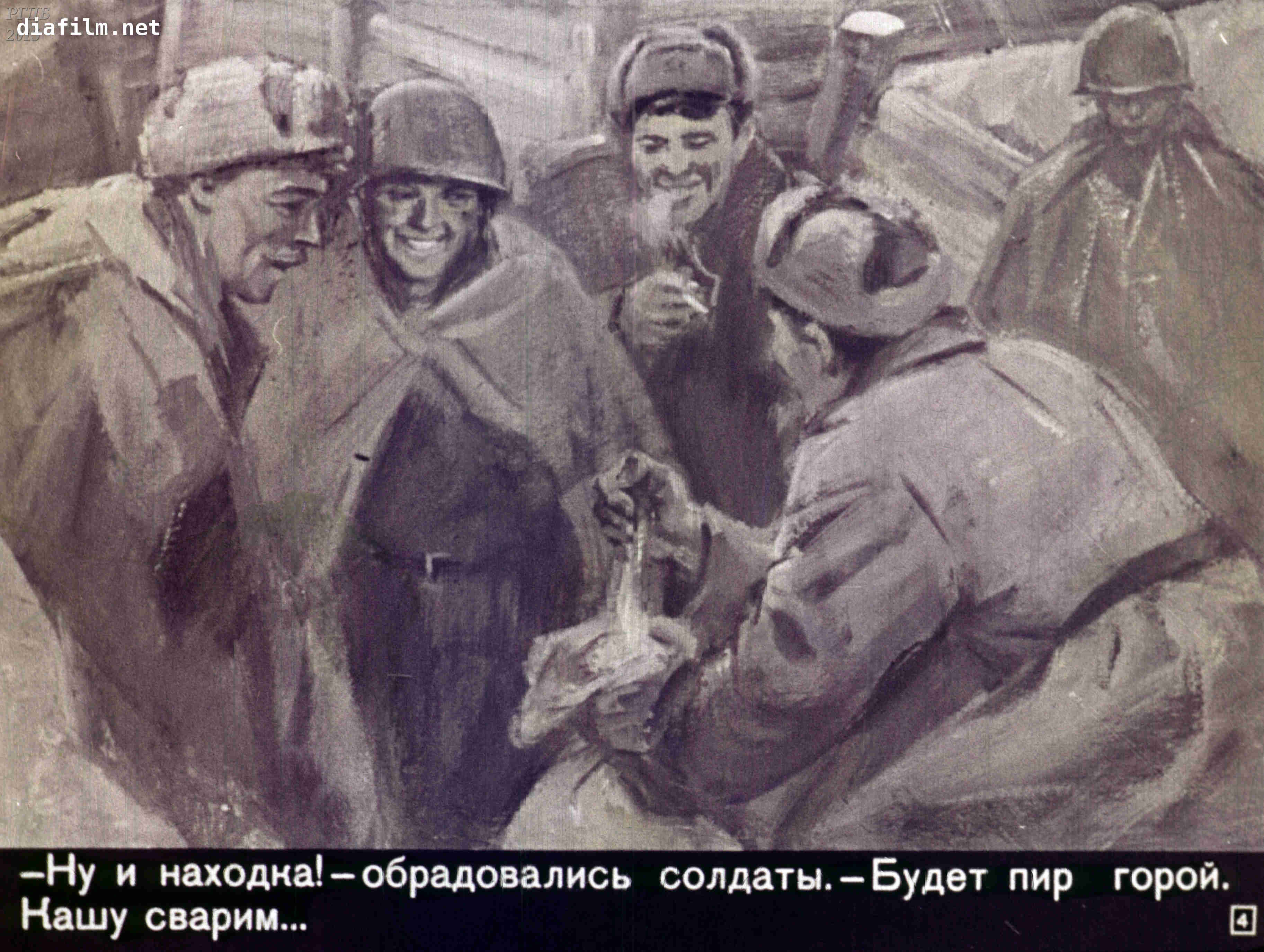 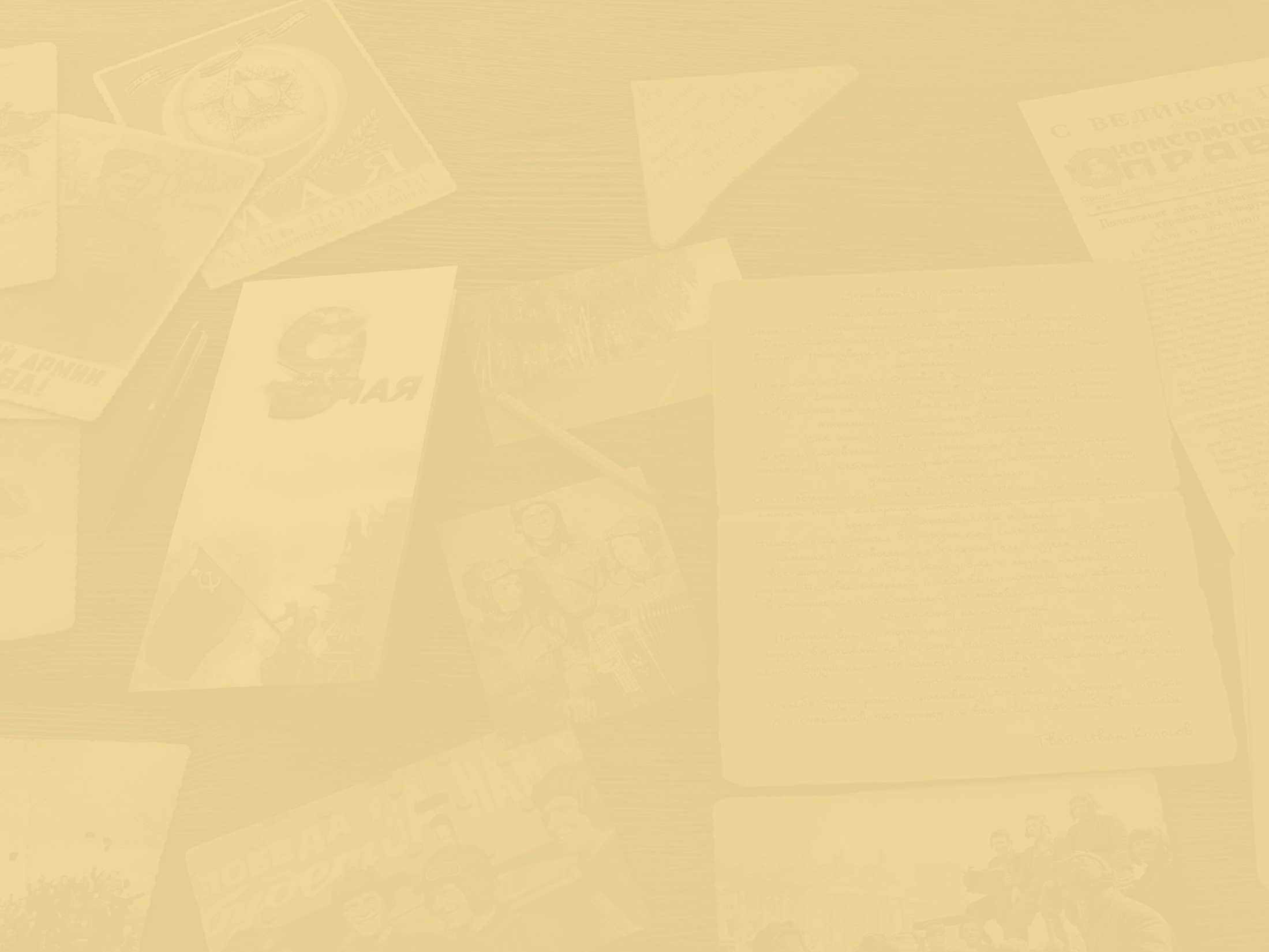 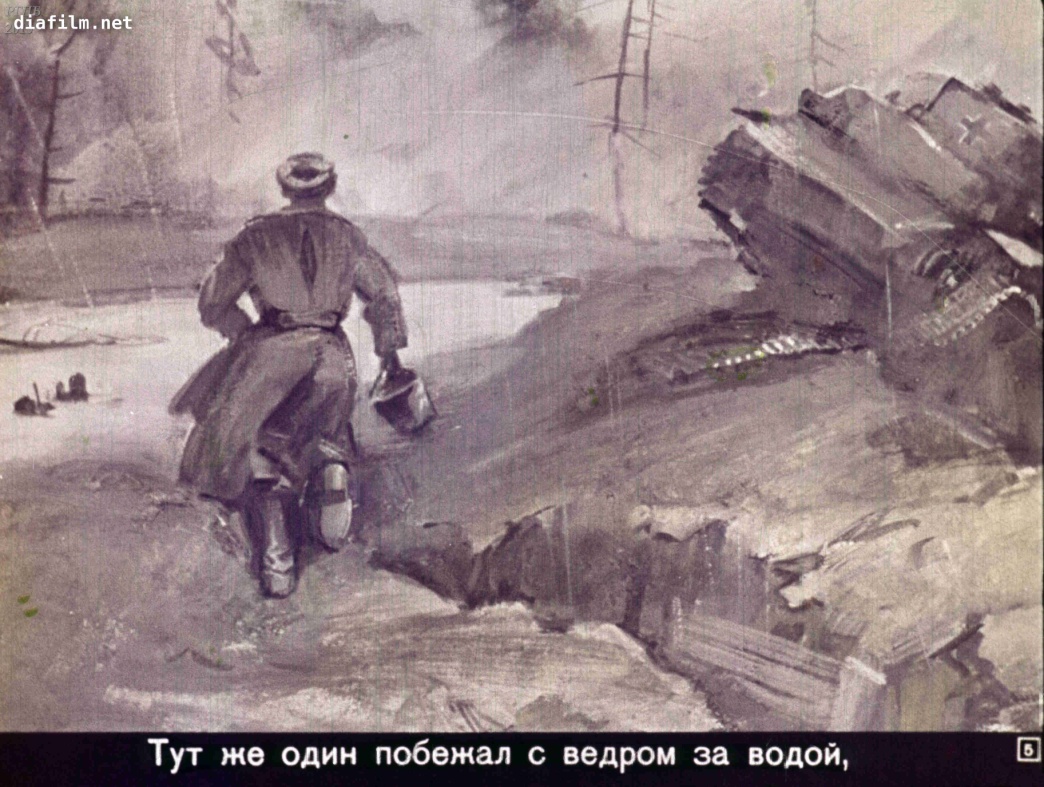 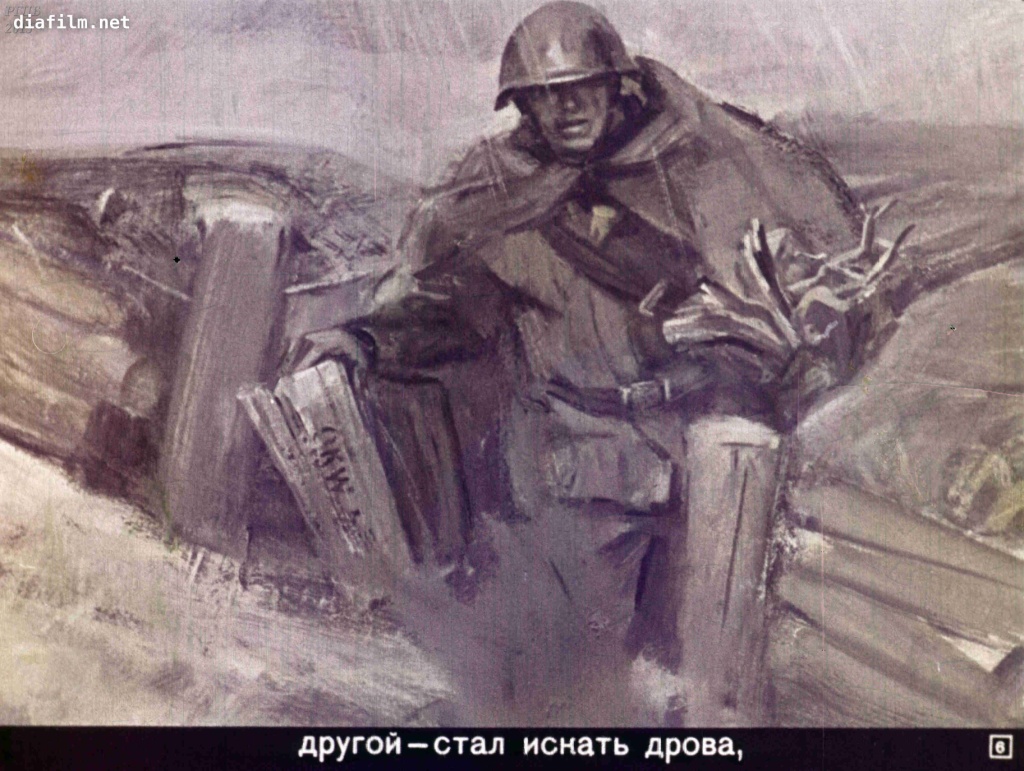 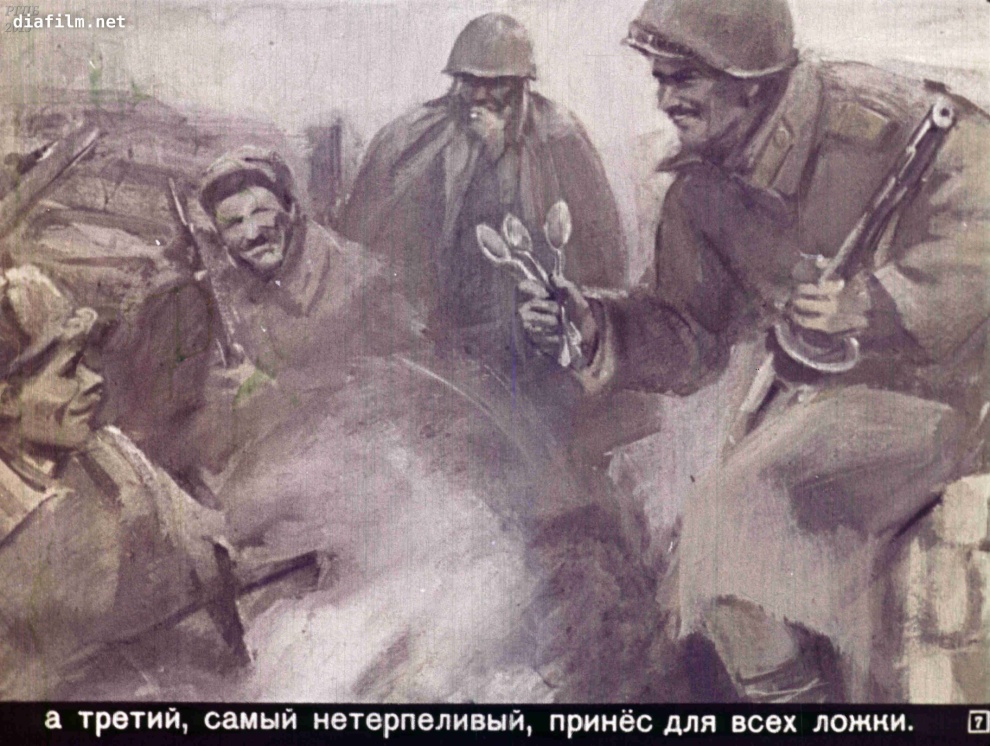 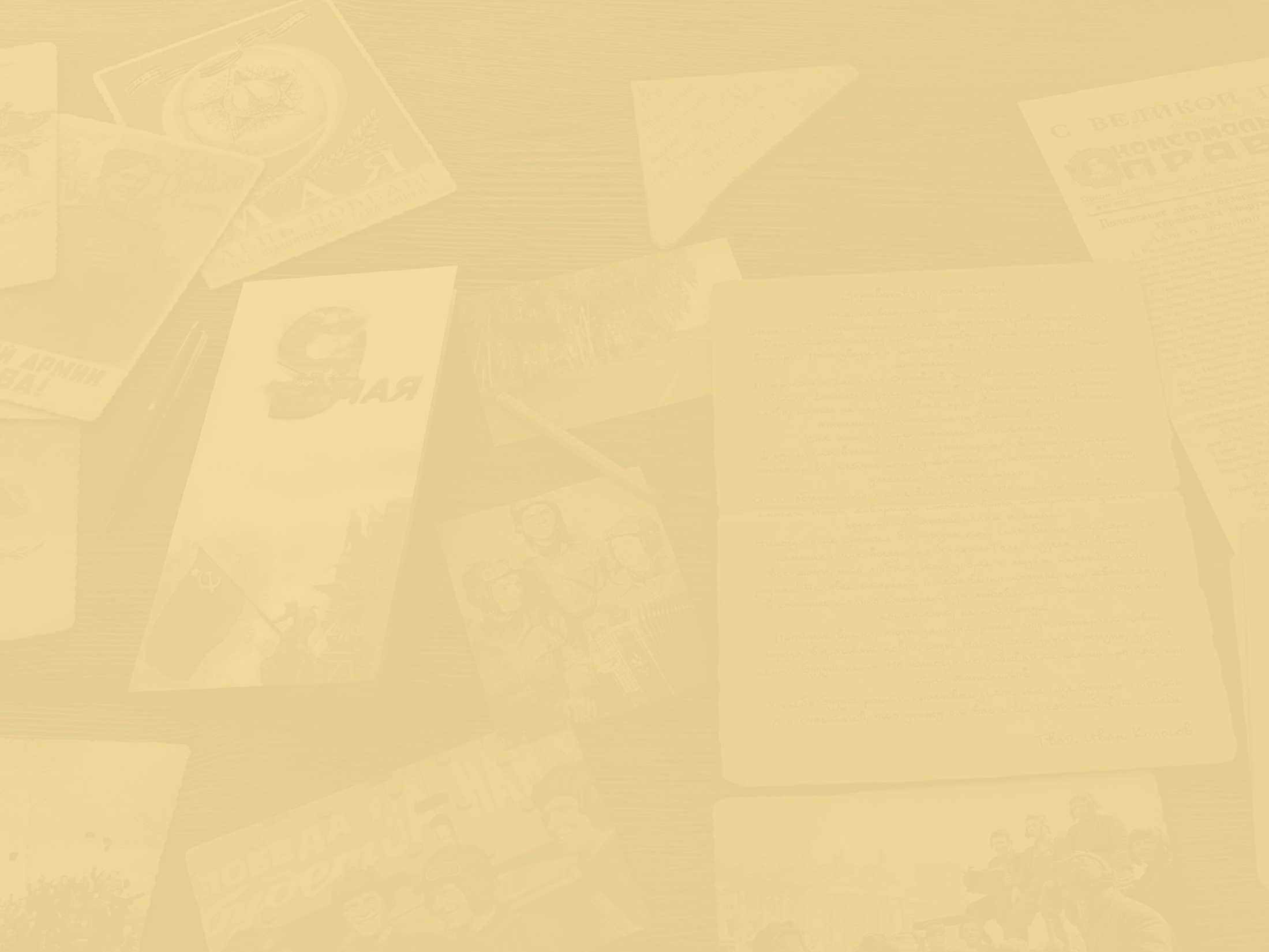 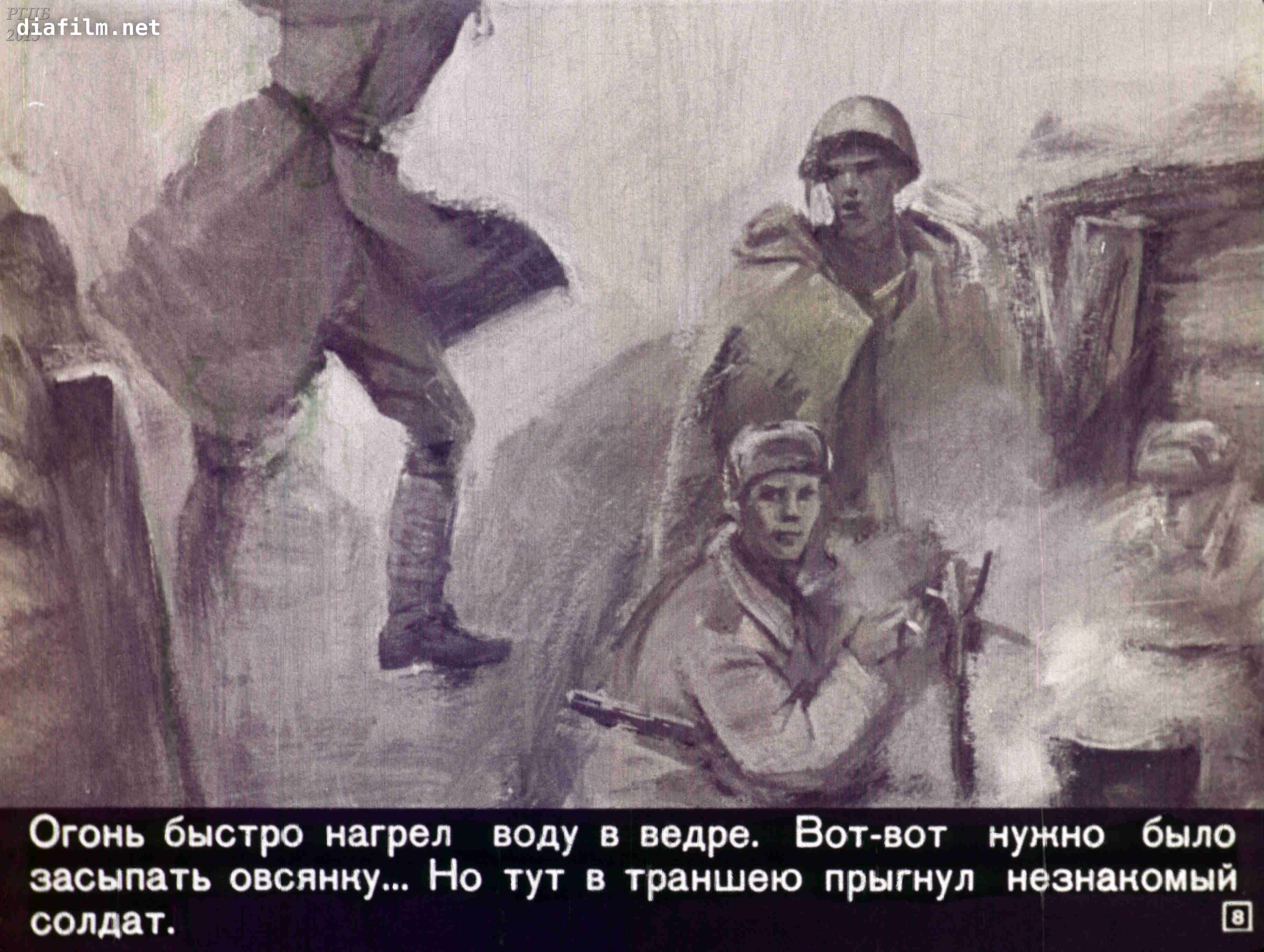 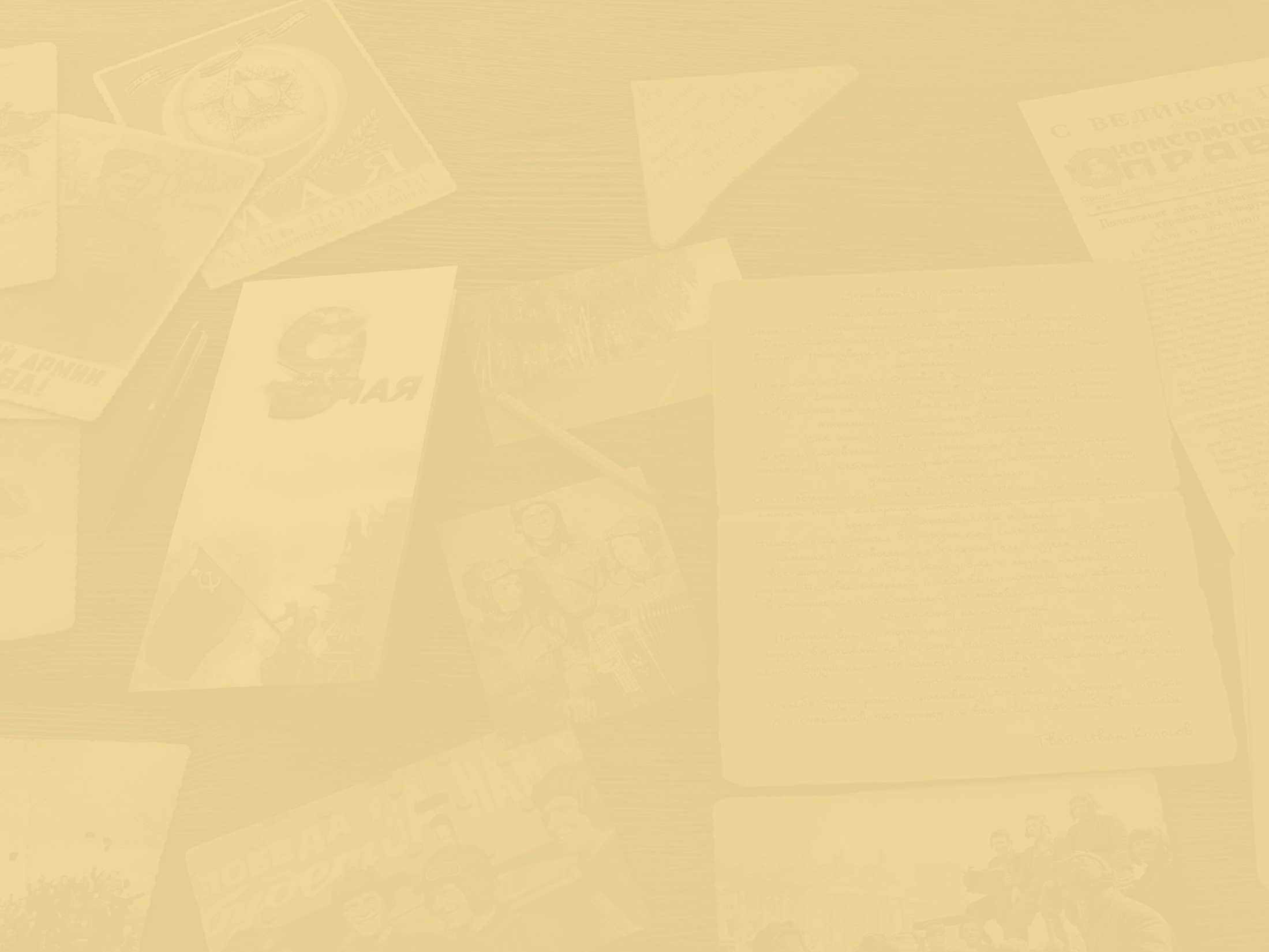 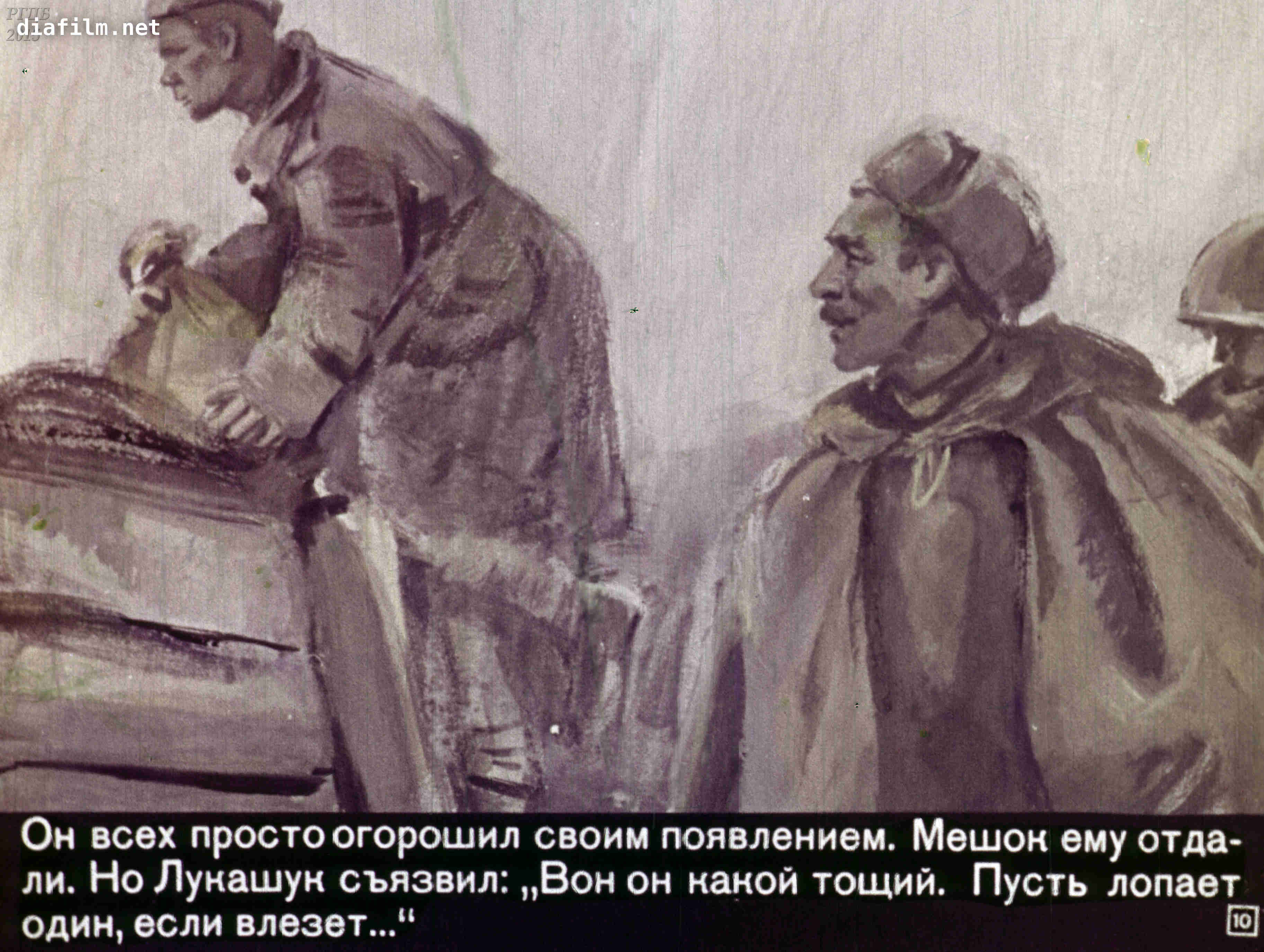 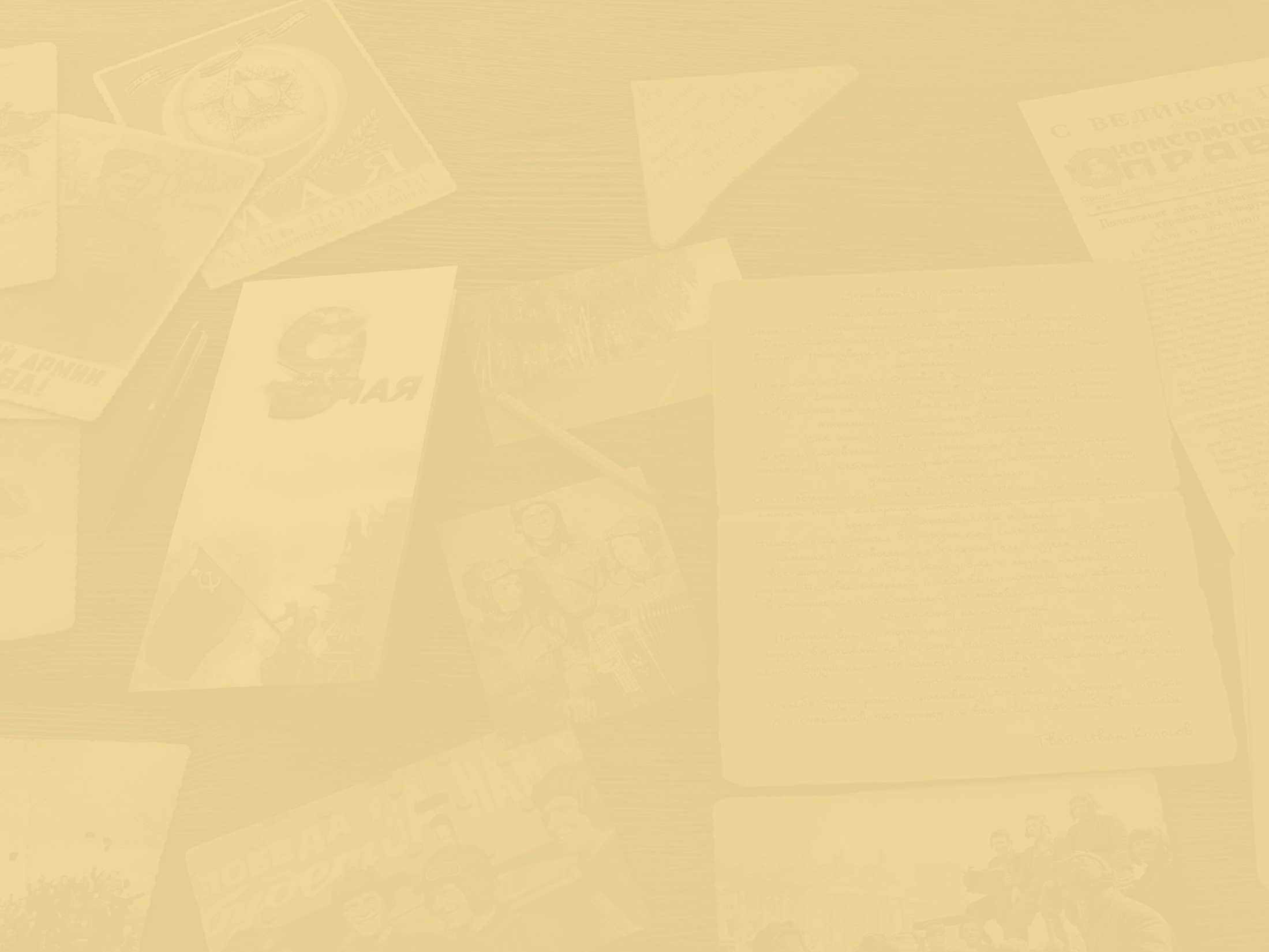 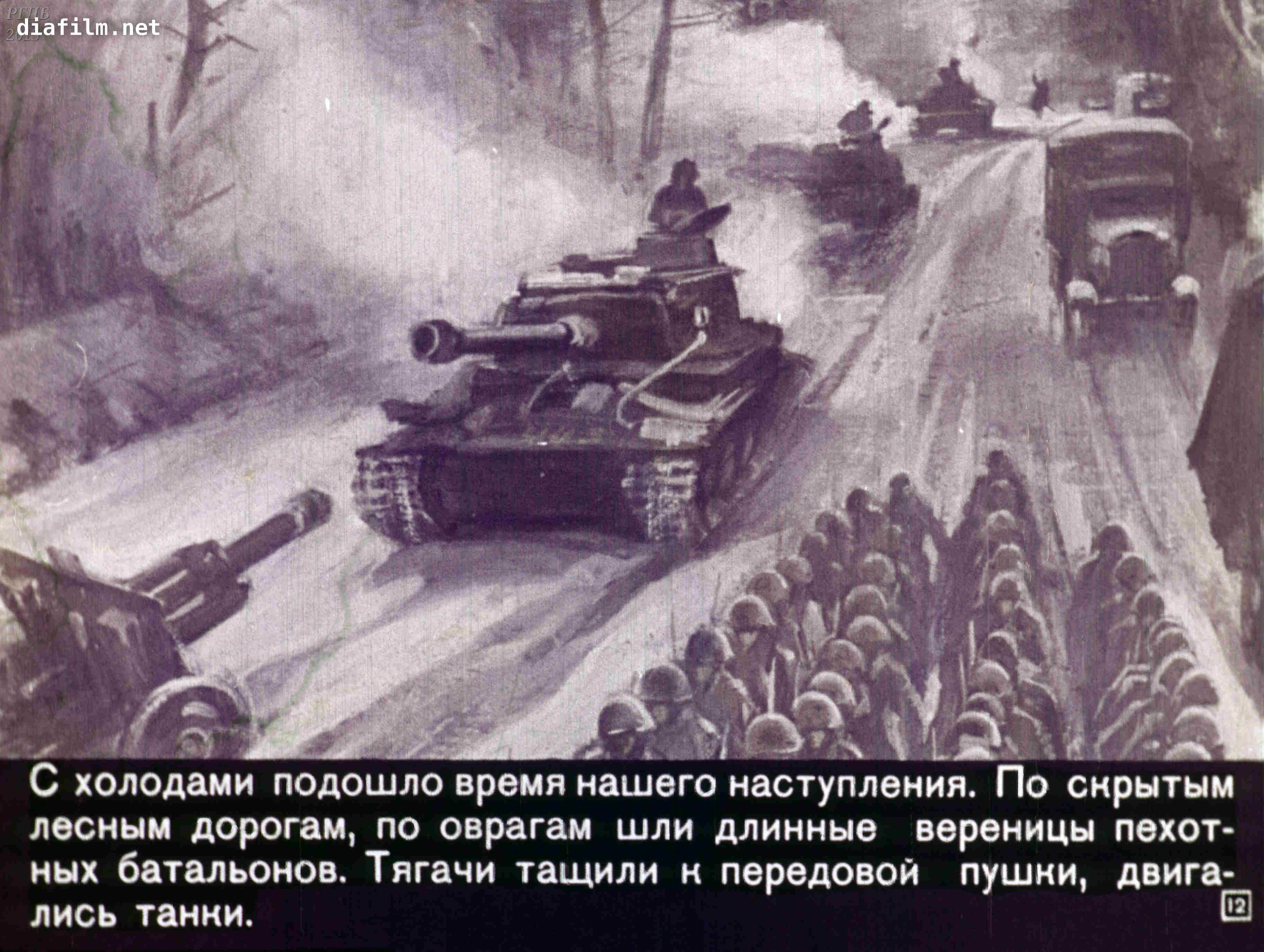 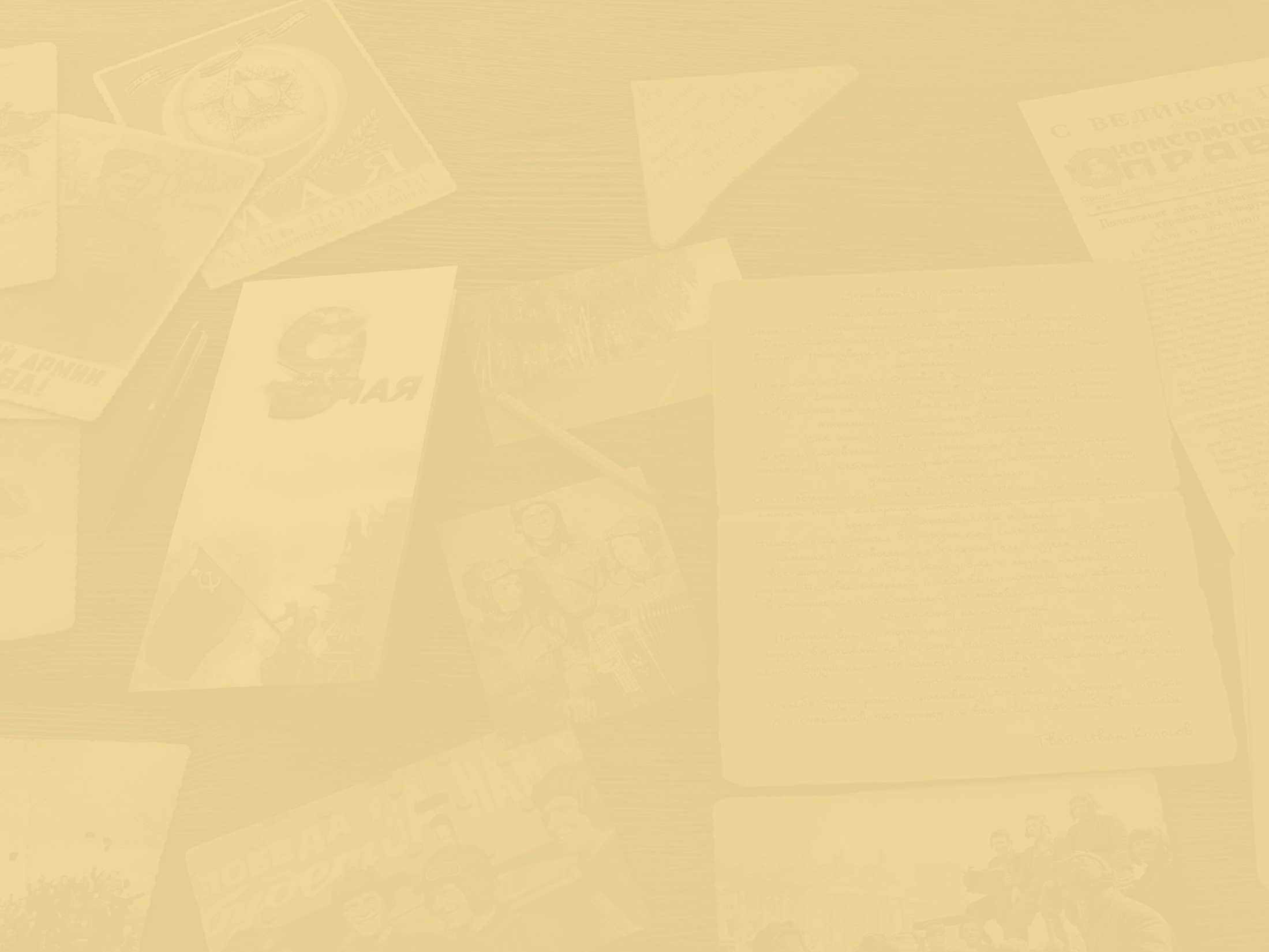 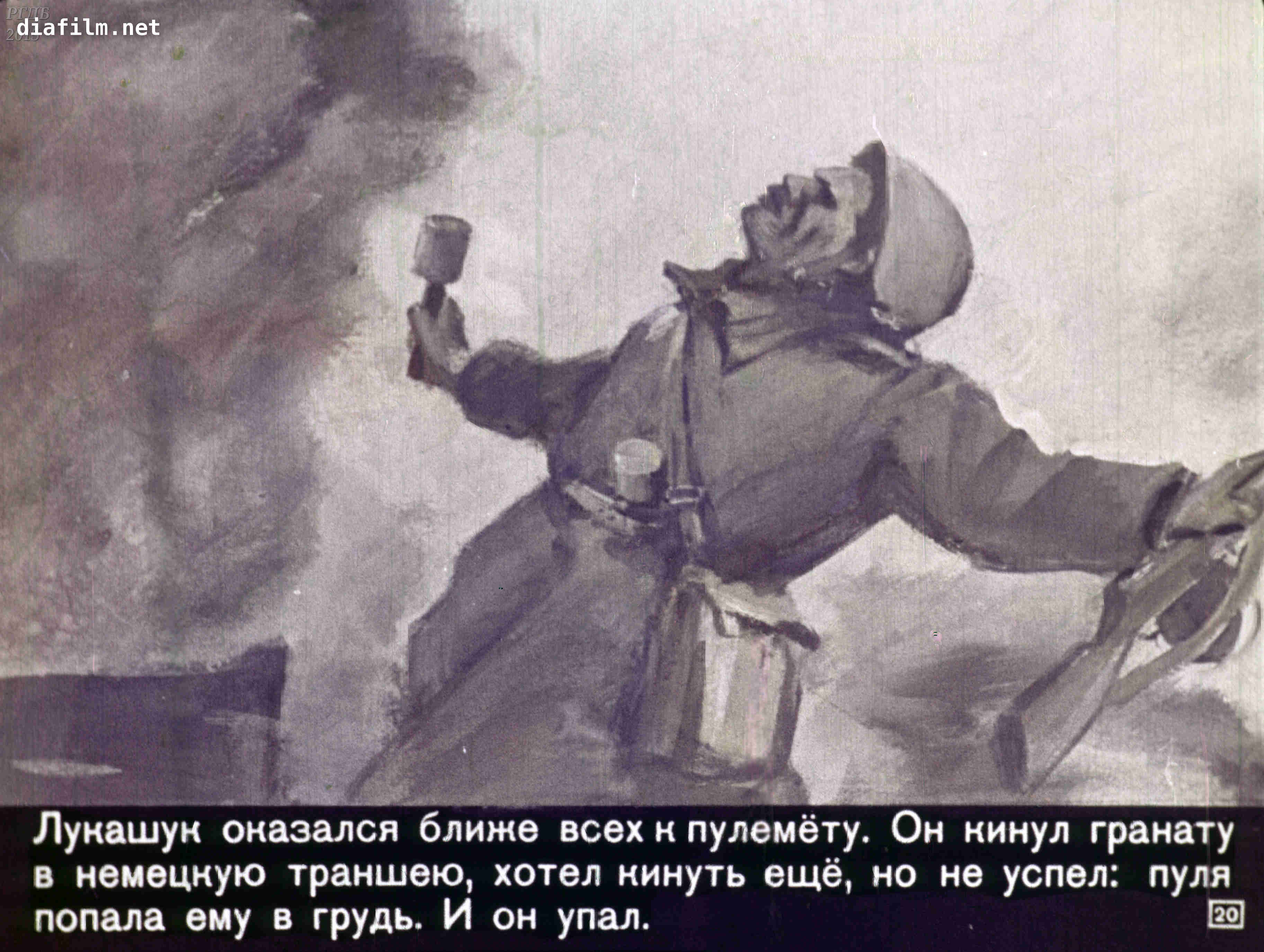 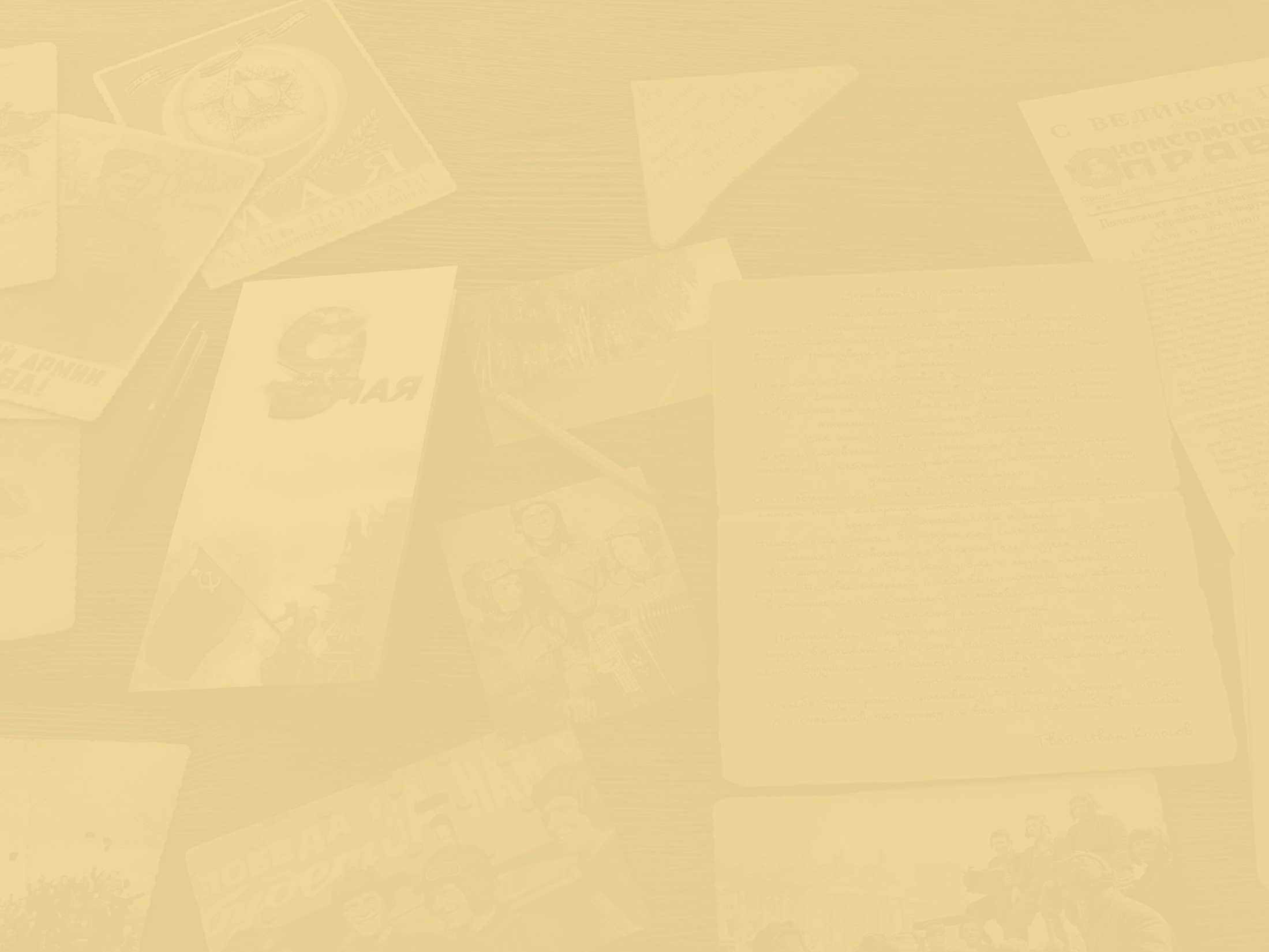 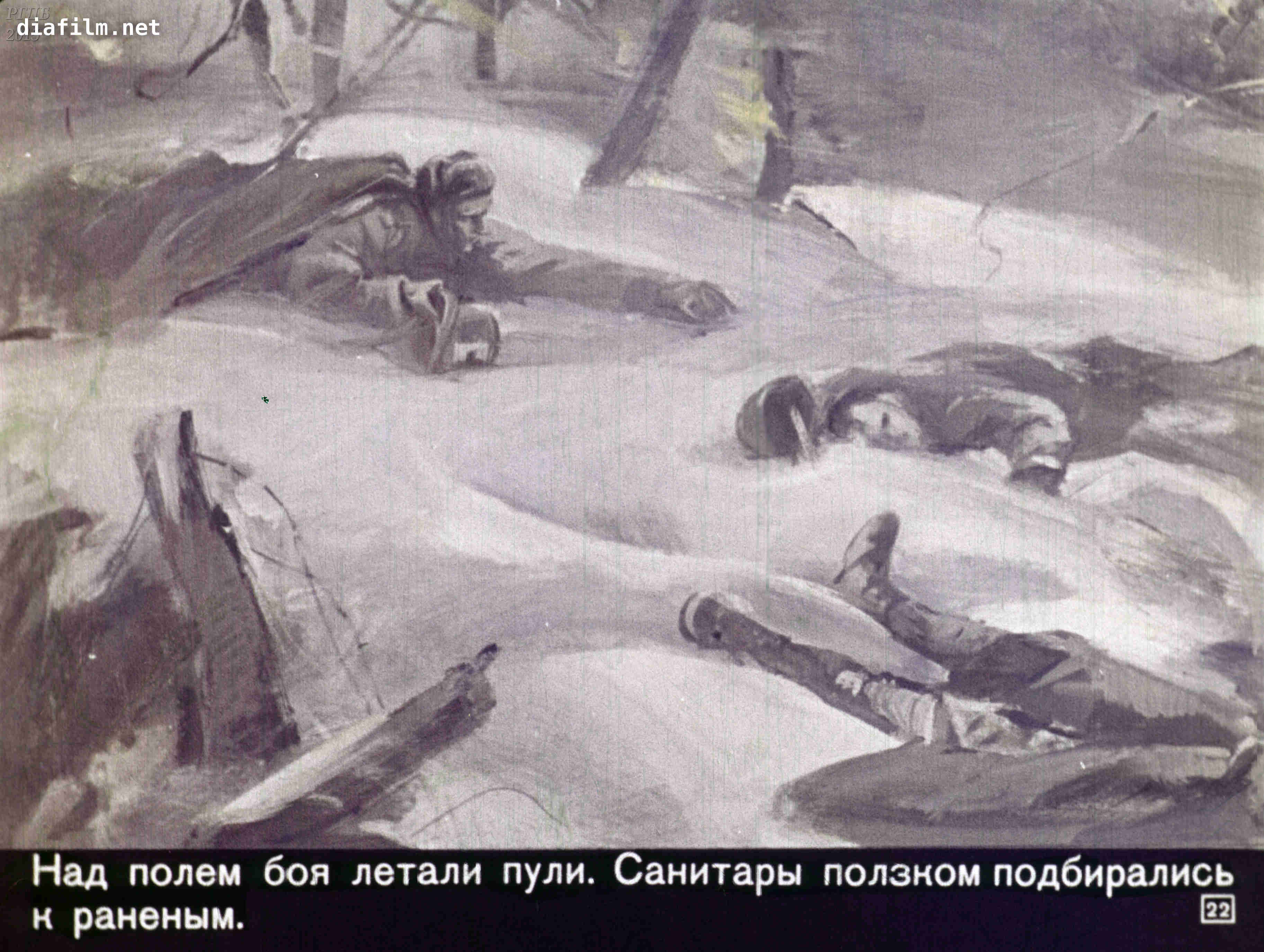 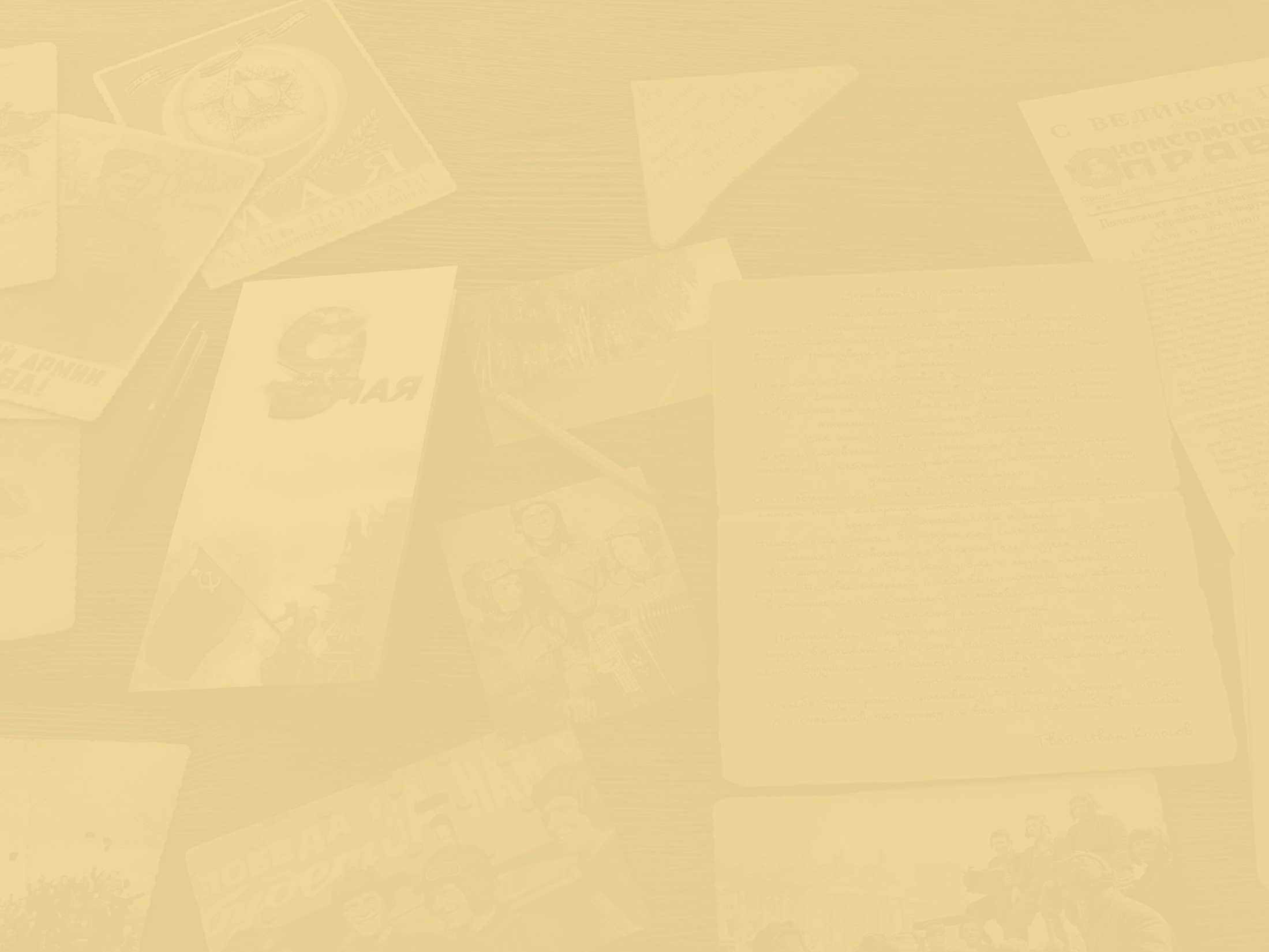 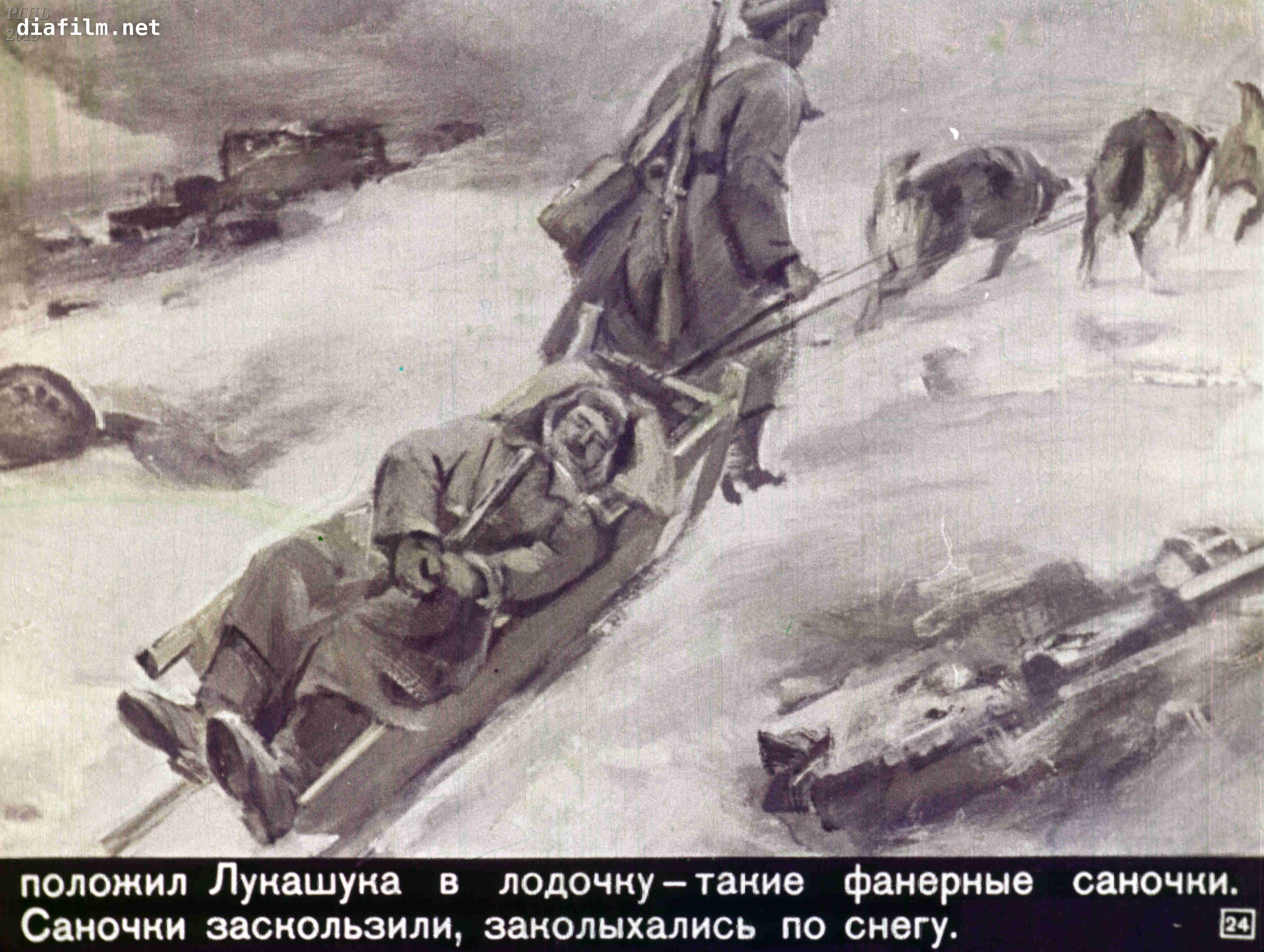 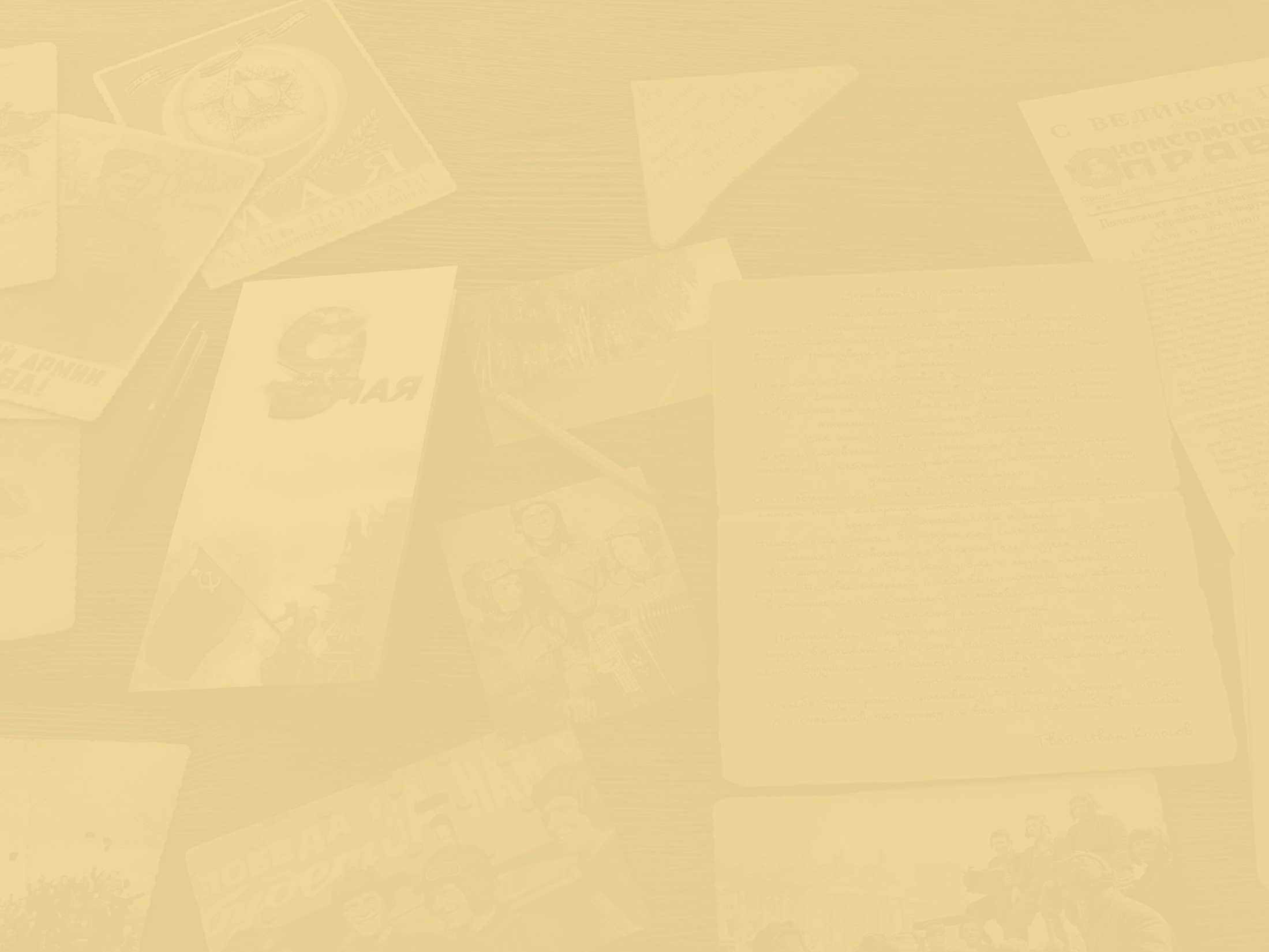 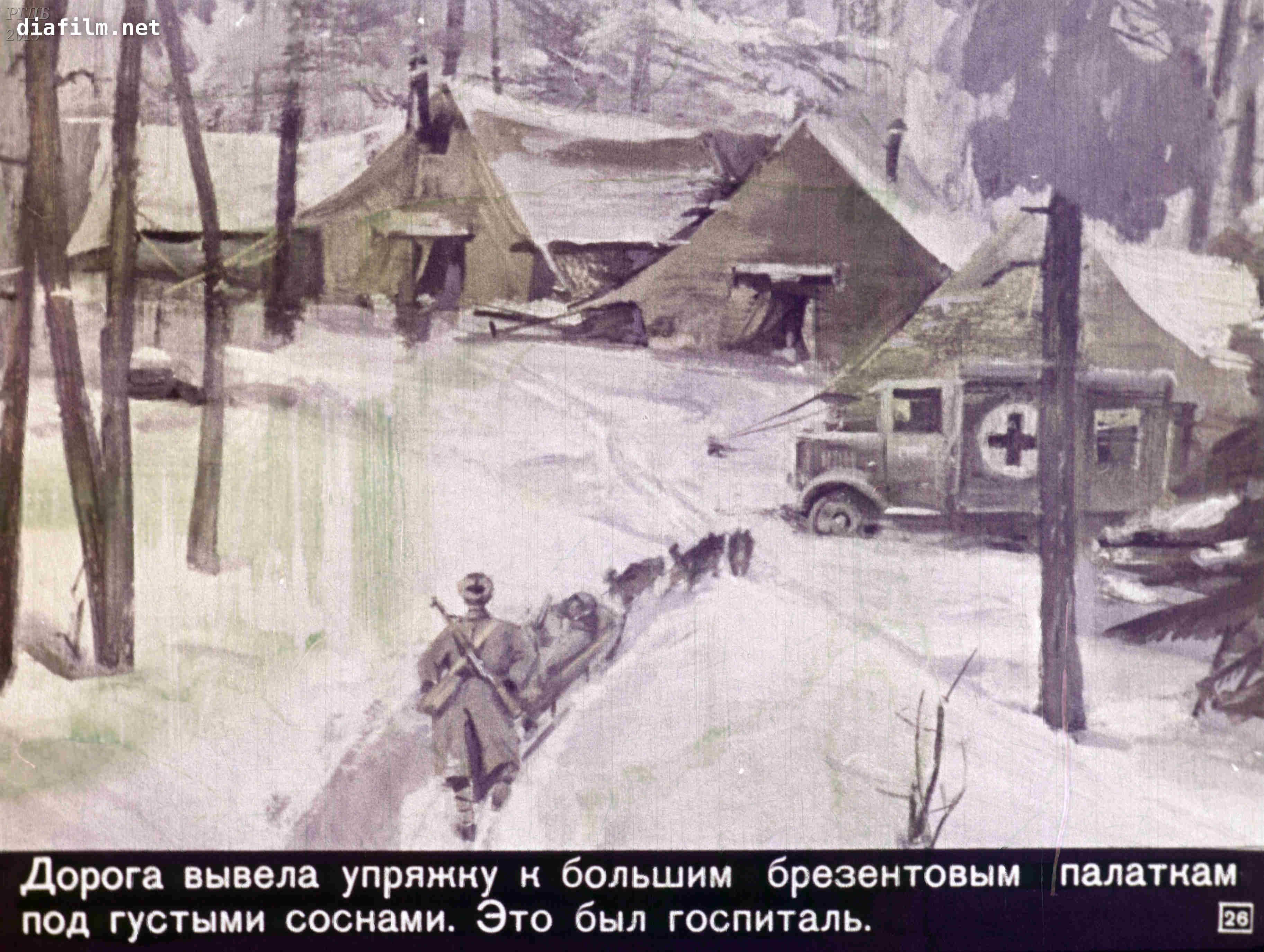 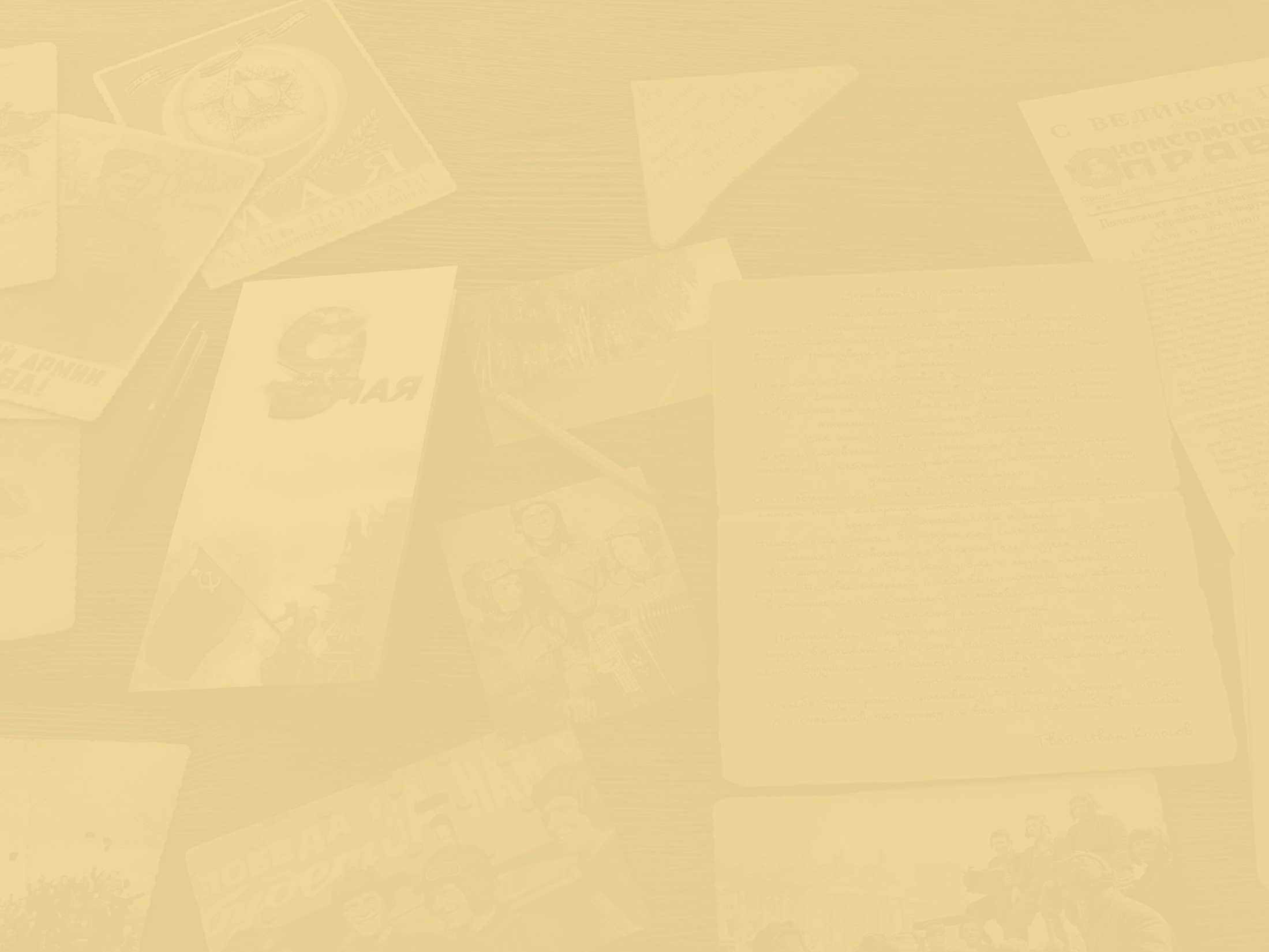 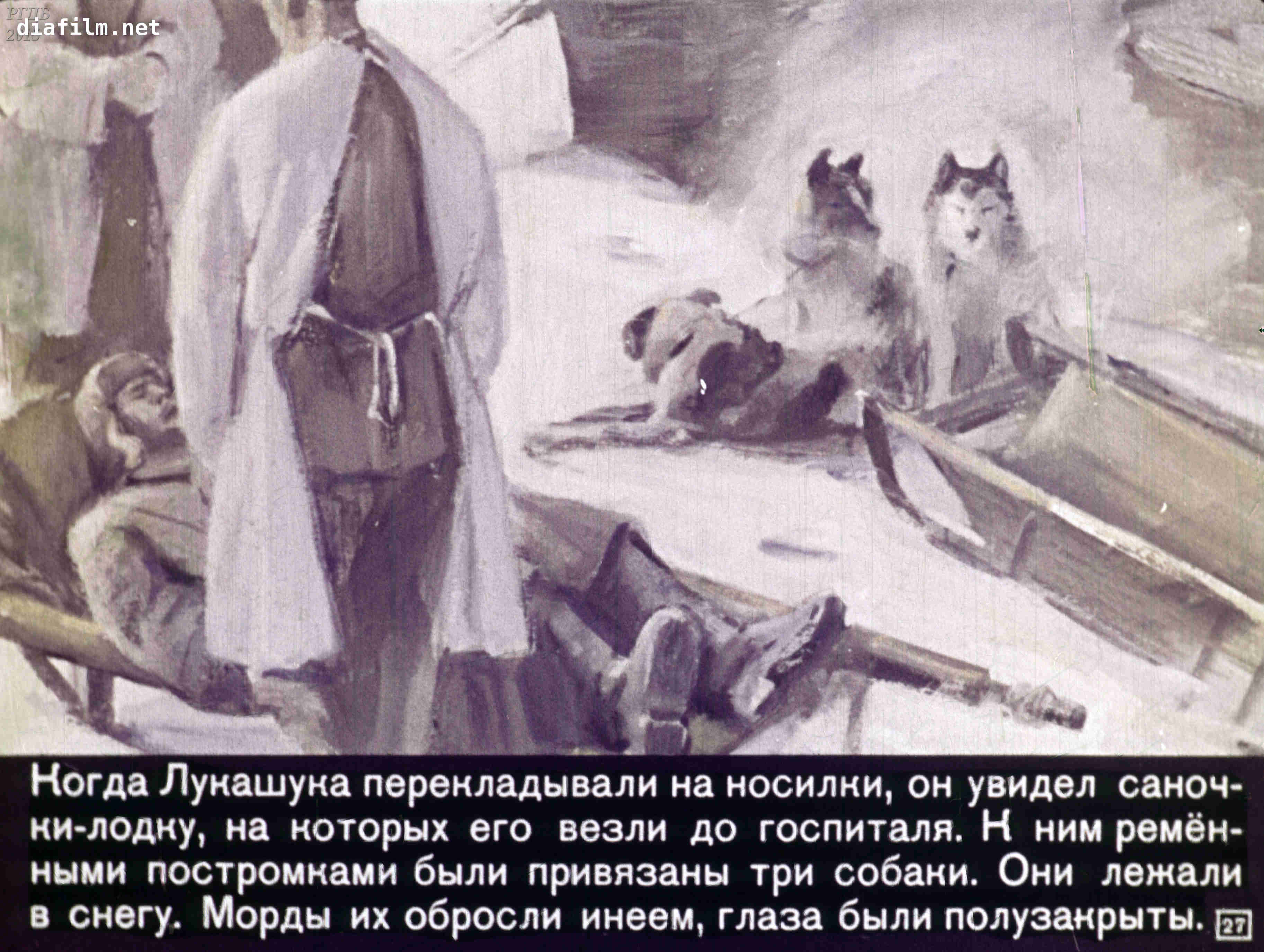 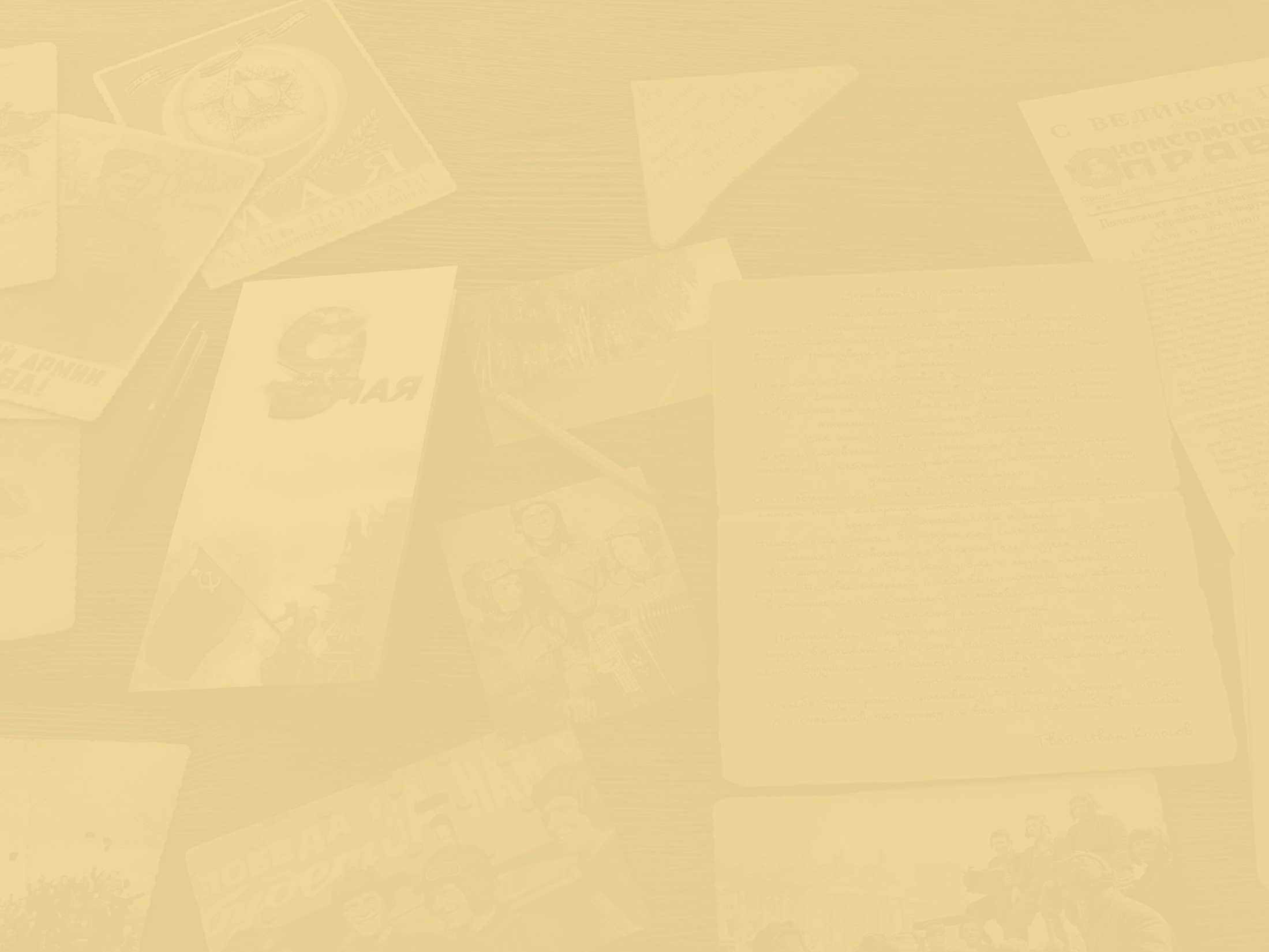 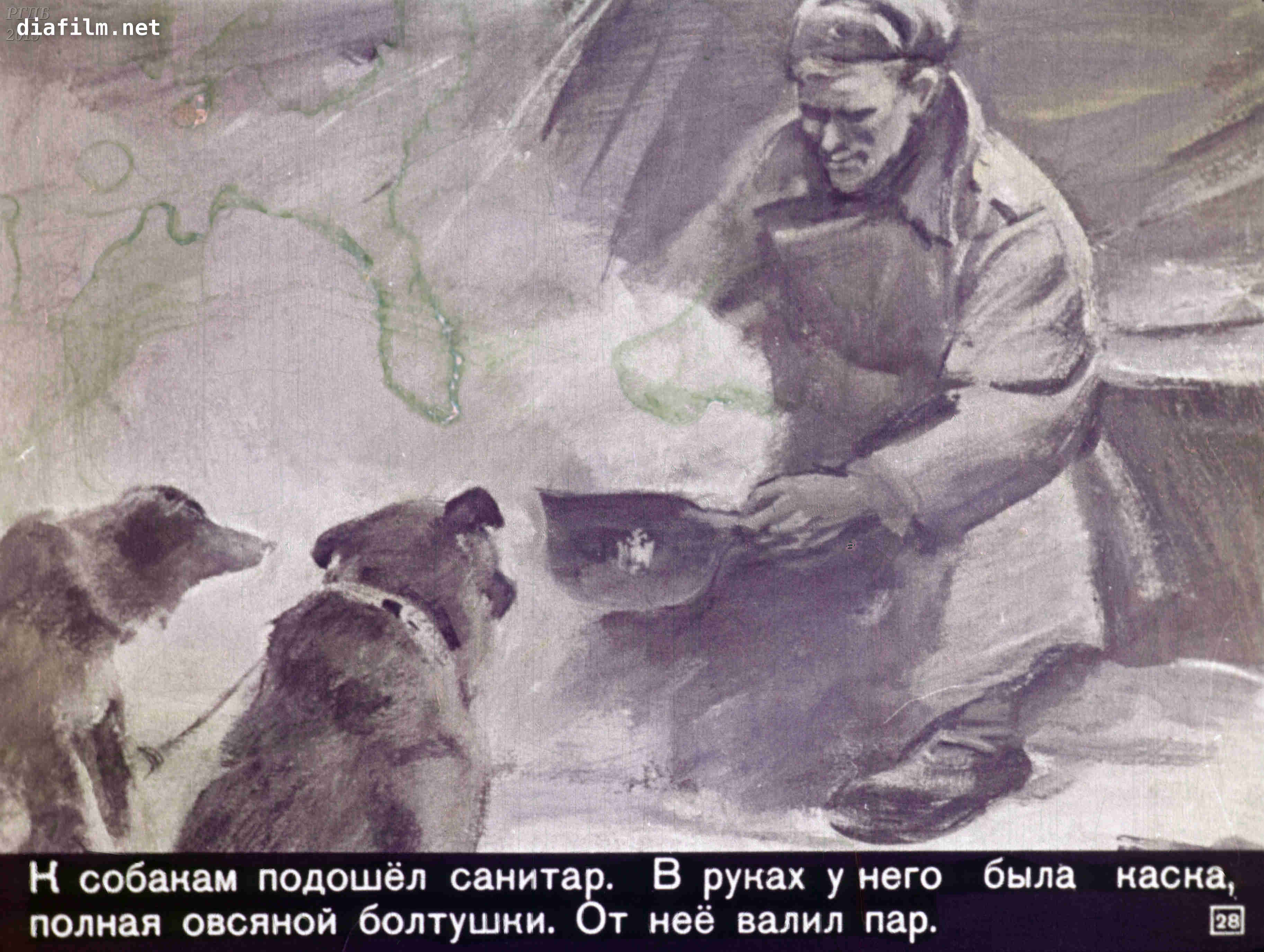 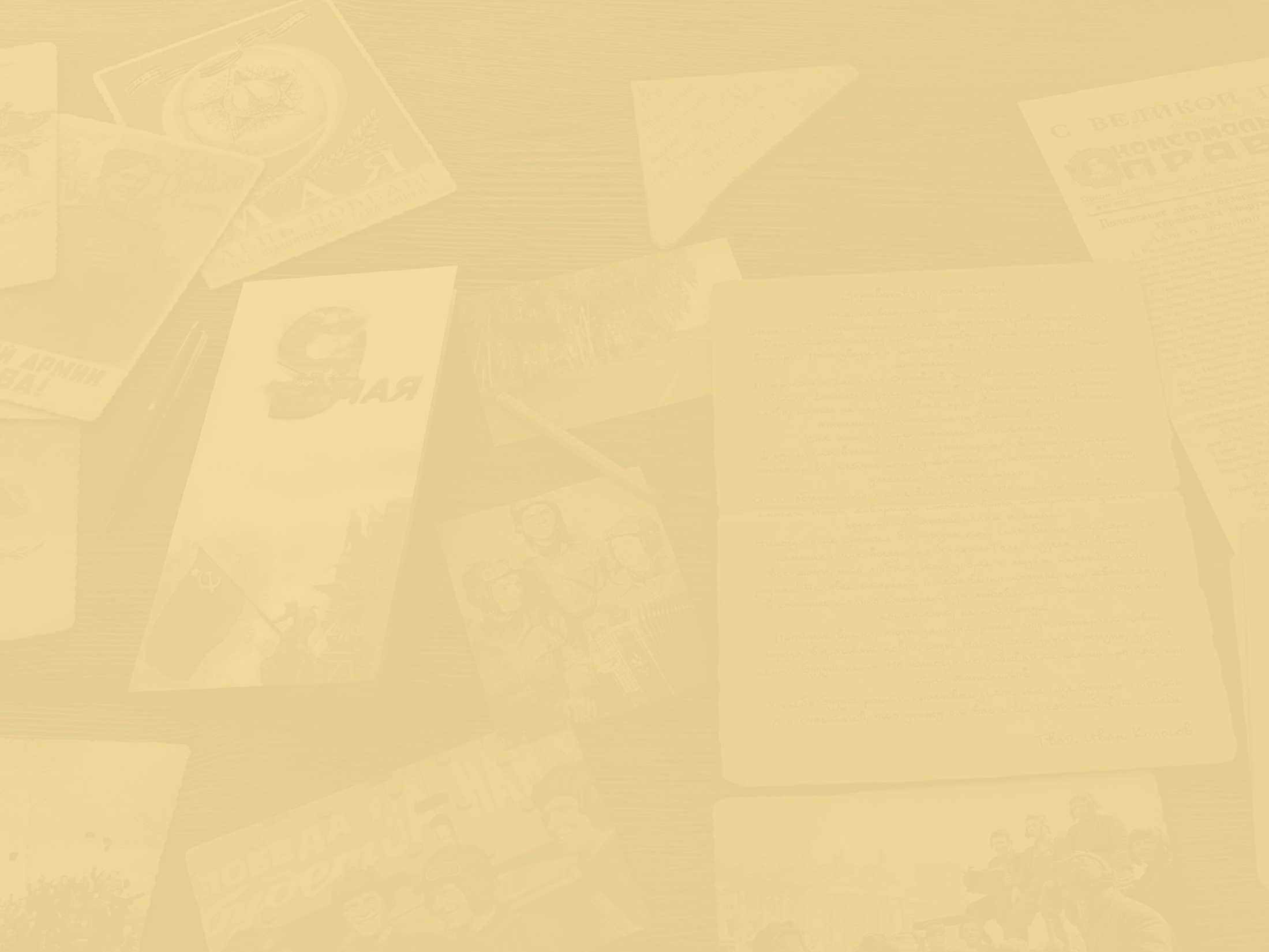 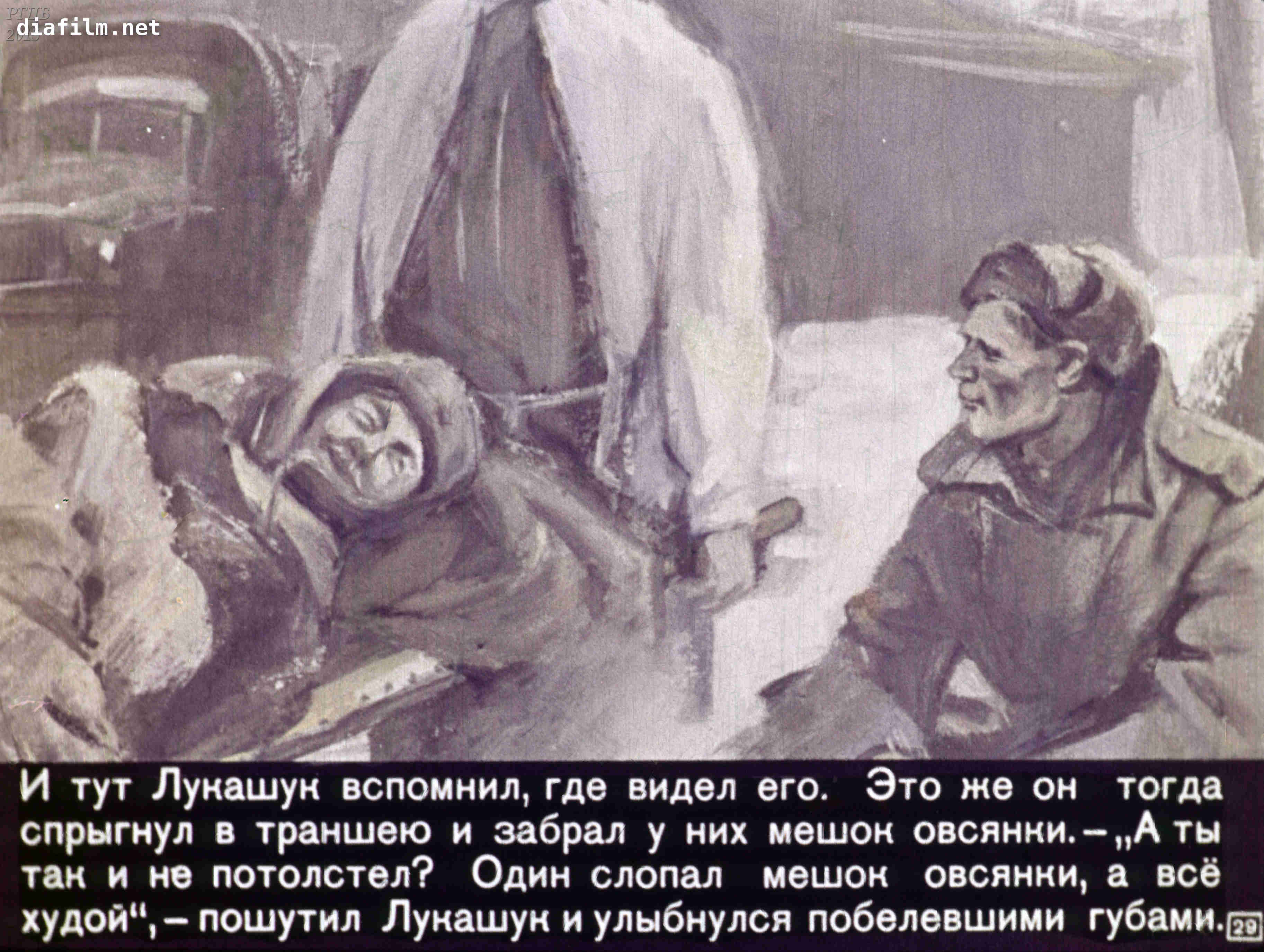 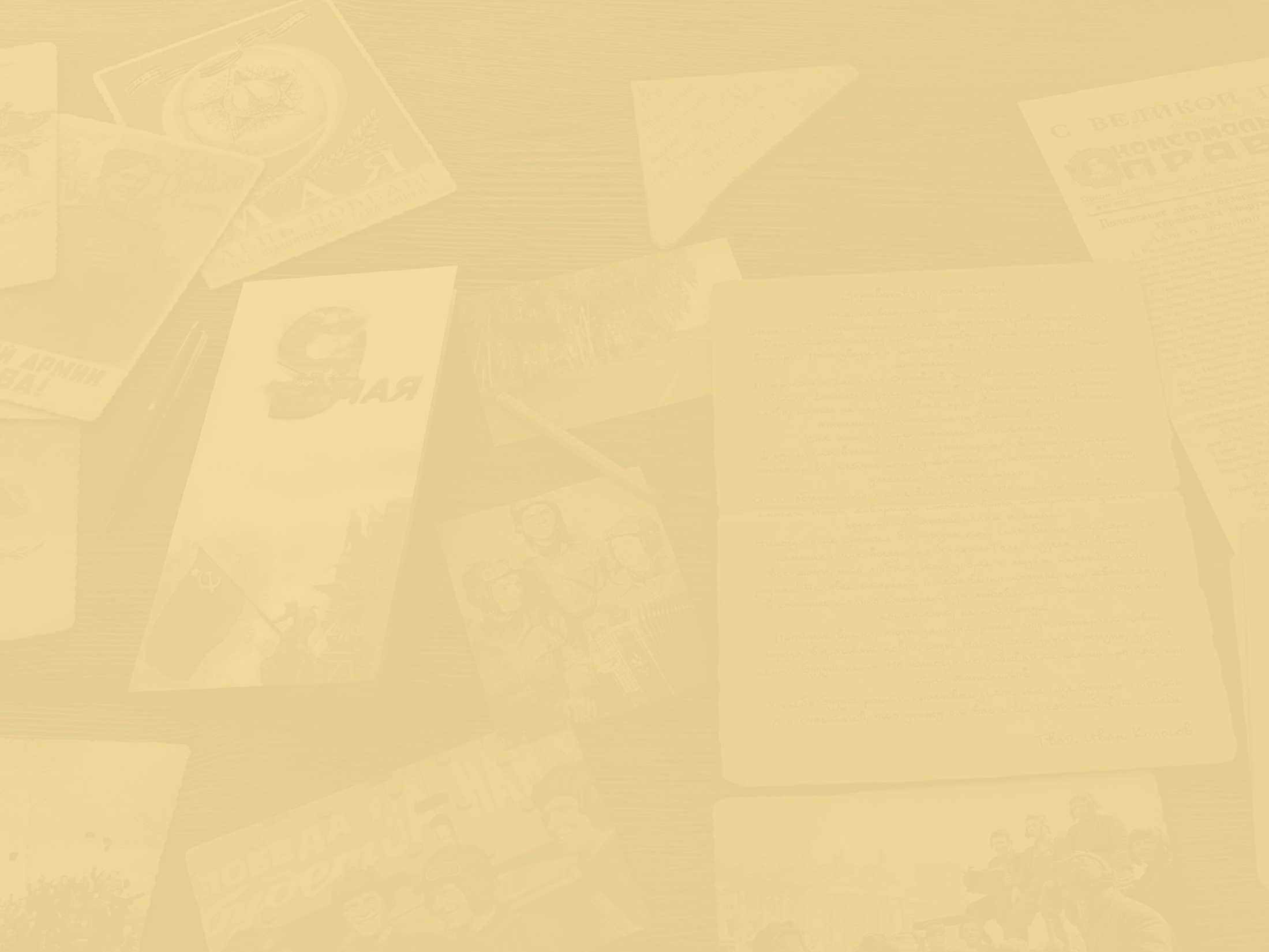 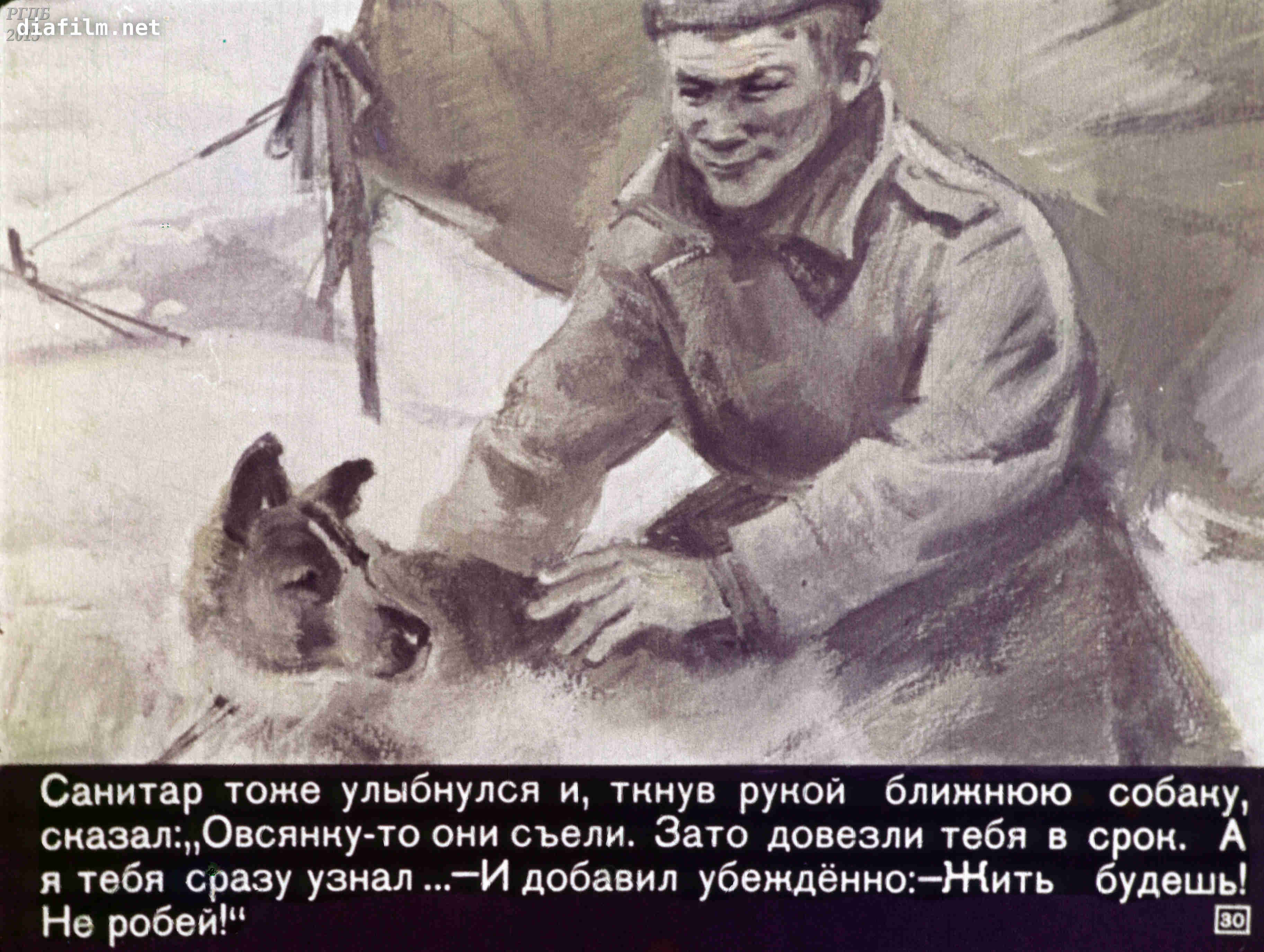 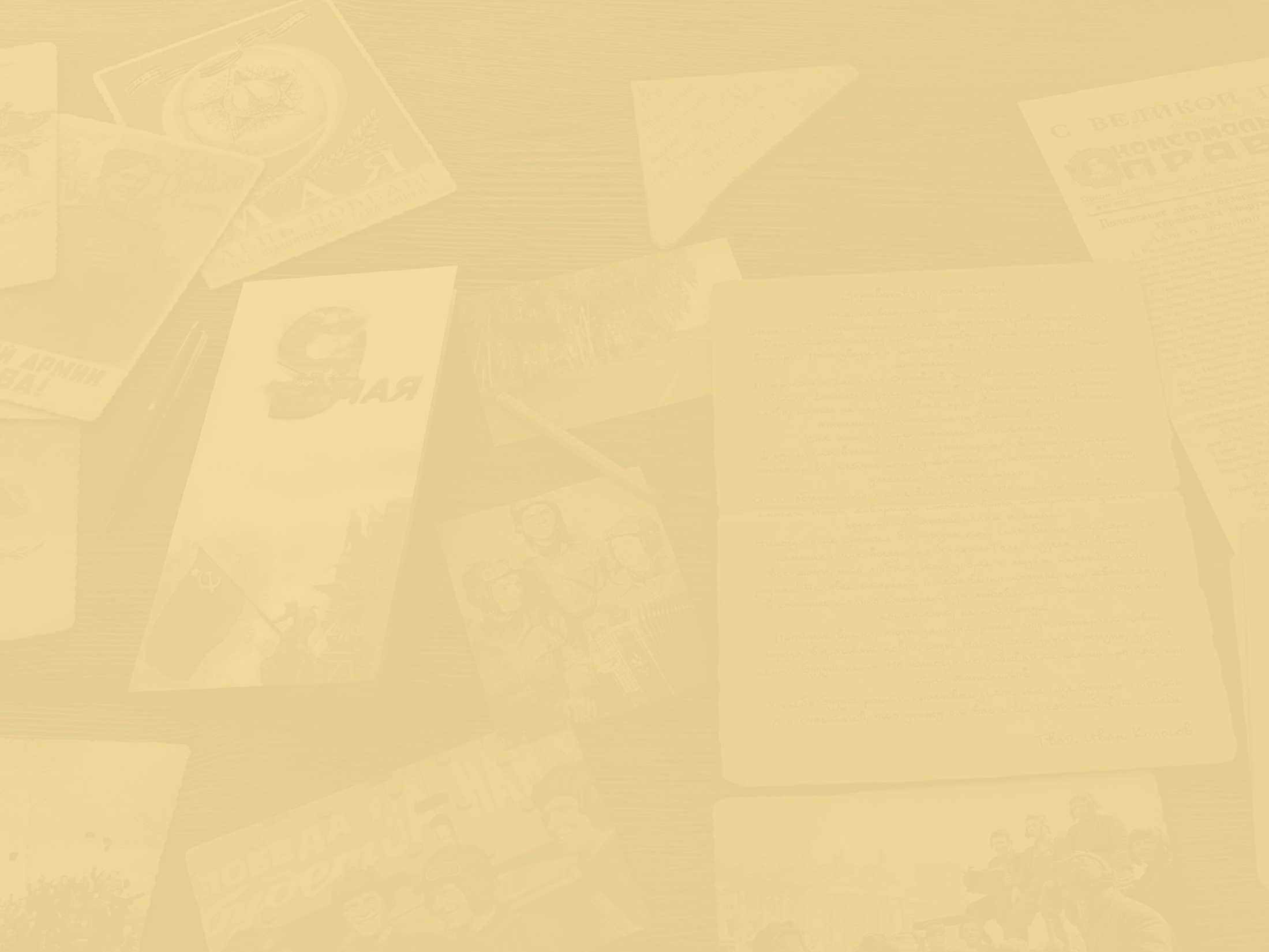 Юрий Яковлевич Яковлев
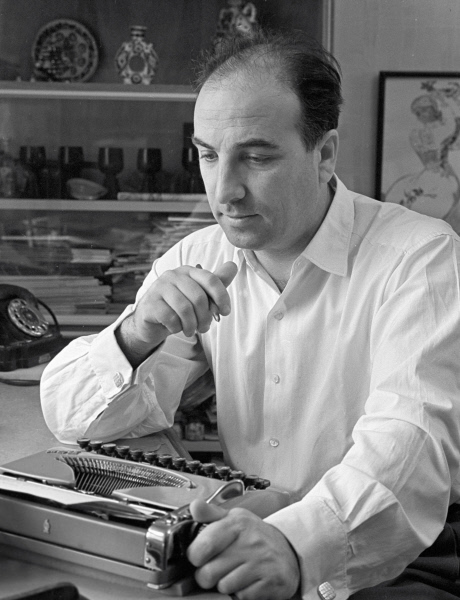 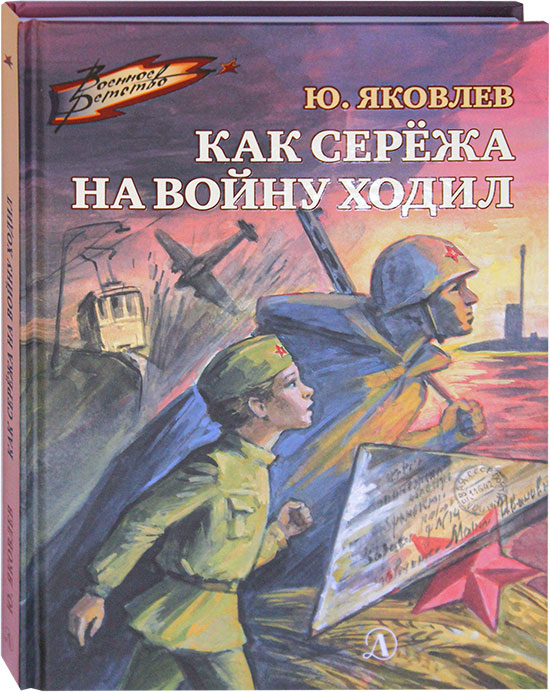 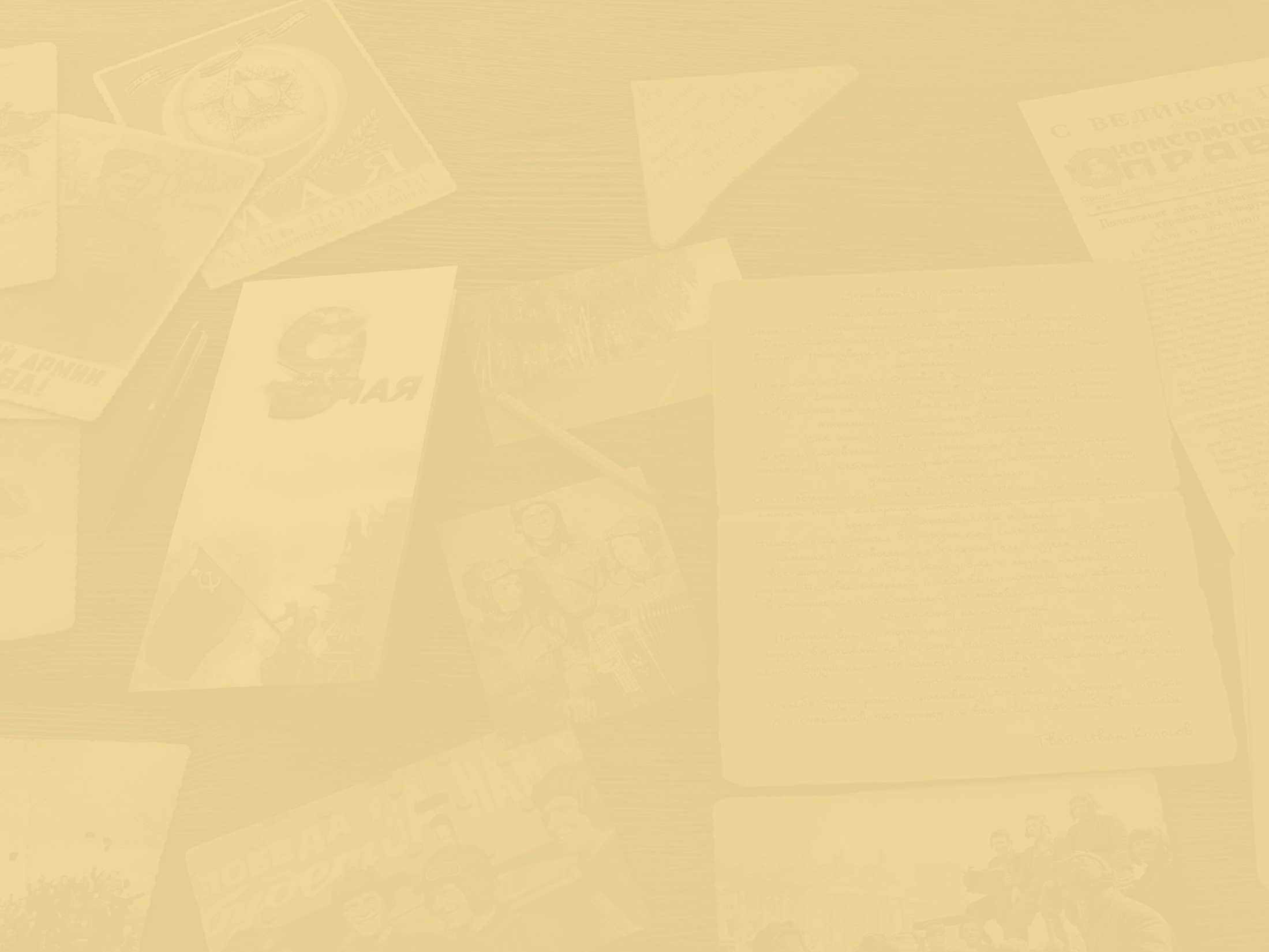 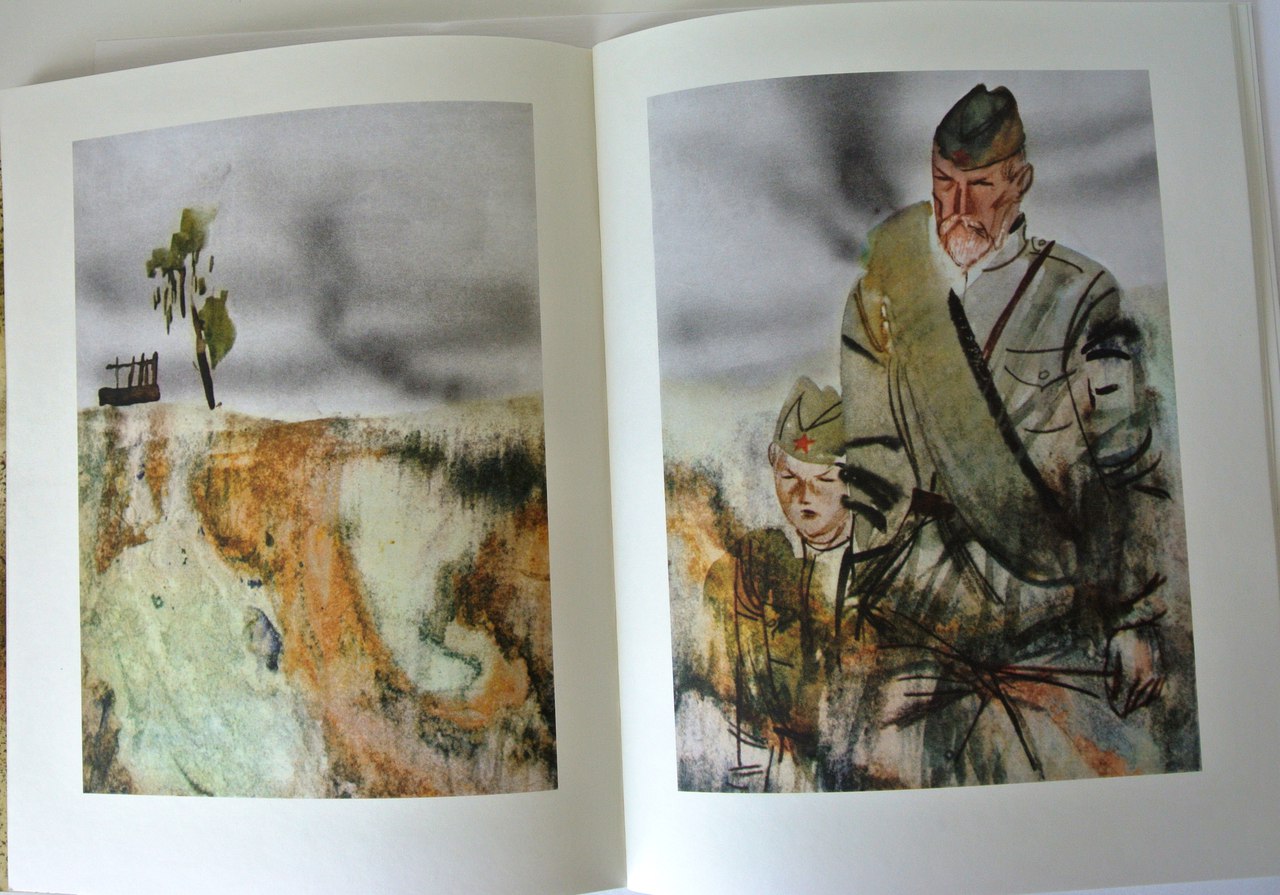 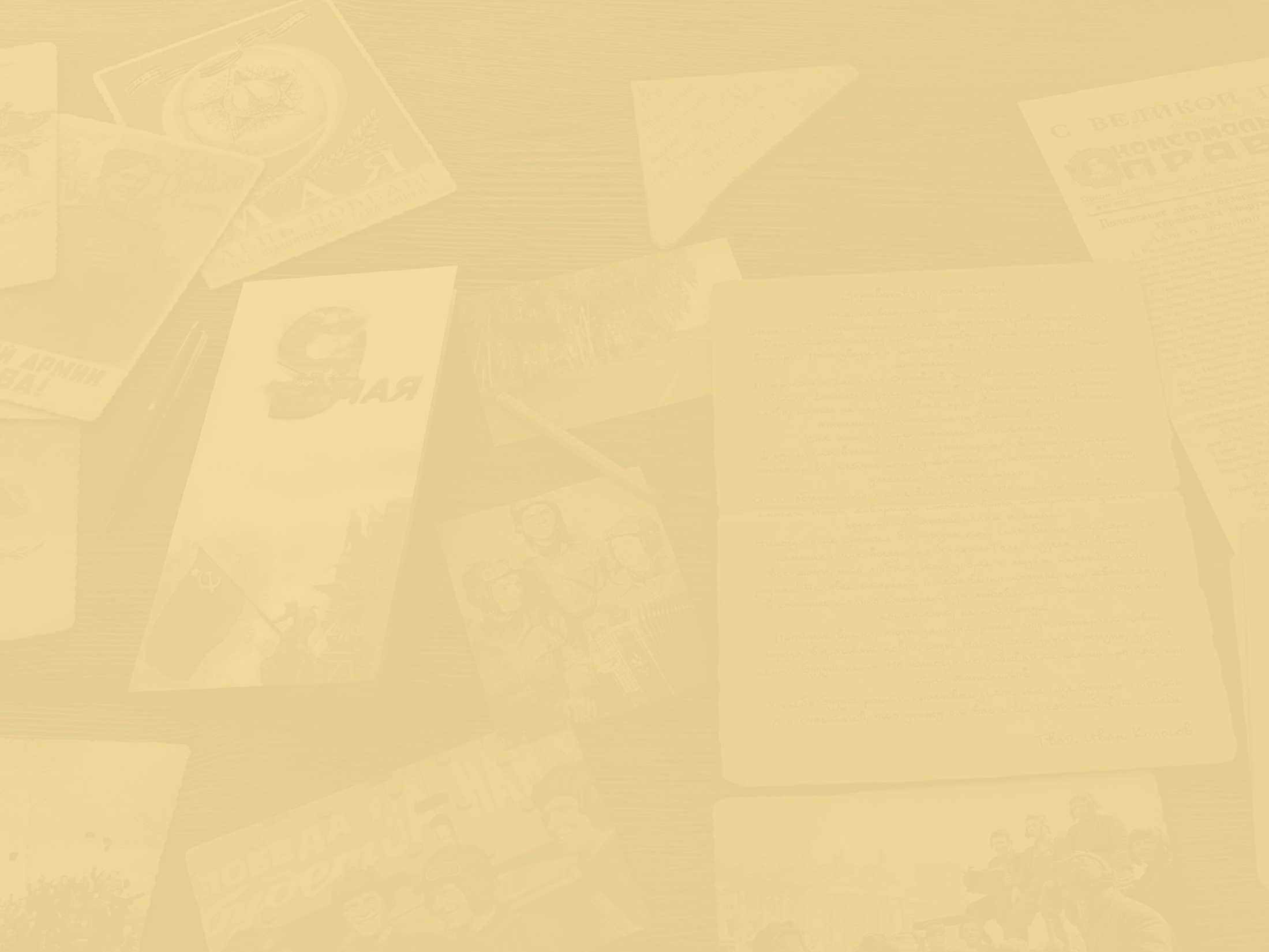 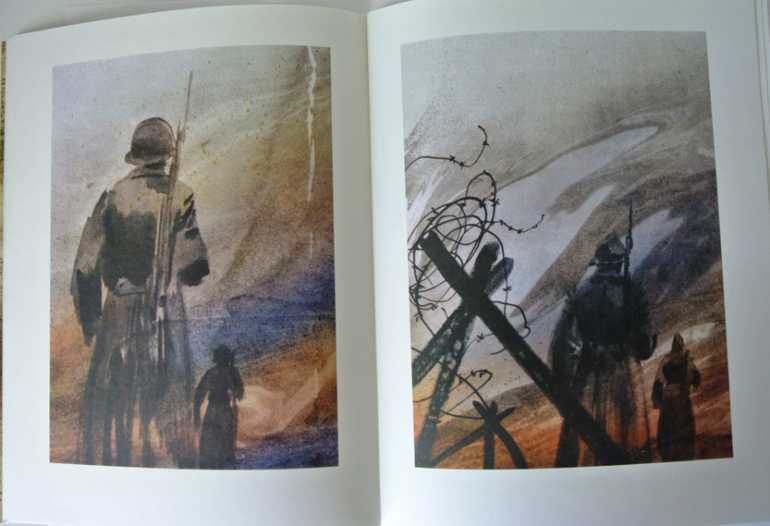 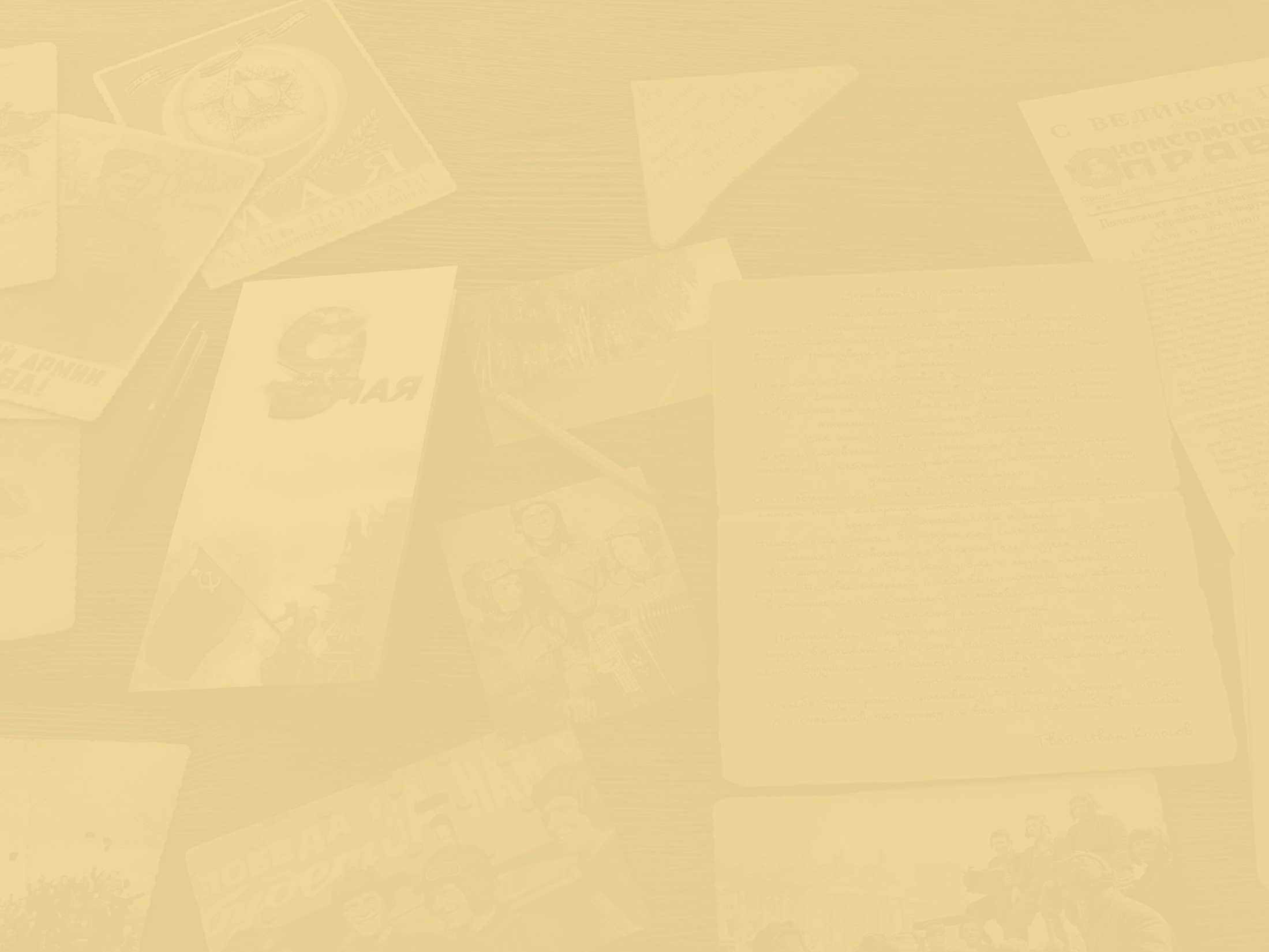 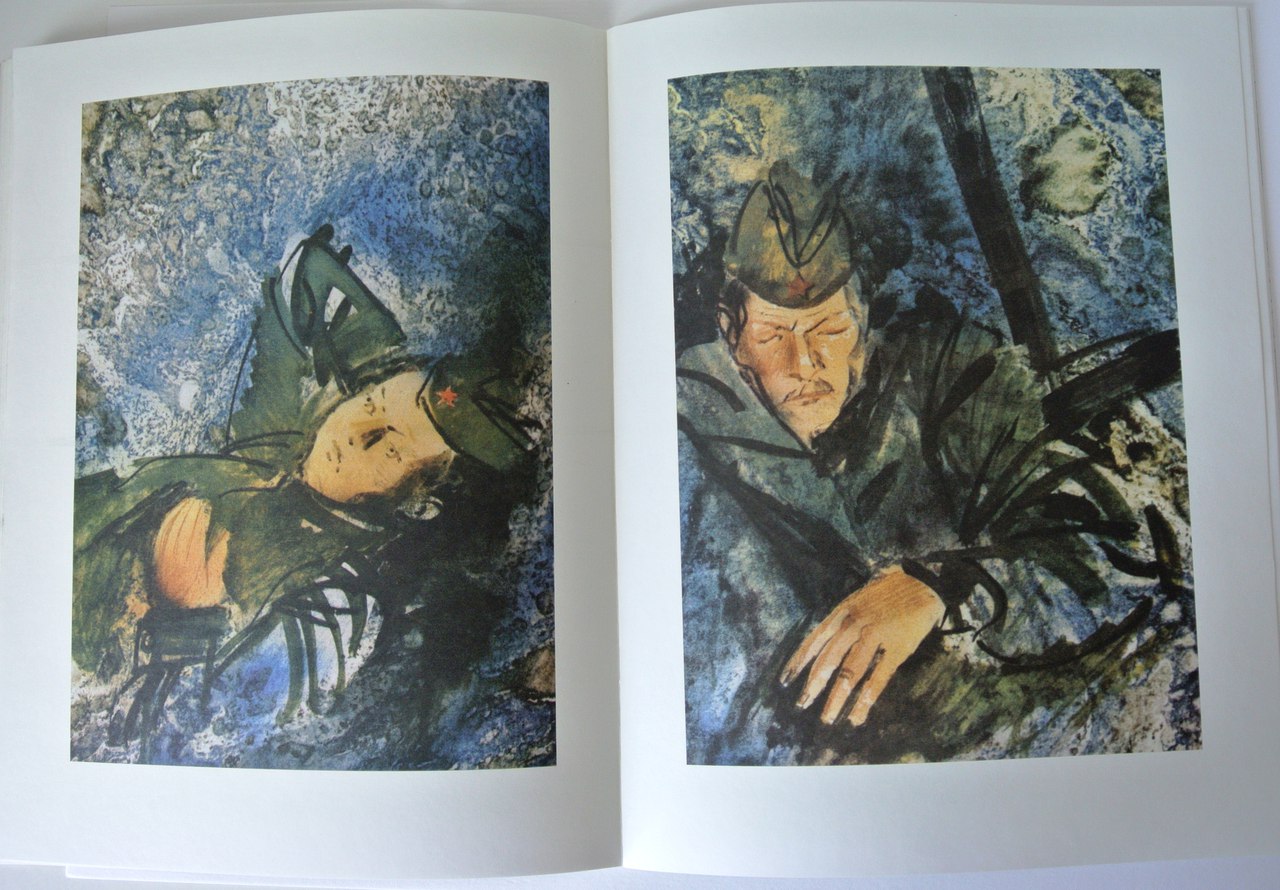 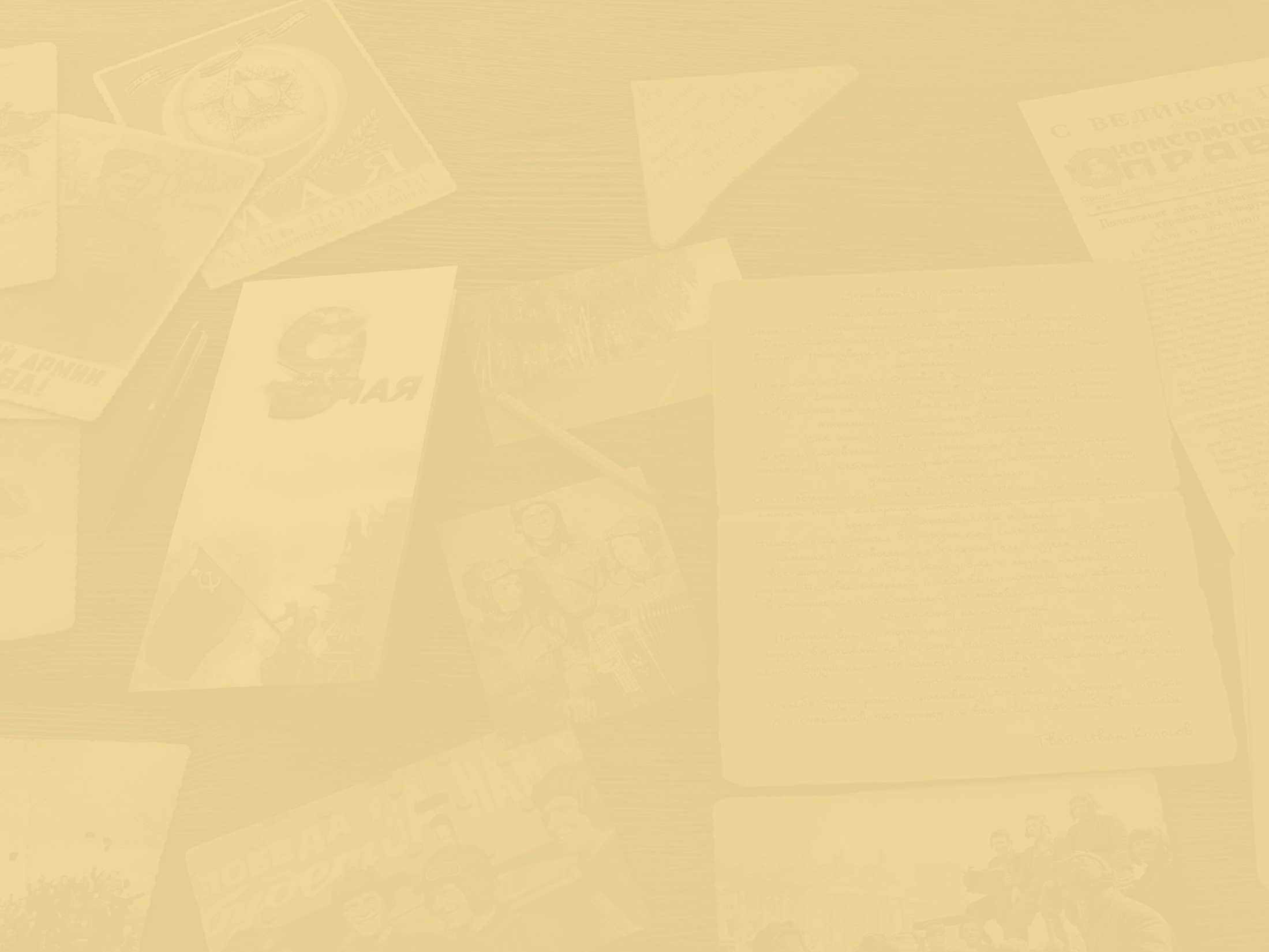 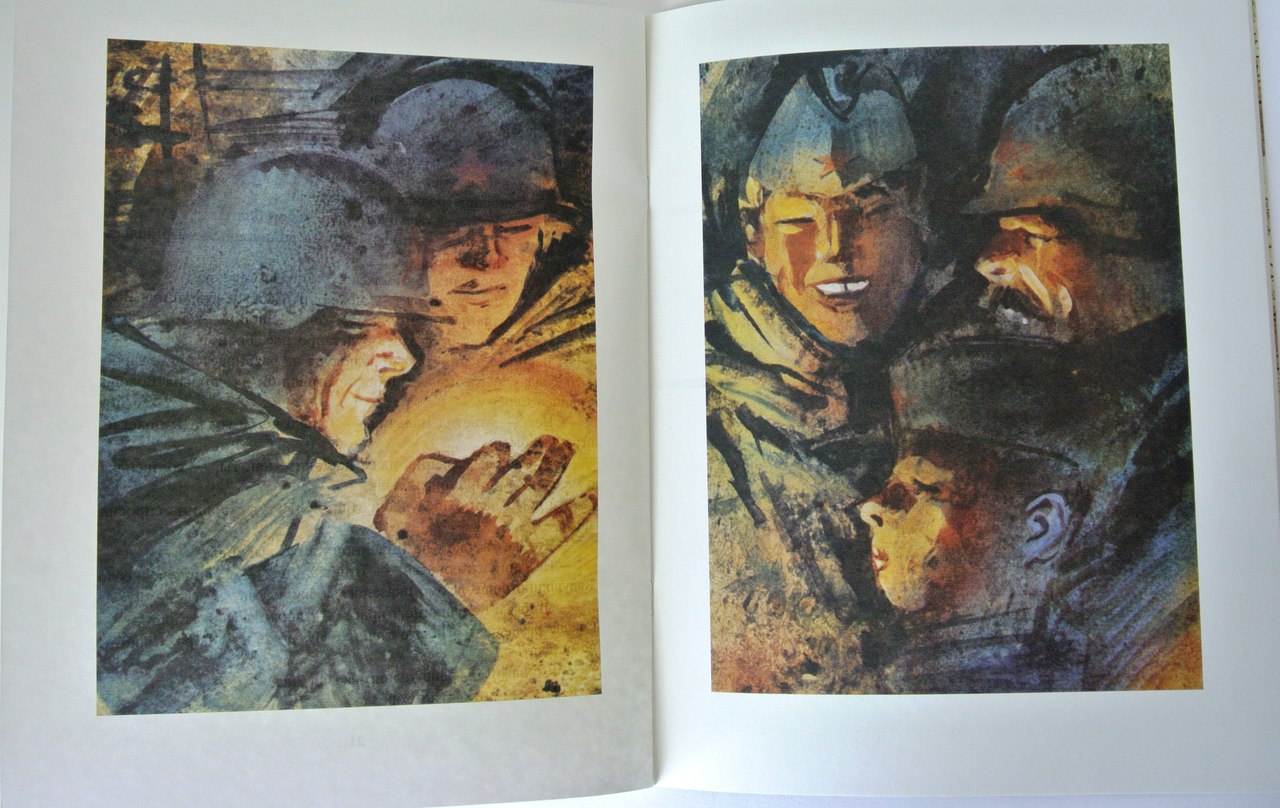 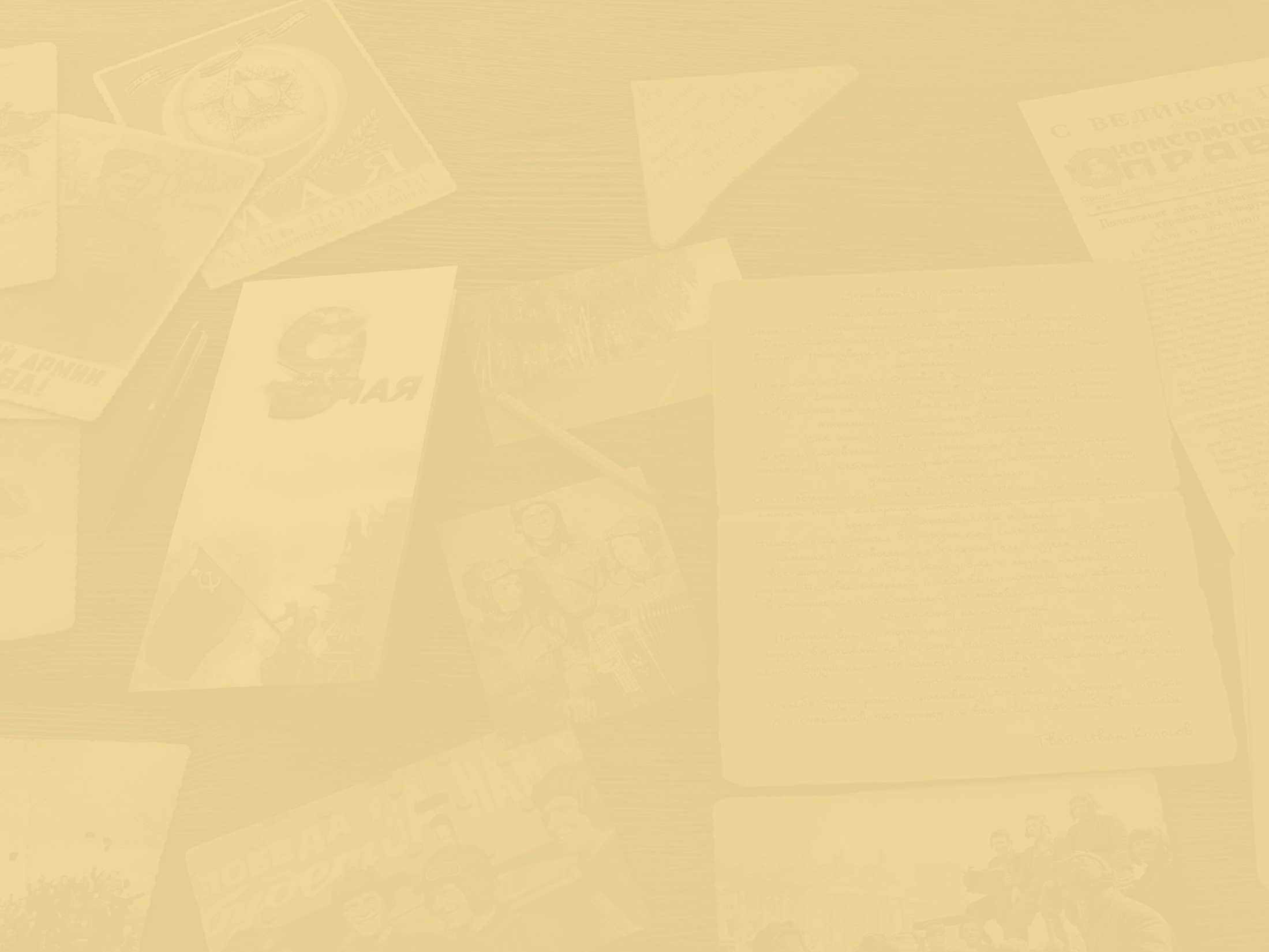 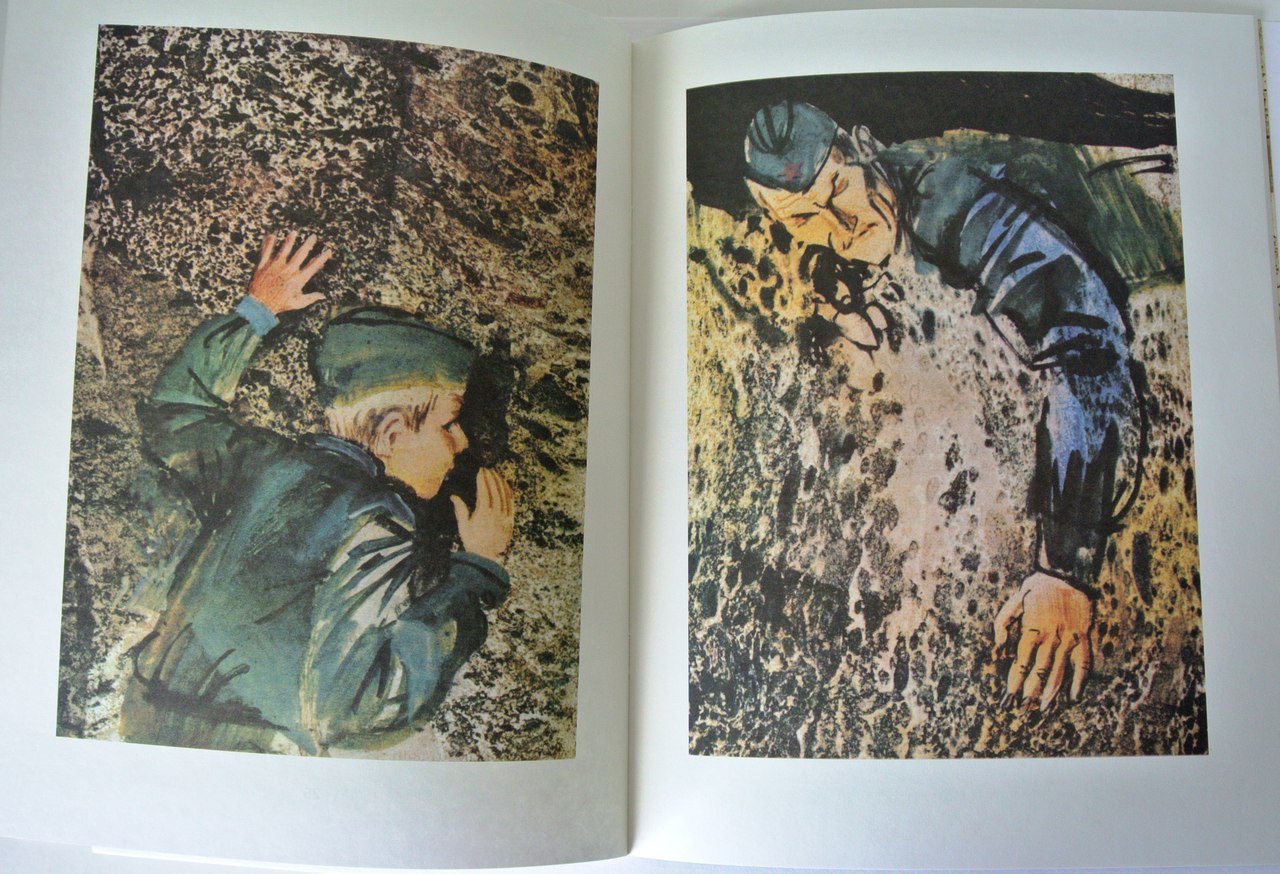 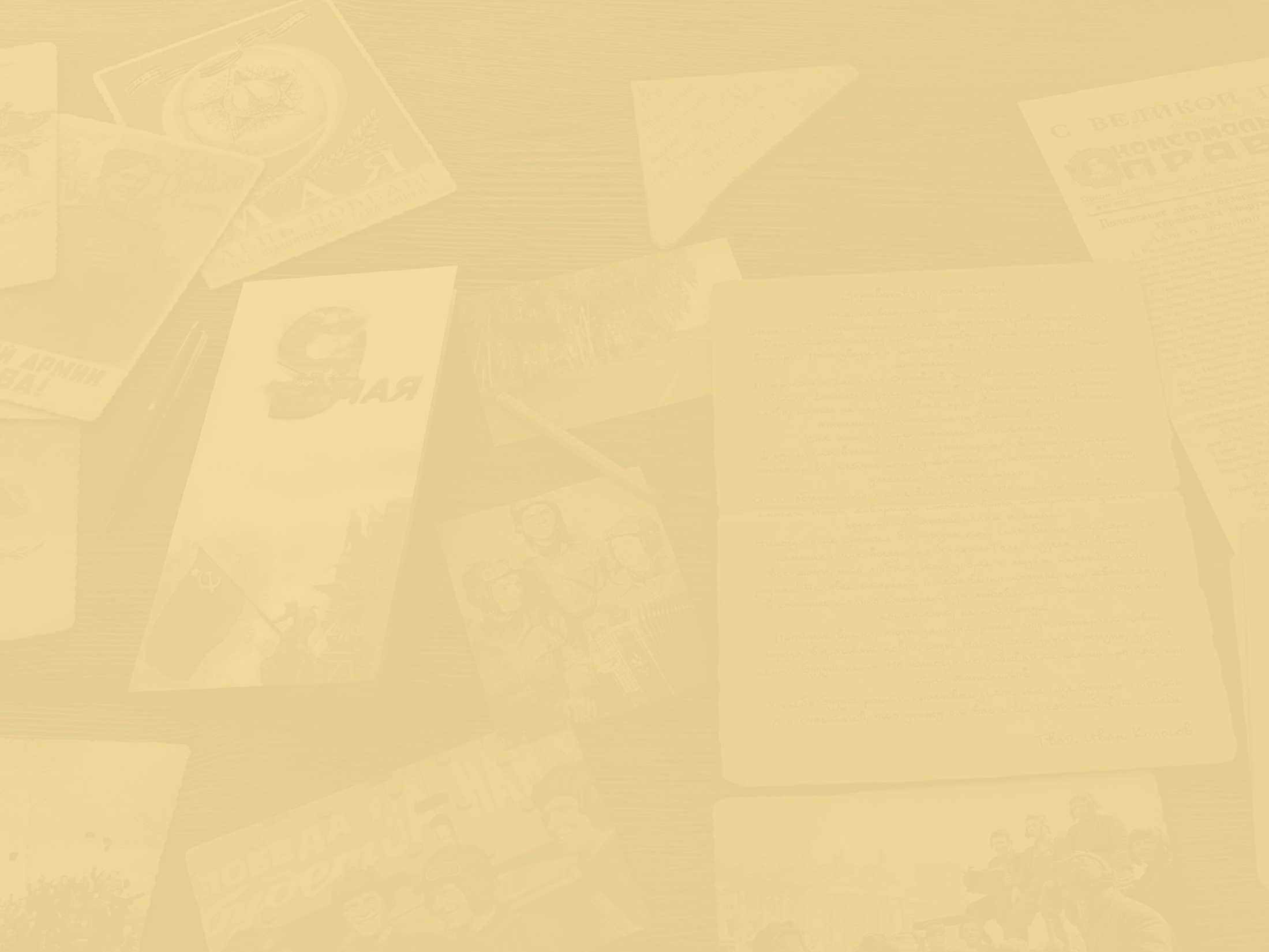 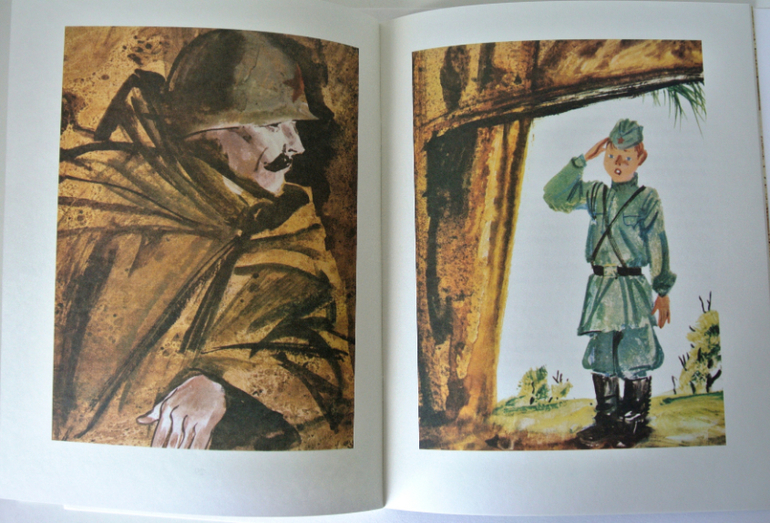 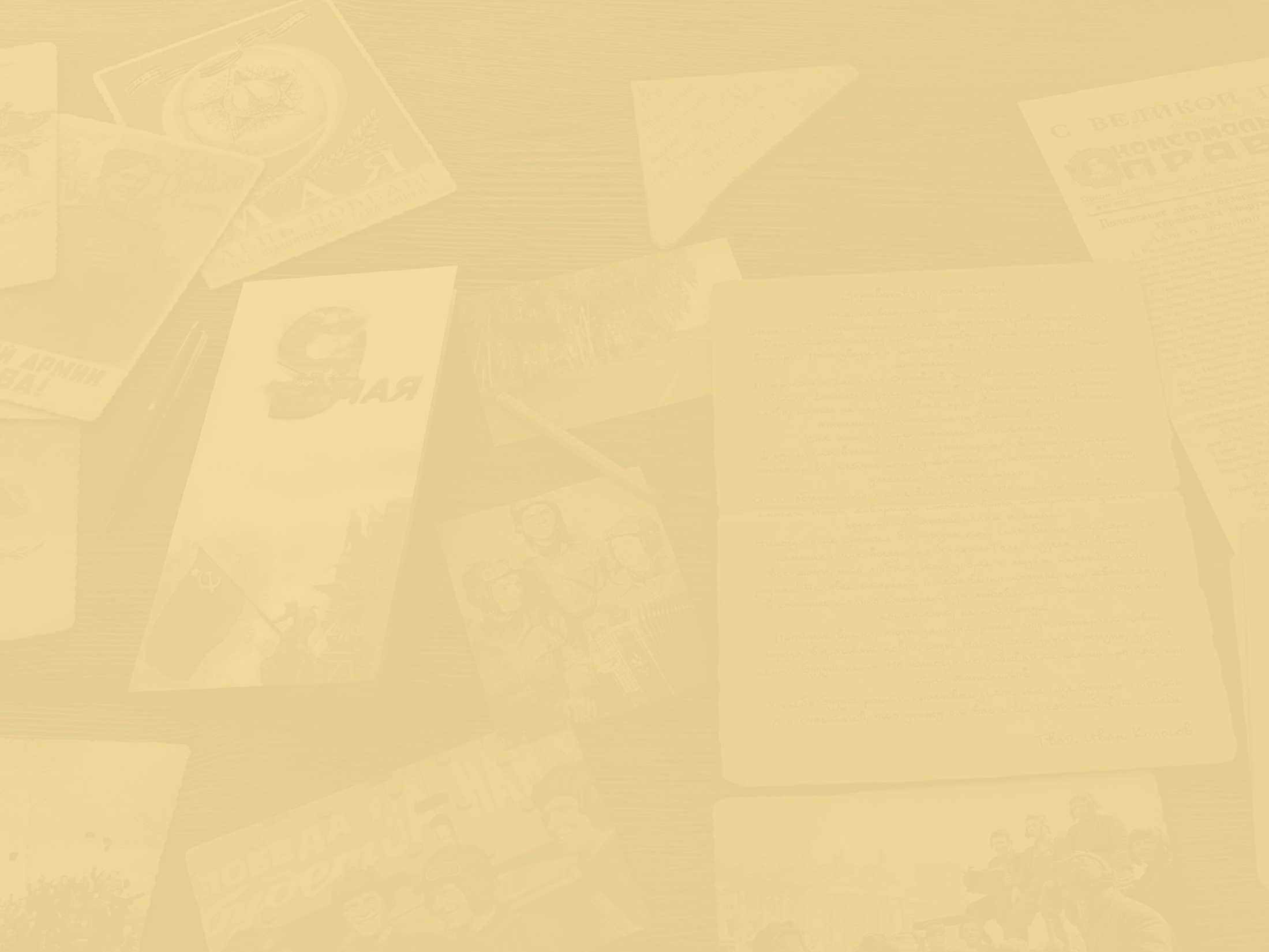 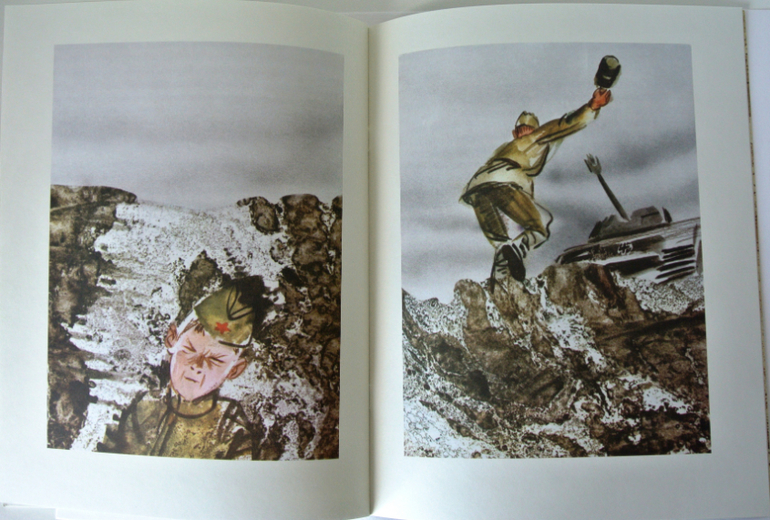 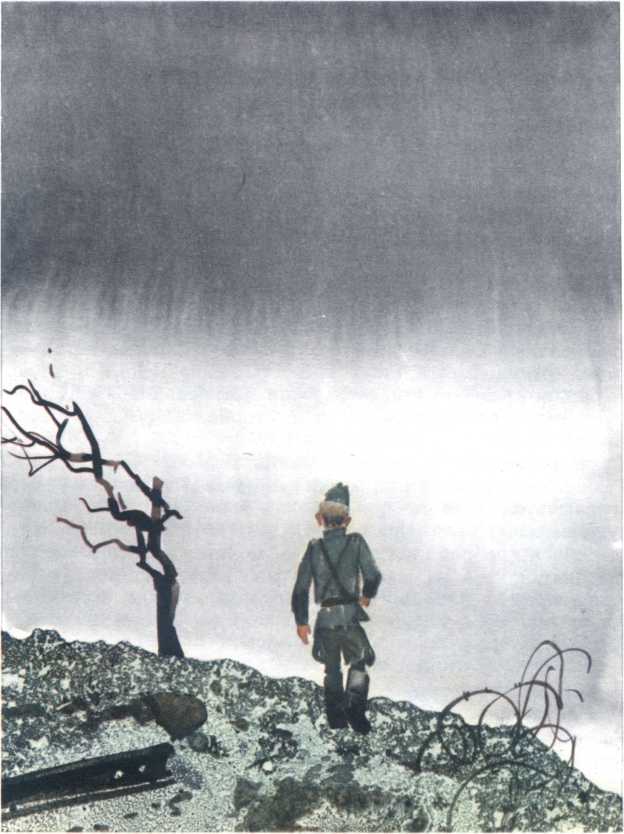 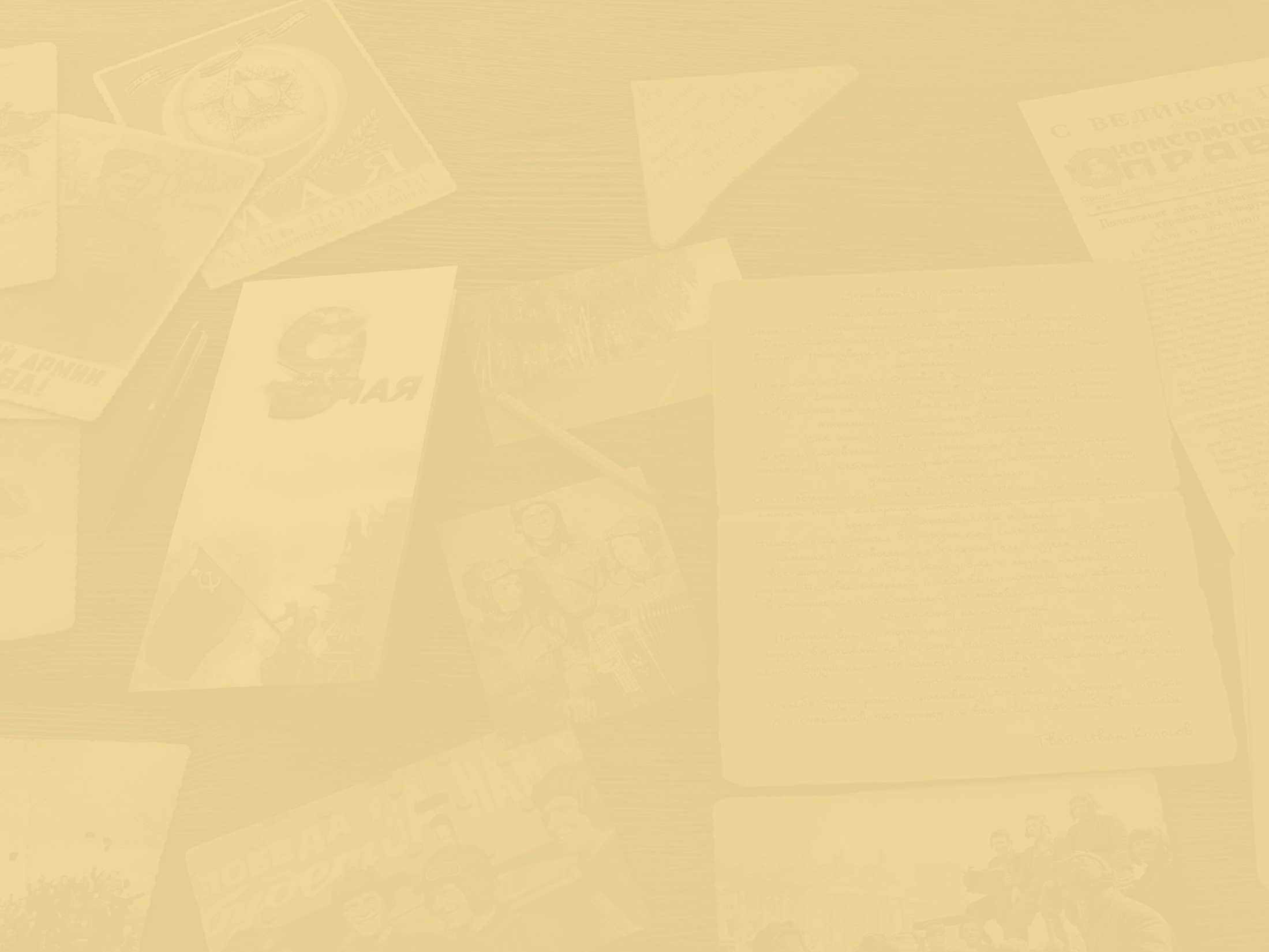 Из прошлого Серёжа вернулся в наш день.
И ничего, кажется, вокруг не изменилось. 

Только в груди мальчика теперь билось, набиралось сил и крепло сердце, способное в нужный момент взорваться и остановить любого врага. 

Билось сердце Деда!
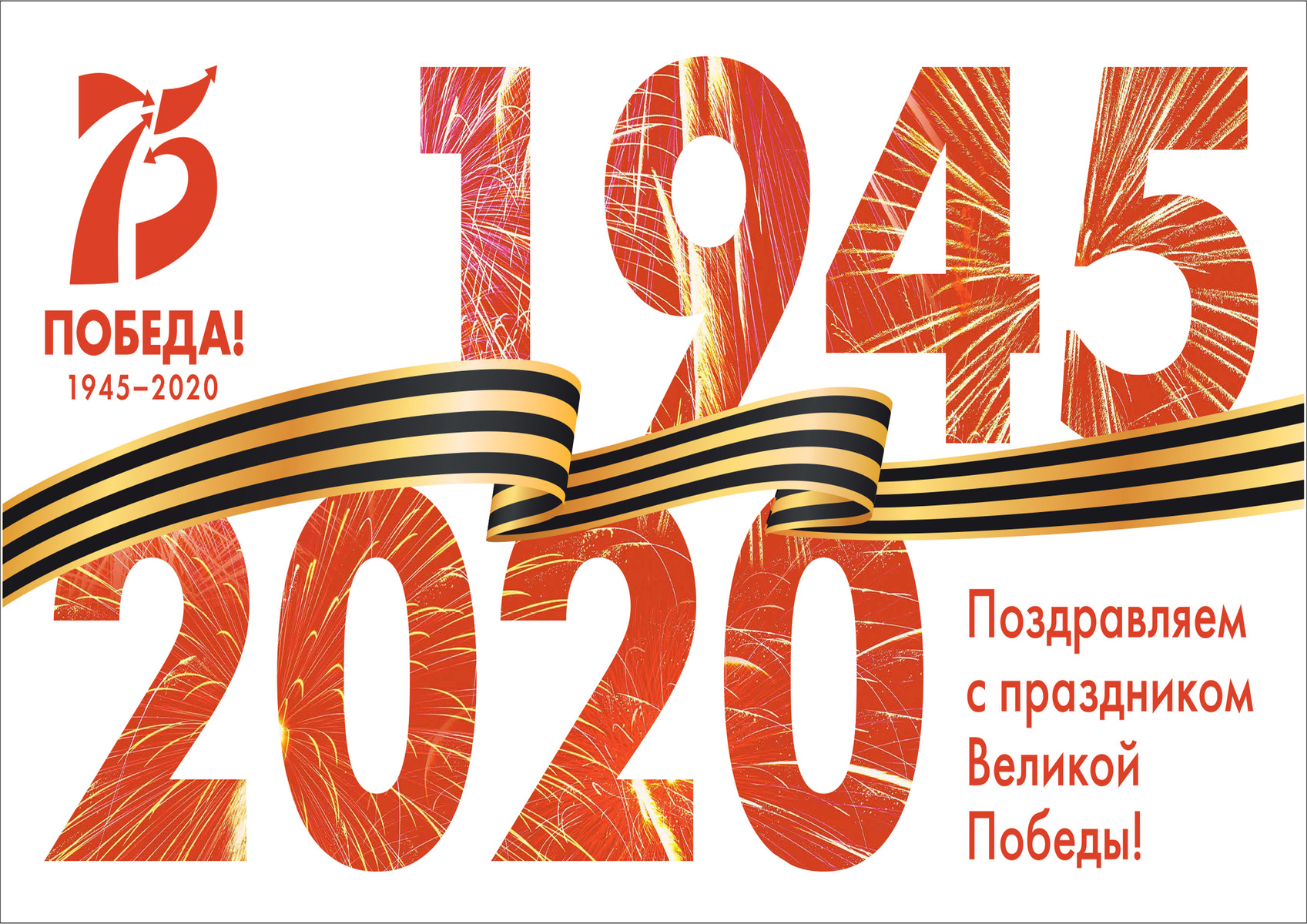